Appalachian storage Hub (ASH) project
Semi-Annual Meeting 
March 14, 2017
WVU Erickson Alumni Center
Strategy 2: stratigraphic correlation
Kyle Metz – Energy Resources Group, Ohio Department of Natural Resources – Division of Geological Survey
Michael Solis - ODNR
Gary Daft - WVGES
Eric Lewis - WVGES
Kristin Carter – PAGS
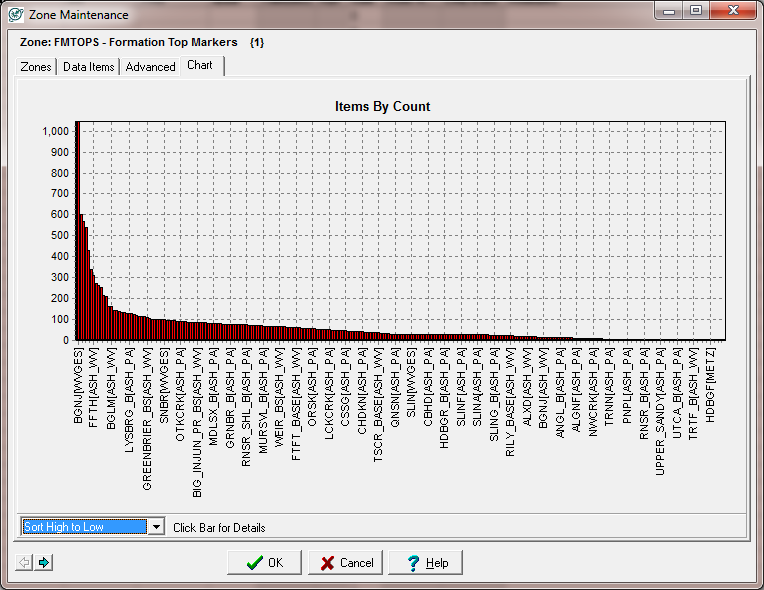 Number of wells with Formation Picked
ASH Project
Strategy 2 – Stratigraphic Correlation of Key Units
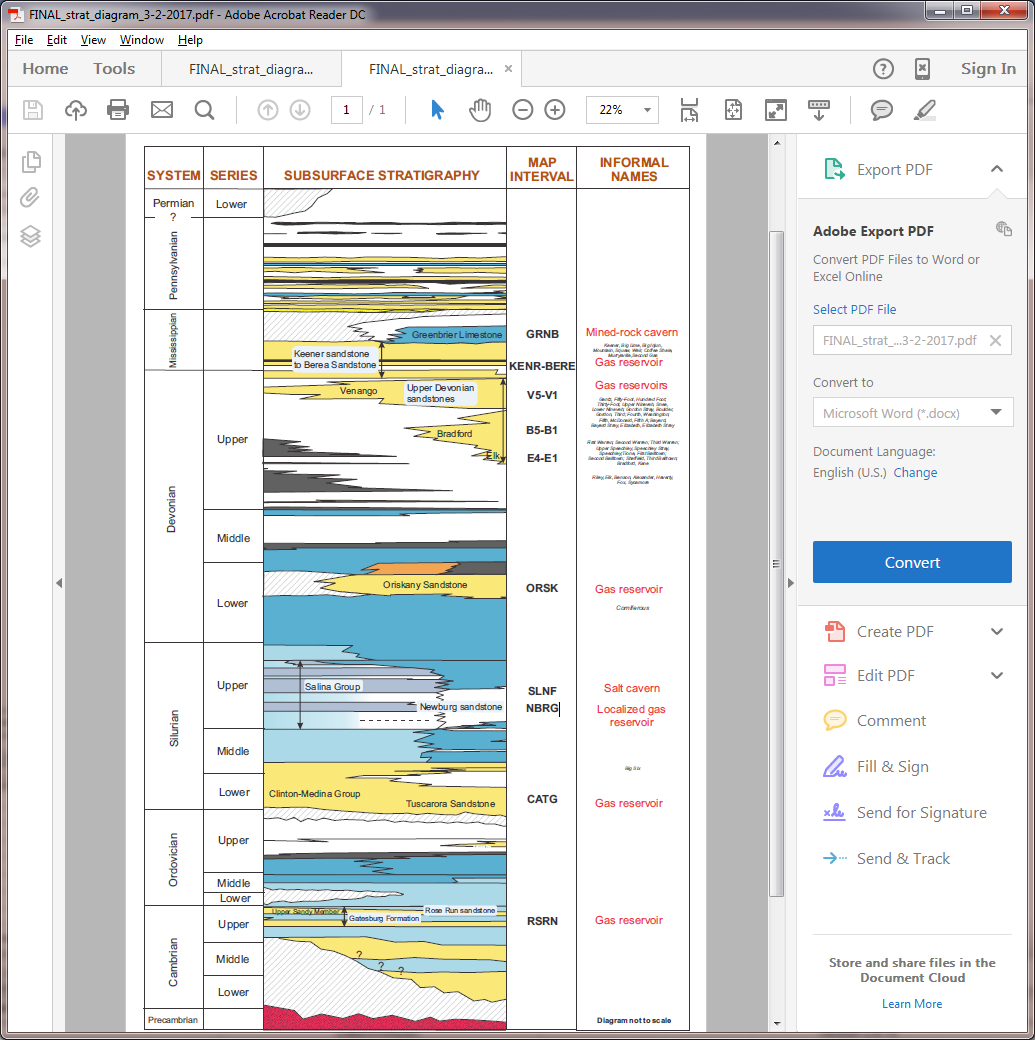 Formation top distribution input into study
Formations
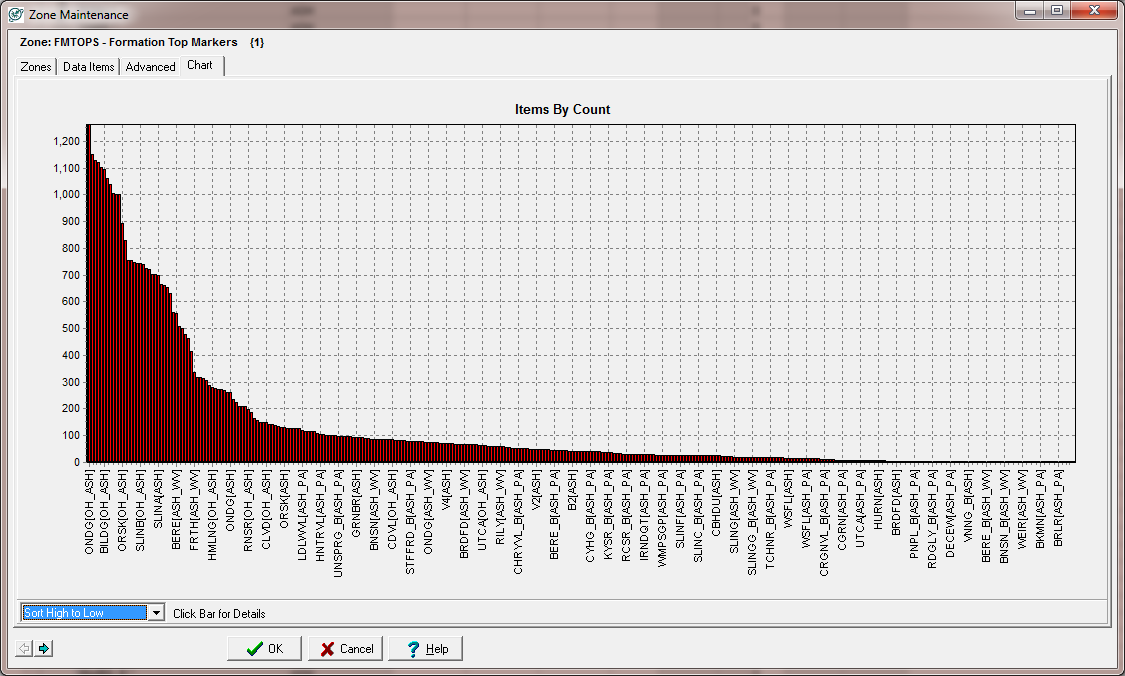 Challenge – over 200 individual named formations.  Need to alias formations and correct for state-line ‘faults’ / jumped correlations to provide a consistent set of maps for the nine intervals of interest within the AOI.
Identify formations of value and their lateral equivalents.
Extend correlations into areas where well logs are present but tops are missing.
Number of wells with Formation Picked
Formations
Formation top distribution after aliasing/regional correlations
3907 wells with tops
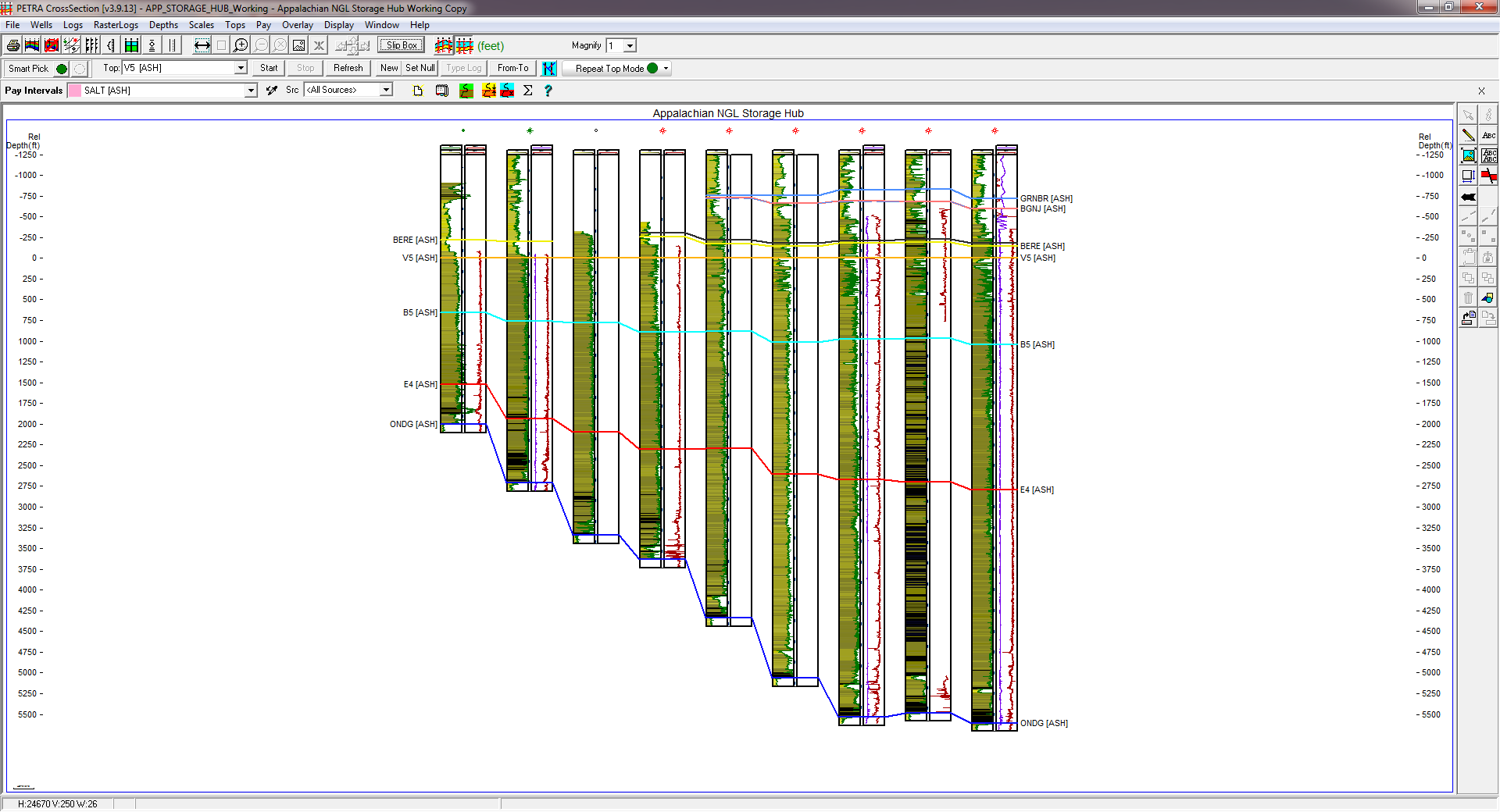 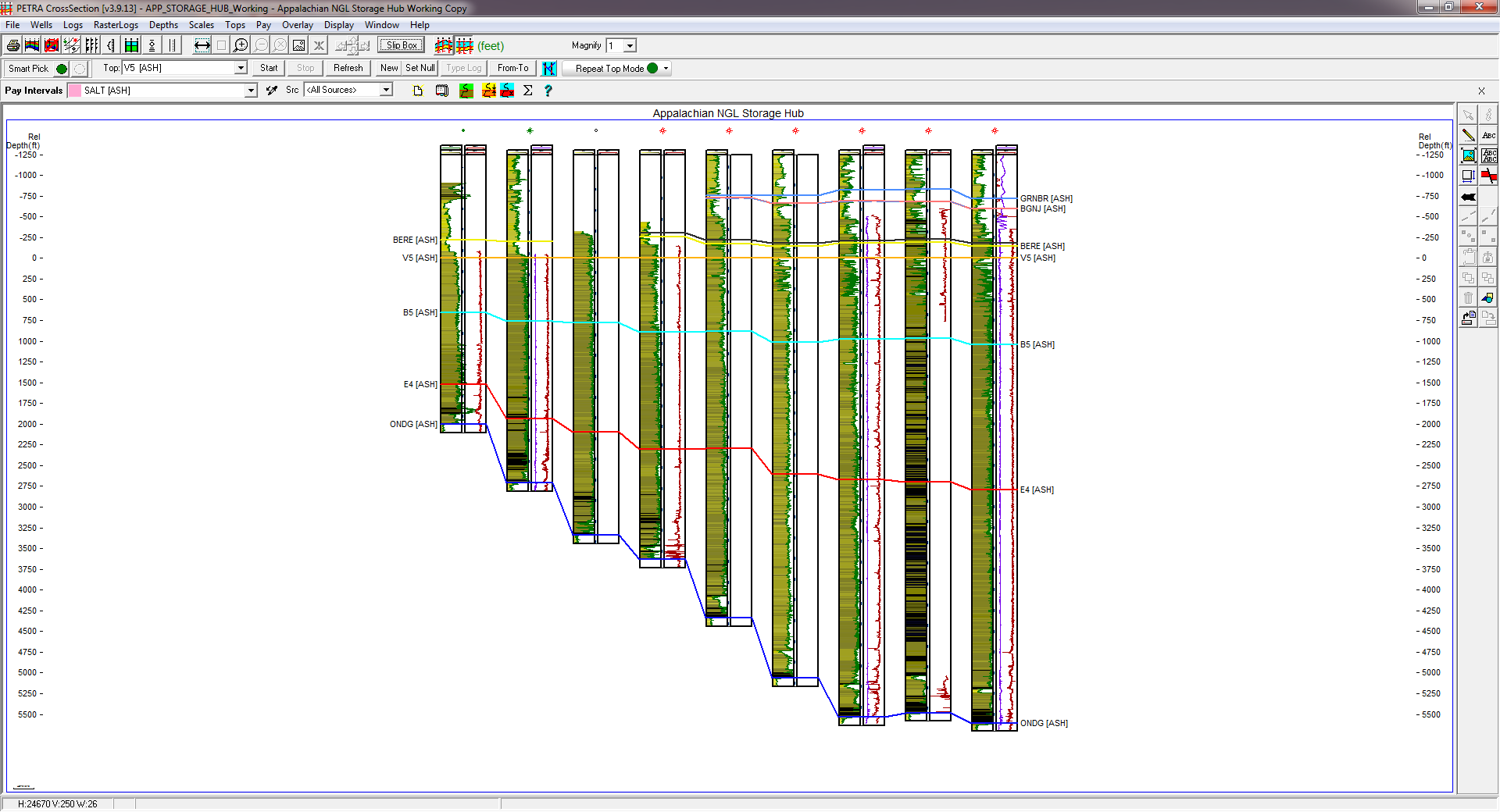 Strategy 2 – stratigraphic correlation
Mississippian – Devonian : (Greenbrier, Keener to Berea, Upper Devonian Sands)
W
E
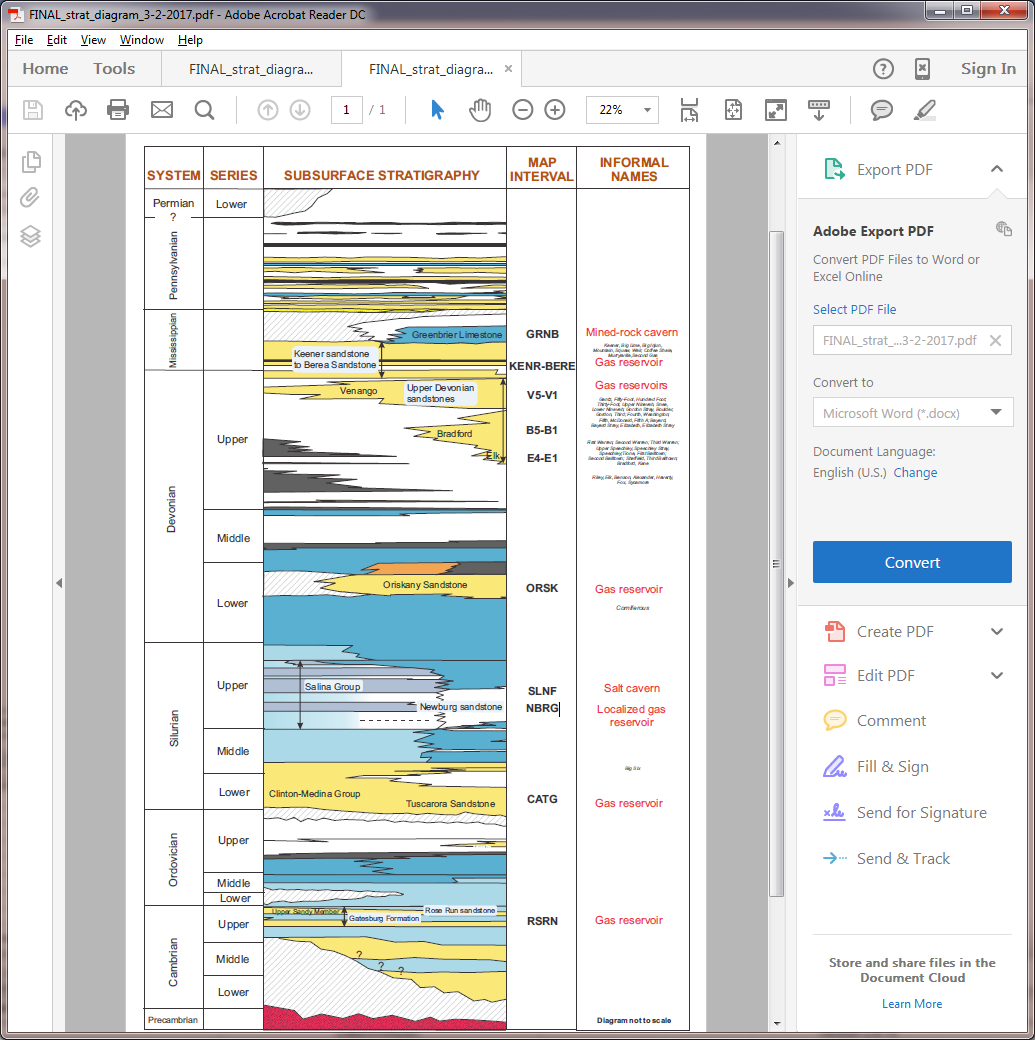 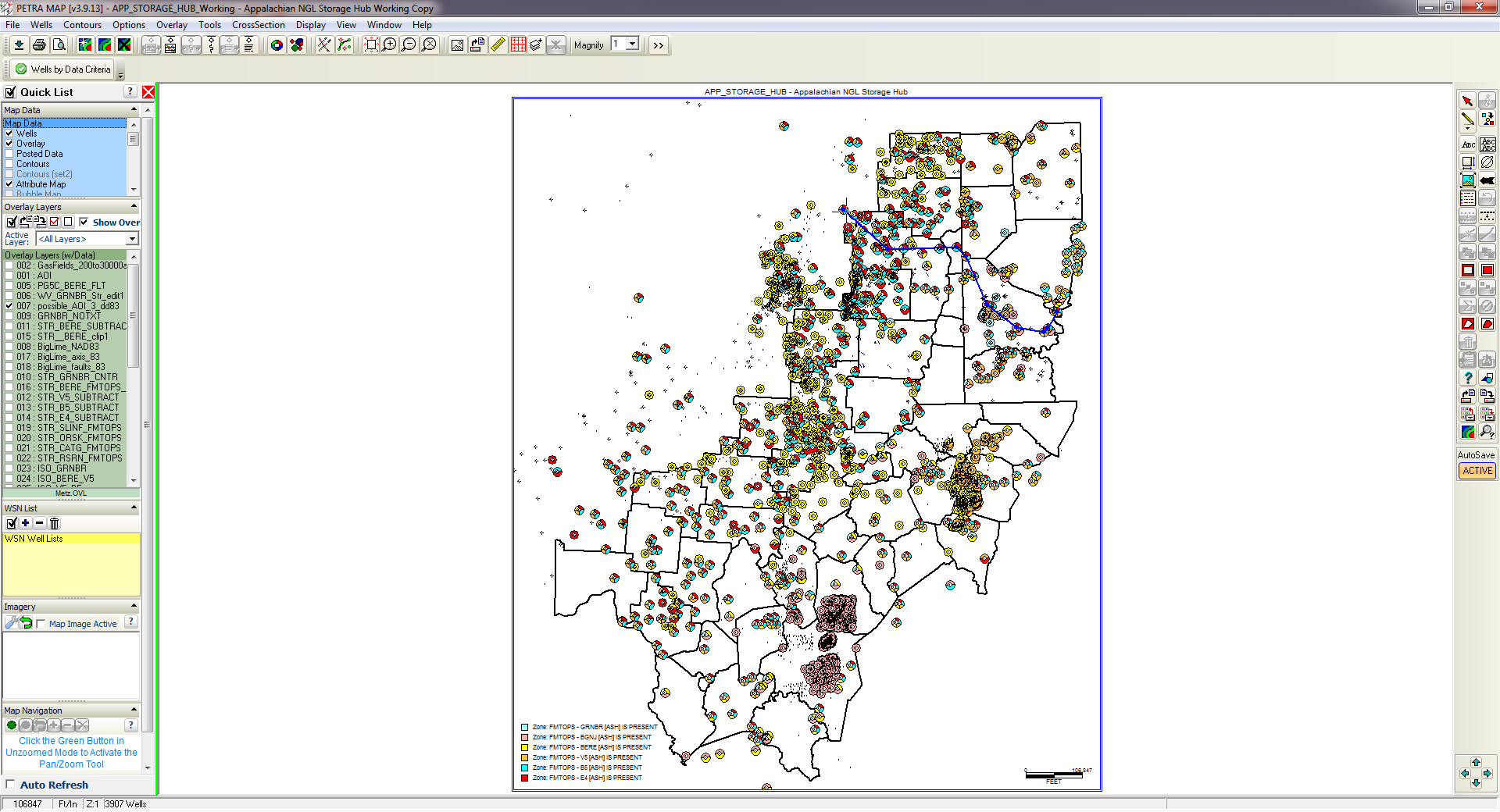 W
Greenbriar – 218 wells
Big Injun – 1170 wells
Berea – 1169 wells
Venango – 543 wells
Bradford – 477 wells
E
Elk – 531 wells
Greenbrier/Big Injun is difficult to correlate and map in OH due to unconformities and lack of logs over interval
Berea is more well developed into OH
Venango, Bradford, and Elk are more well developed in PA & WV due to proximity to catskill delta
Strategy 2 – stratigraphic correlation
Mississippian – Devonian : Greenbrier
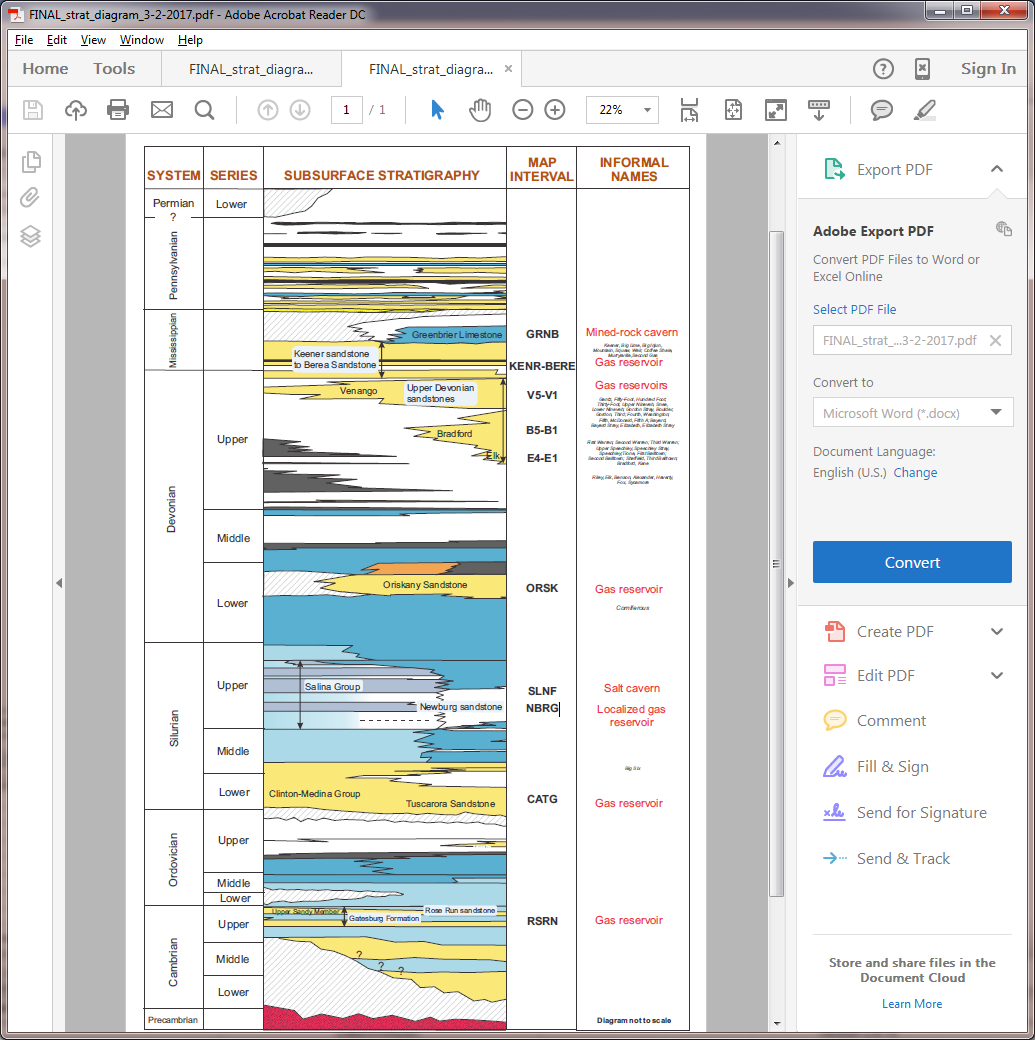 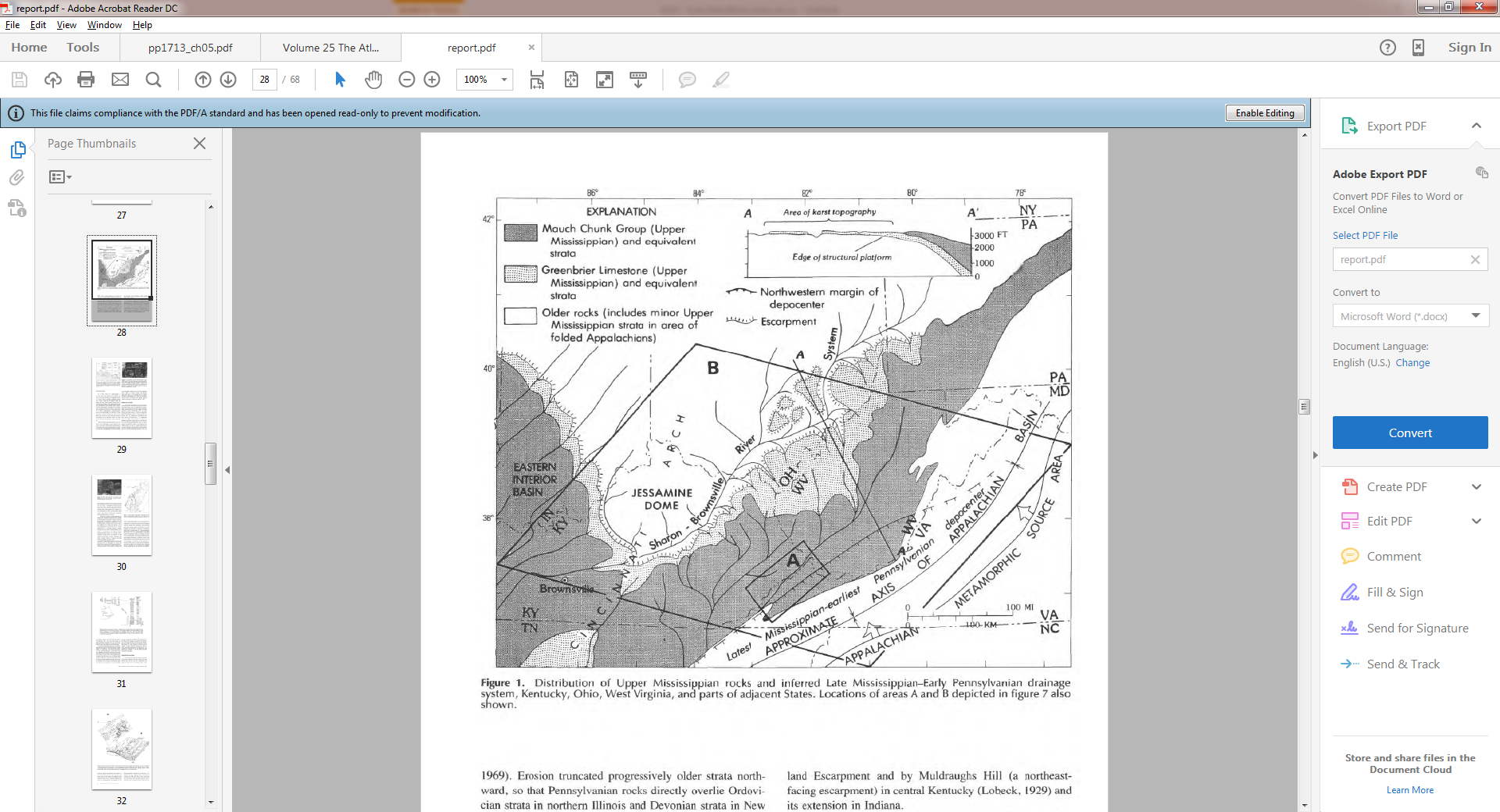 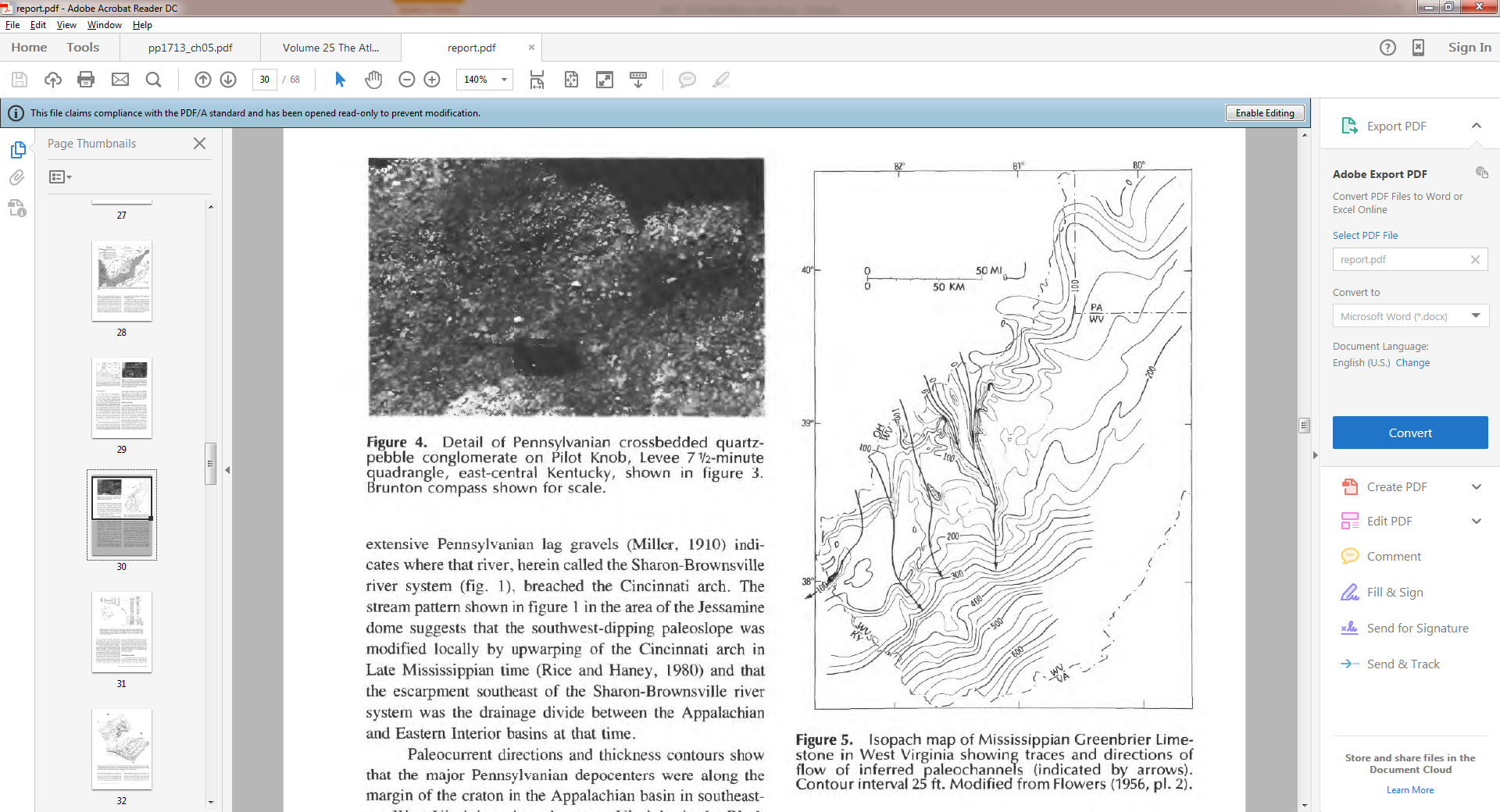 From Rice & Schwietering, 1988
Greenbrier subcrop sub parallel to Ohio River.  Some erosional remnants complicate contour mapping of interval.
From Rice & Schwietering, 1988
Strategy 2 – stratigraphic correlation
Mississippian – Devonian : Big Injun
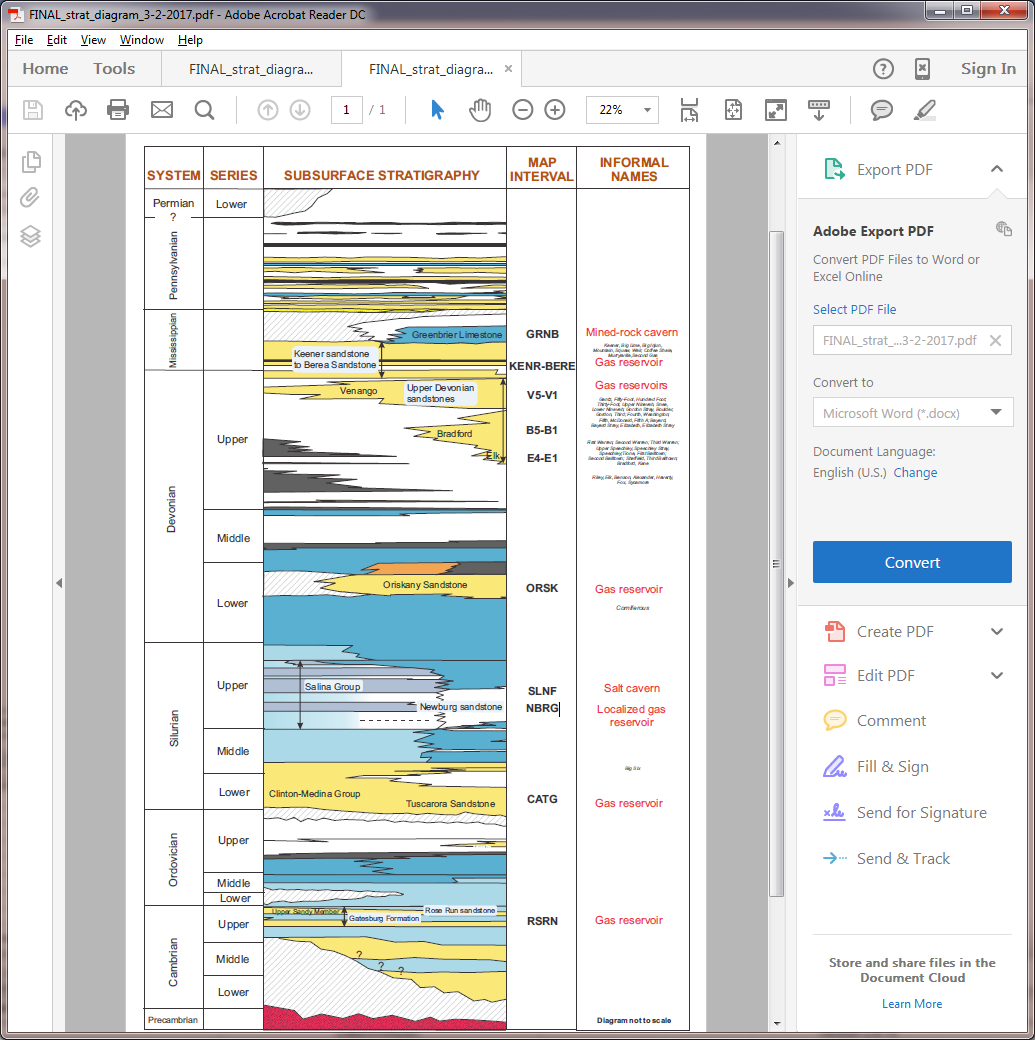 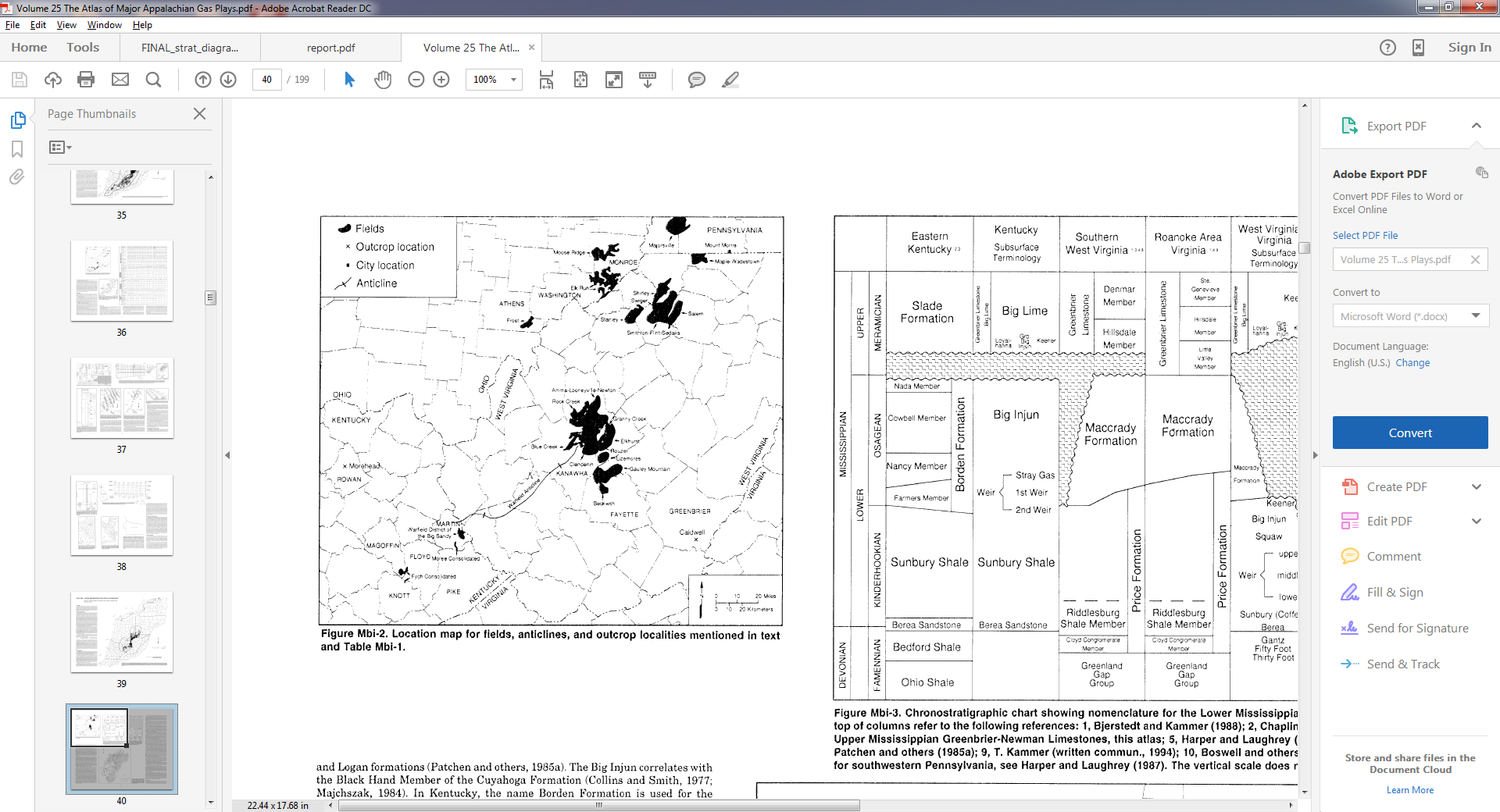 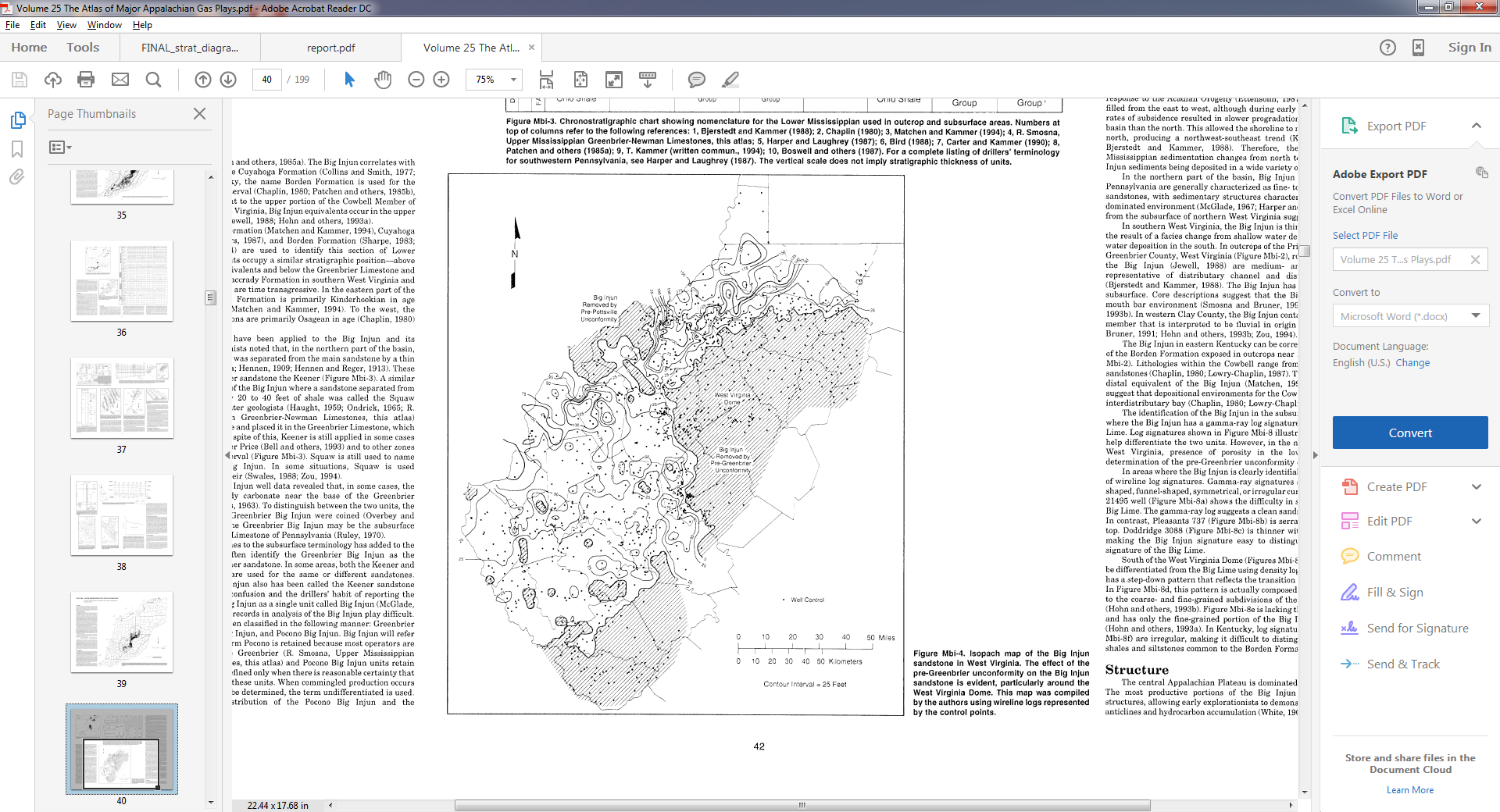 From Roen et al., 1996
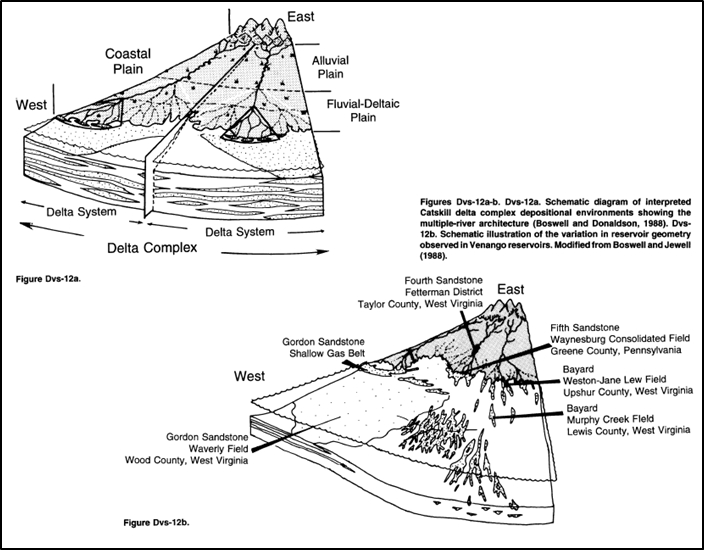 From Roen et al., 1996
Most productive Lower Miss sandstone in basin.

Discovered in 1886.

Fluvial channel to distributary/delta front environment of deposition.
From Roen et al., 1996
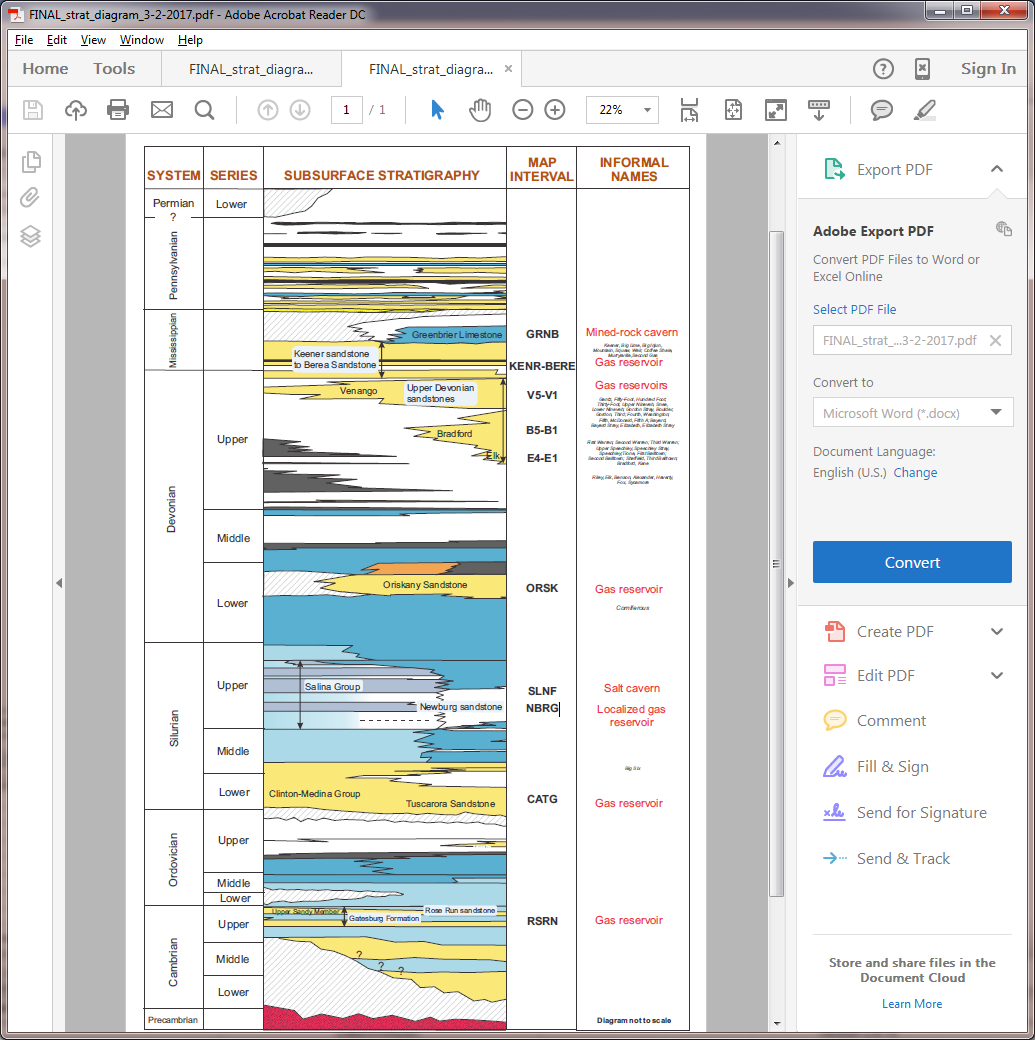 Strategy 2 – stratigraphic correlation
Mississippian – Devonian : Berea
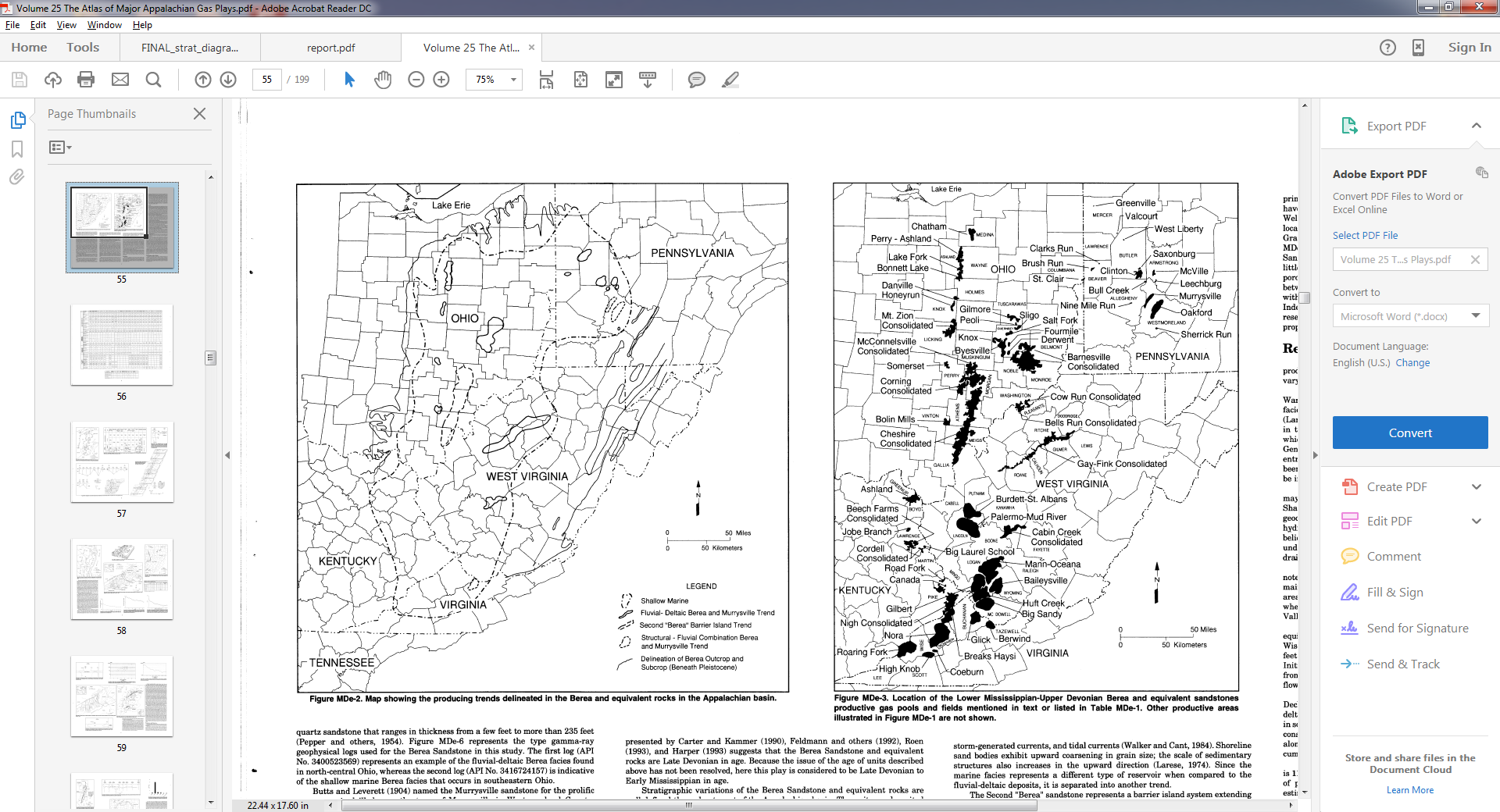 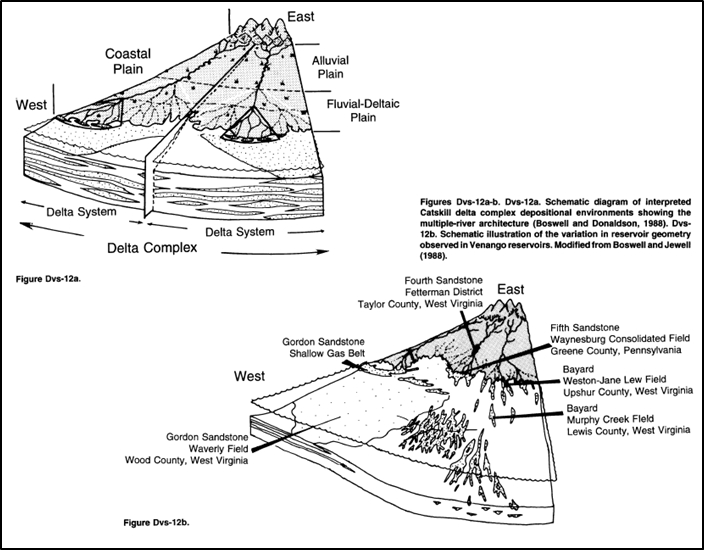 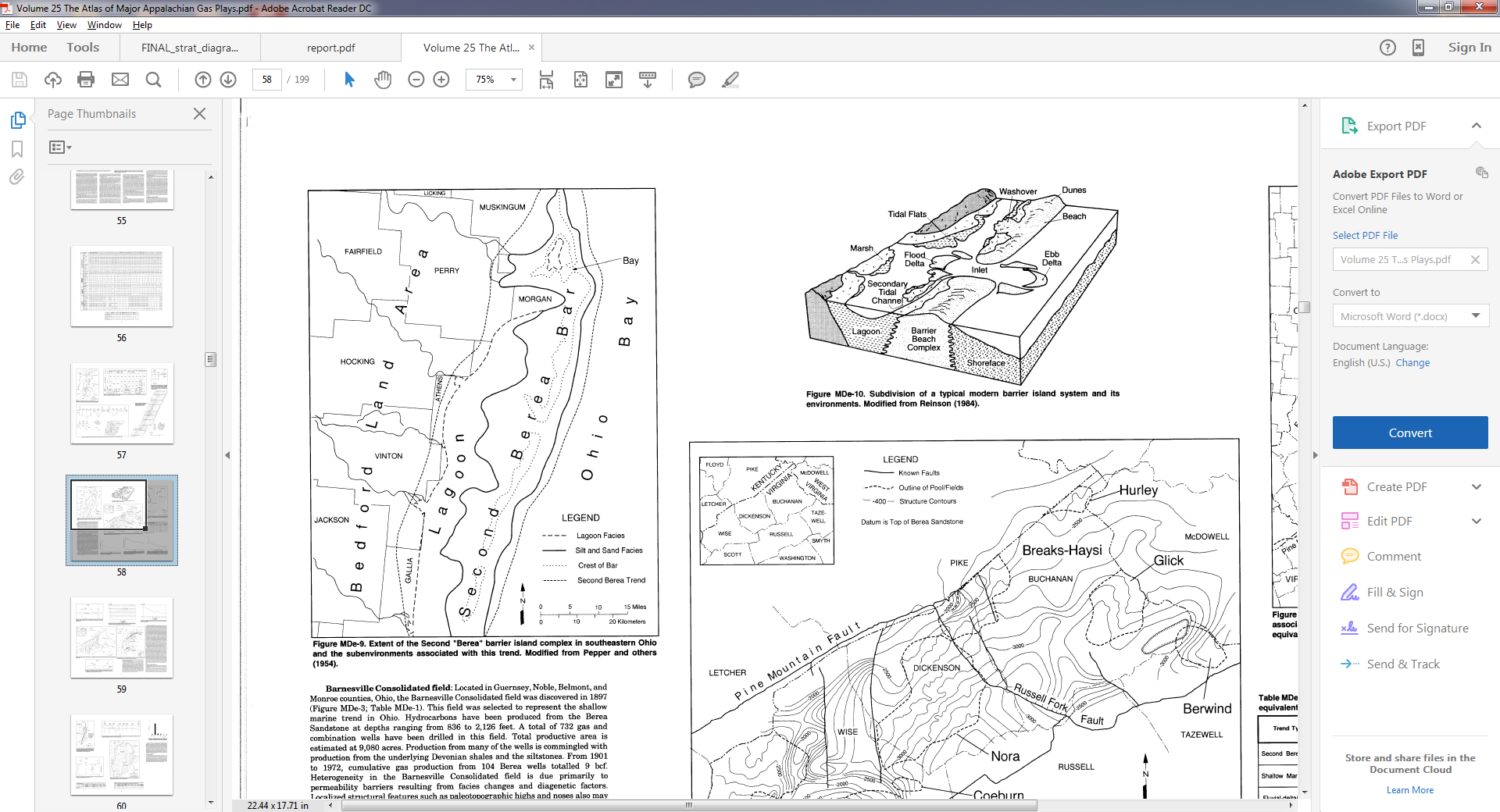 From Roen et al., 1996
From Roen et al., 1996
From Roen et al., 1996
First discovered in 1860.

Diverse depositional environments from fluvial-deltaic to shallow marine and barrier beach settings.

Some stacked reservoir potential
Strategy 2 – stratigraphic correlation
Mississippian – Devonian : Venango, Bradford, Elk sands
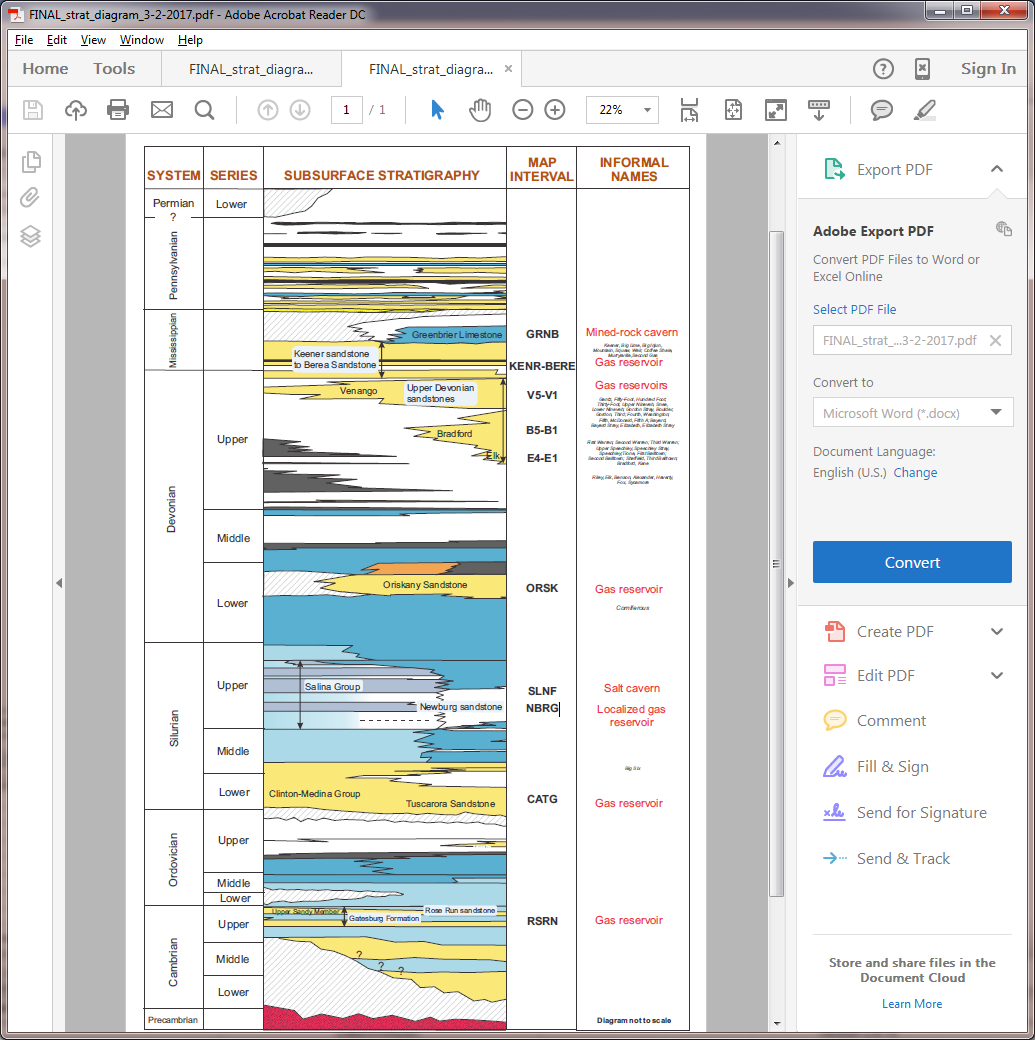 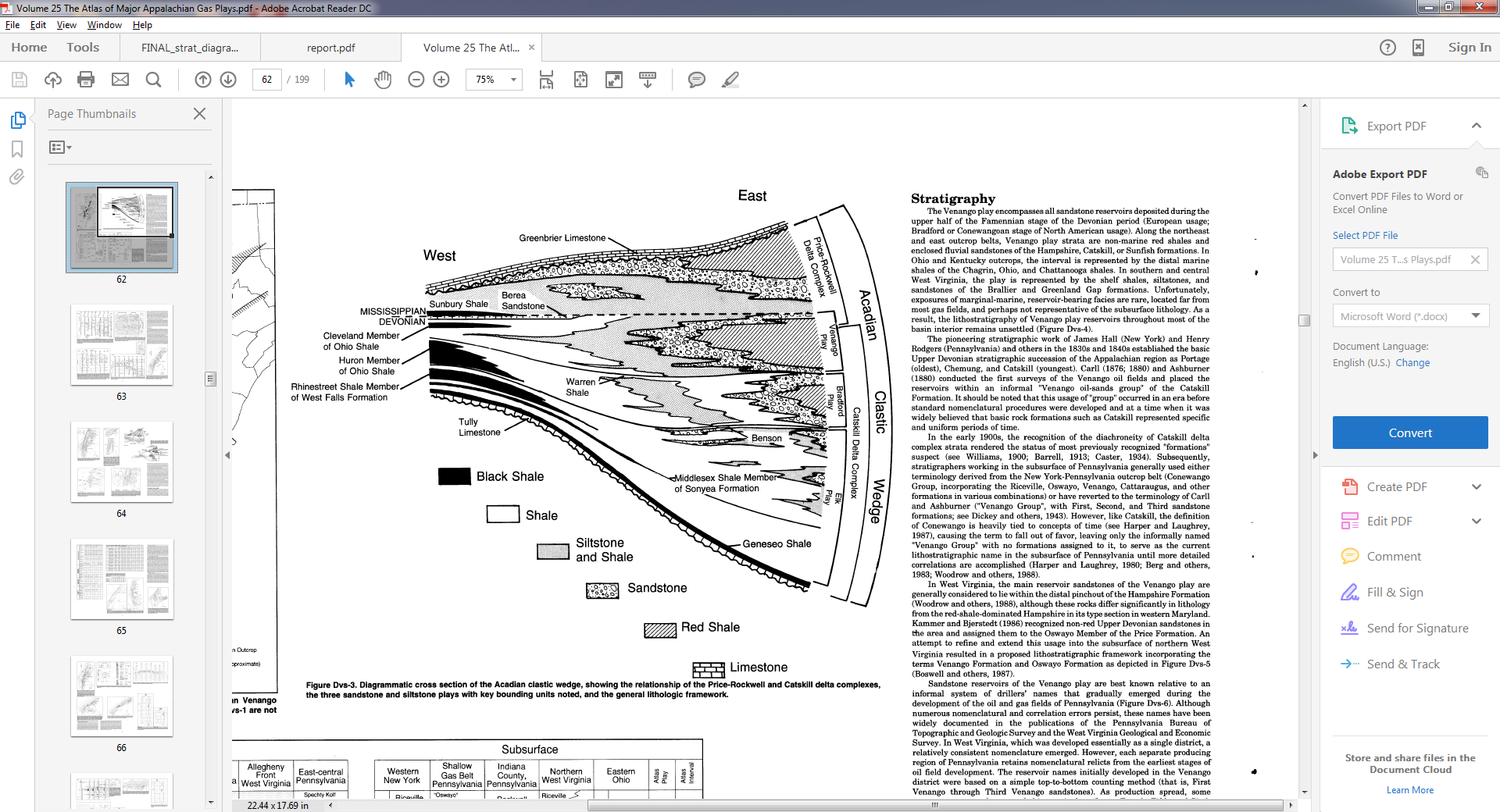 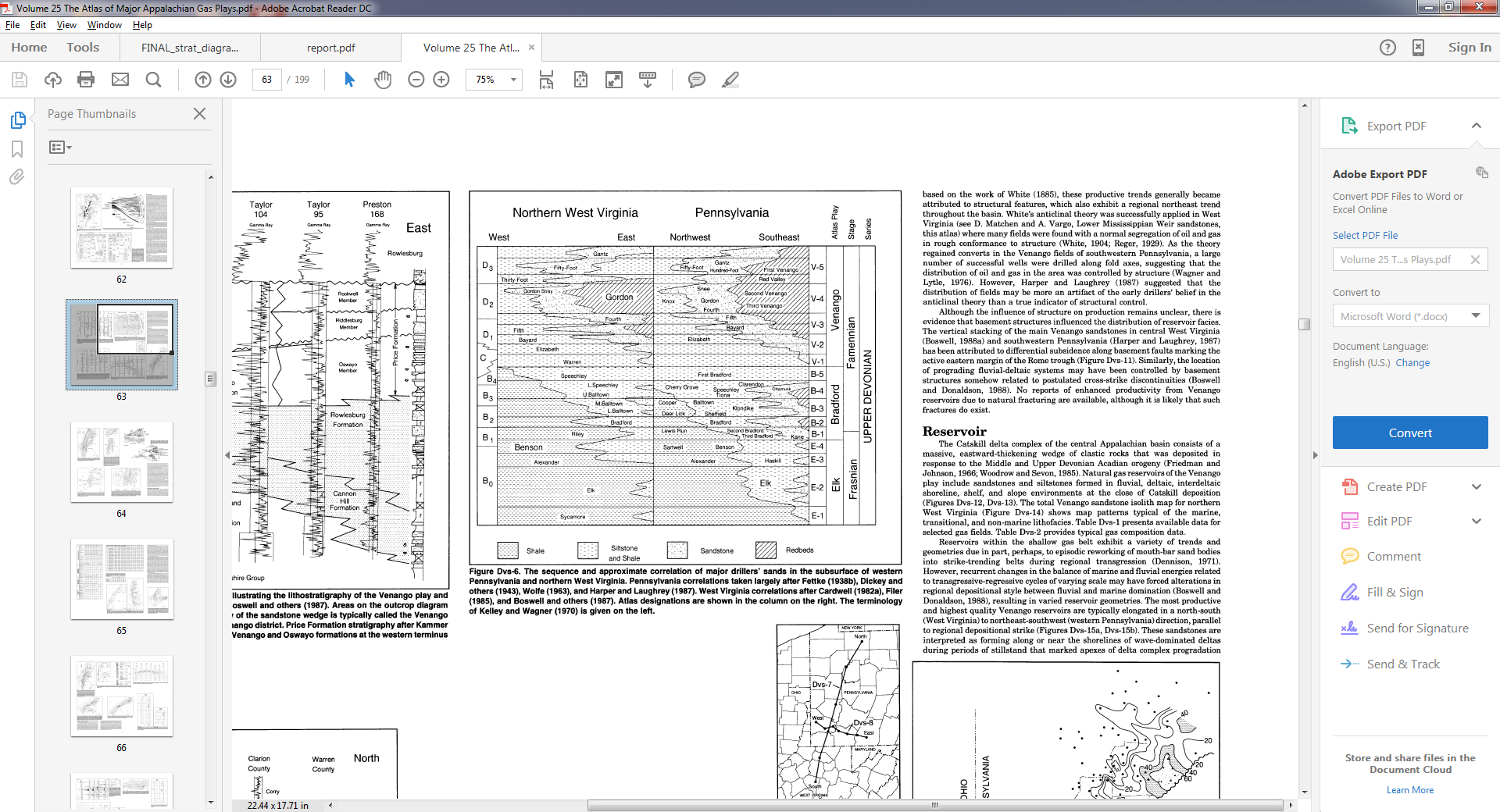 From Roen et al., 1996
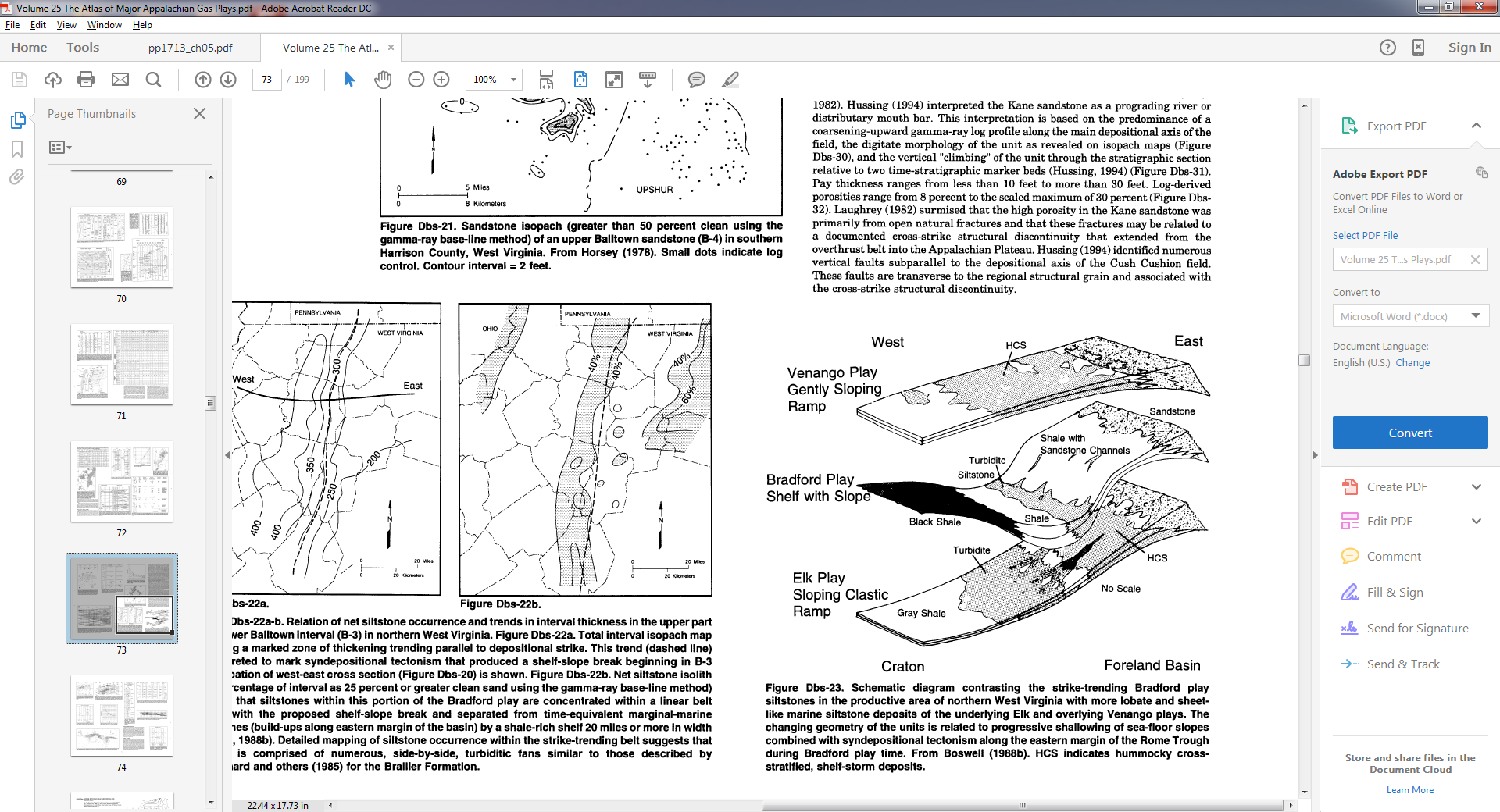 From Roen et al., 1996
First discovered in 1859.

Fluvial-deltaic environment of deposition in Catskill delta complex.

Sediments shed from the Acadian Orogeny.

Multiple stacked sandstone reservoirs.
From Roen et al., 1996
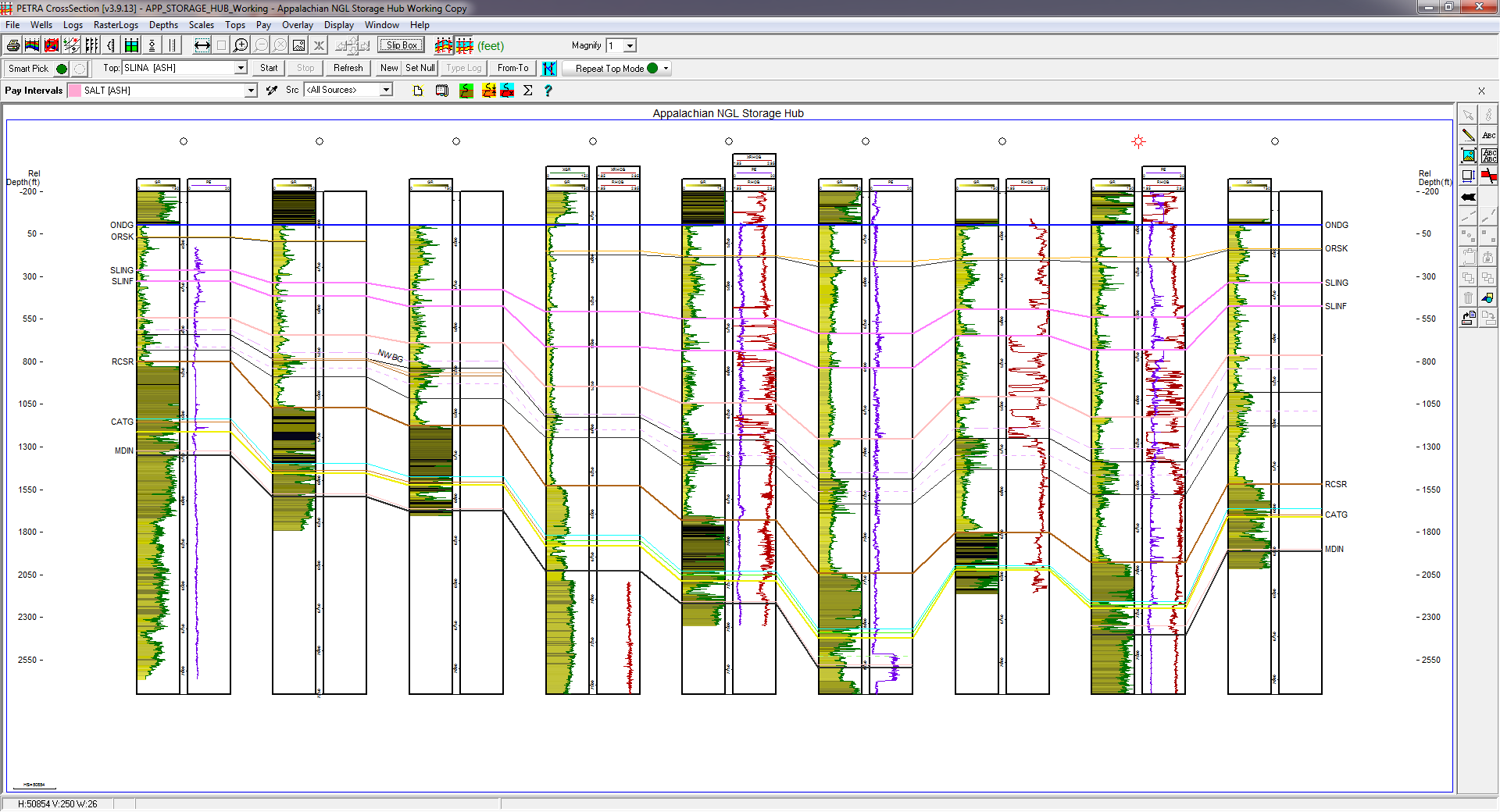 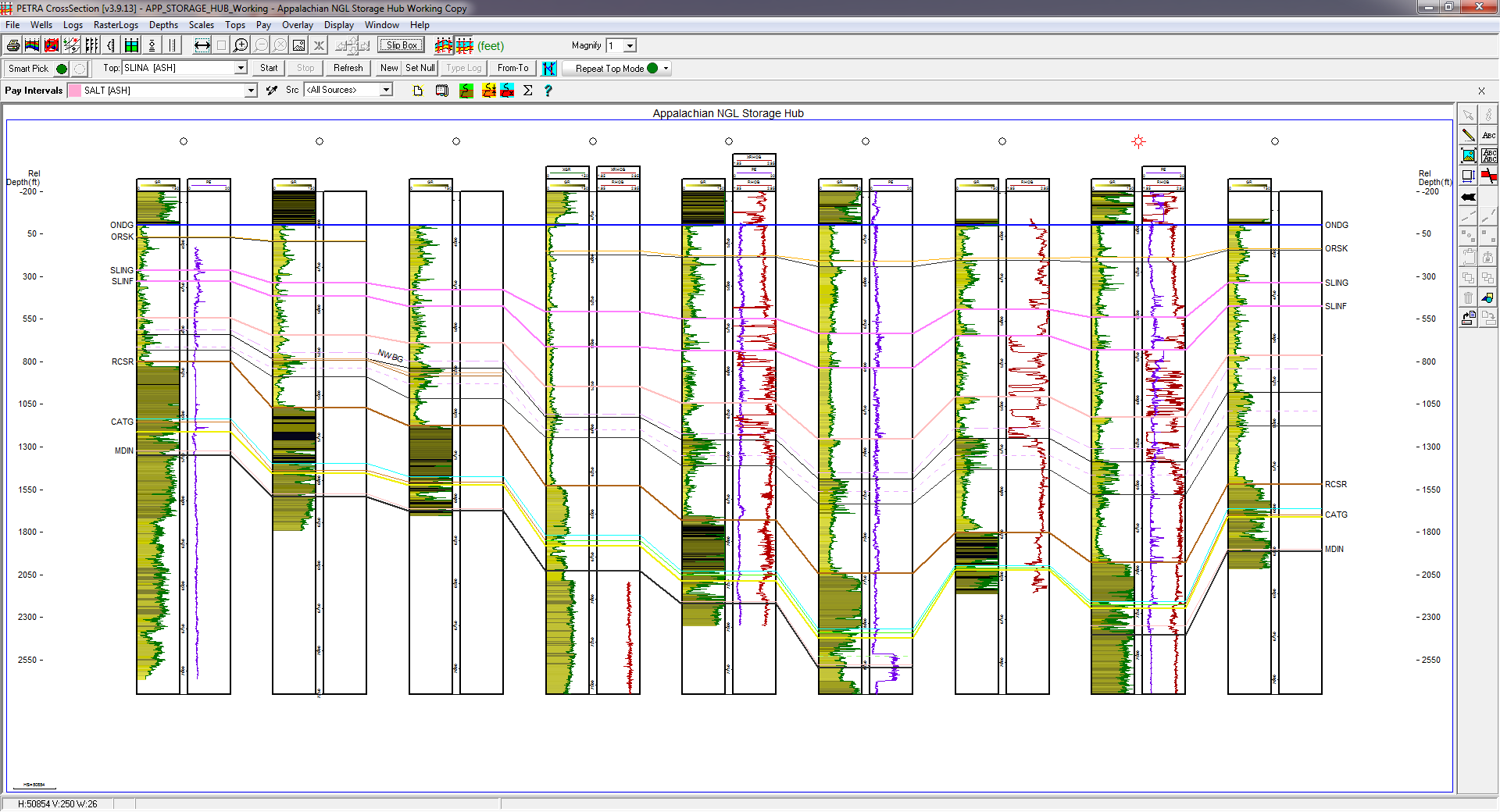 Strategy 2 – stratigraphic correlation
Devonian - Silurian: (Oriskany, Salina, Newburg, Cataract Group)
S
N
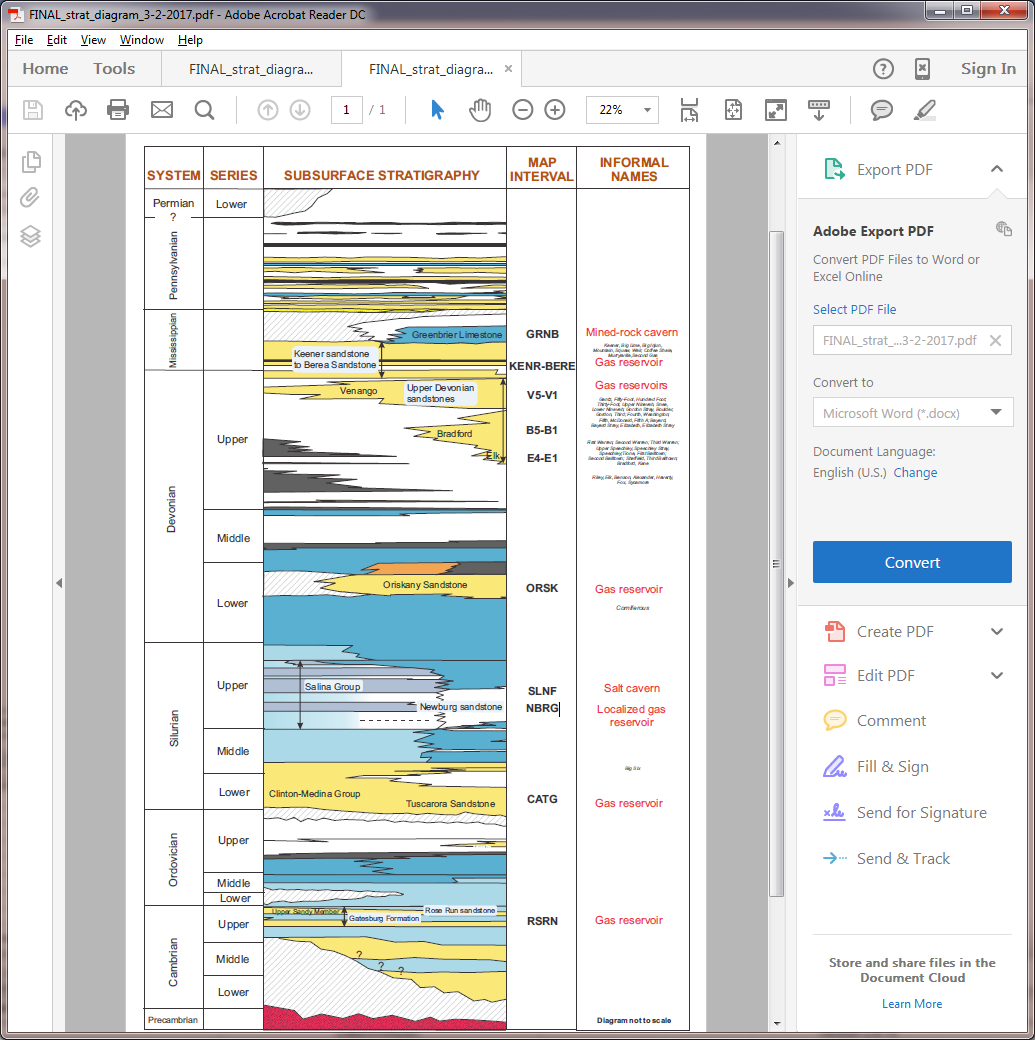 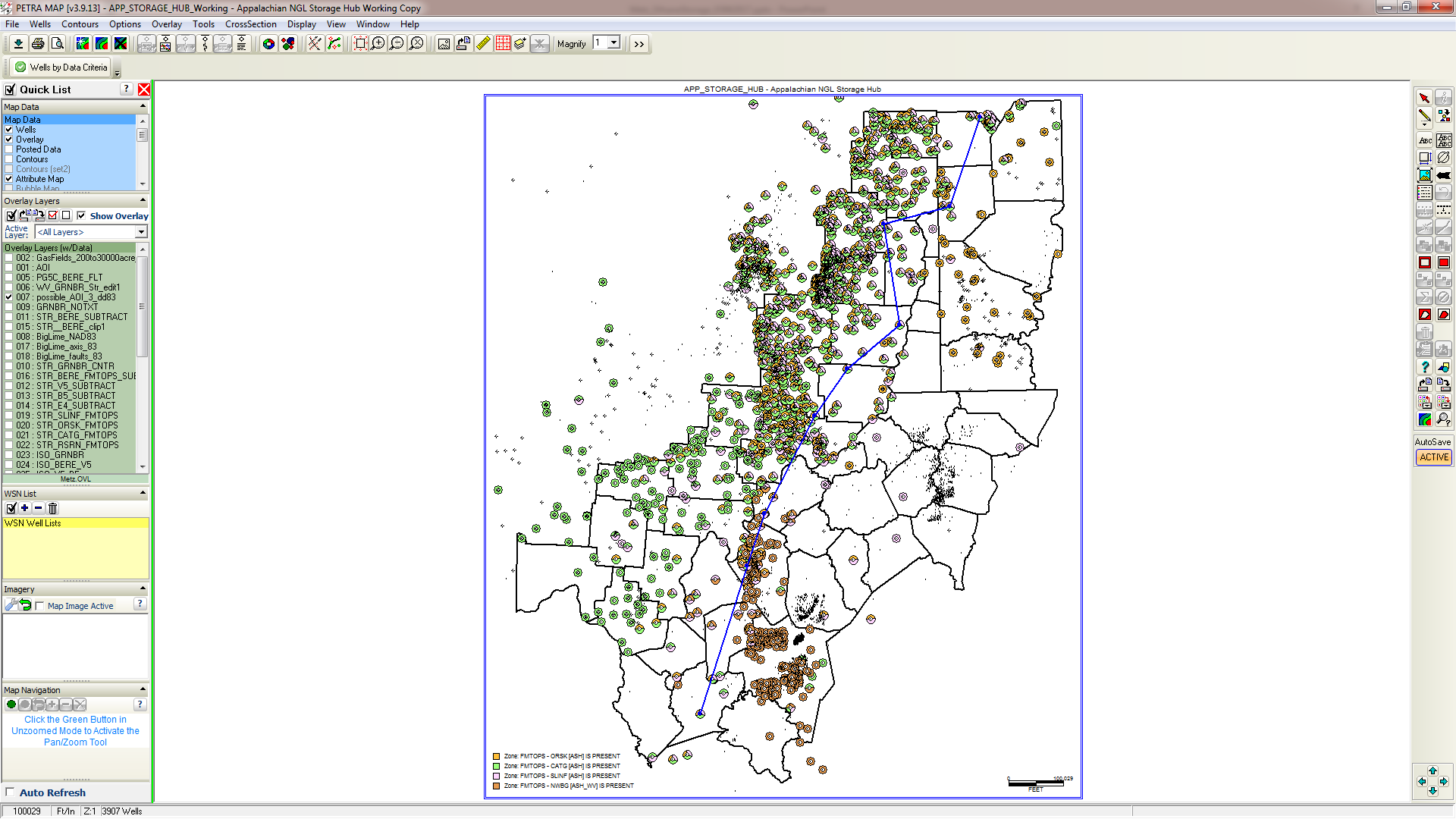 N
Oriskany is bound by unconformities on both top and base, so presence is spotty where thin.
Salina salt basin is centered along West Virginia panhandle.
Salina F4 salt bound on top by Salina G anhydrite (~100’ thick).
Newburg developed in southwestern WV.
Cataract Group (Clinton/Medina) is present throughout area.
Oriskany– 1033 wells
Salina F– 825 wells
Newburg– 271 wells
Cataract Group– 1052 wells
S
Strategy 2 – stratigraphic correlation
Devonian - Silurian: Oriskany
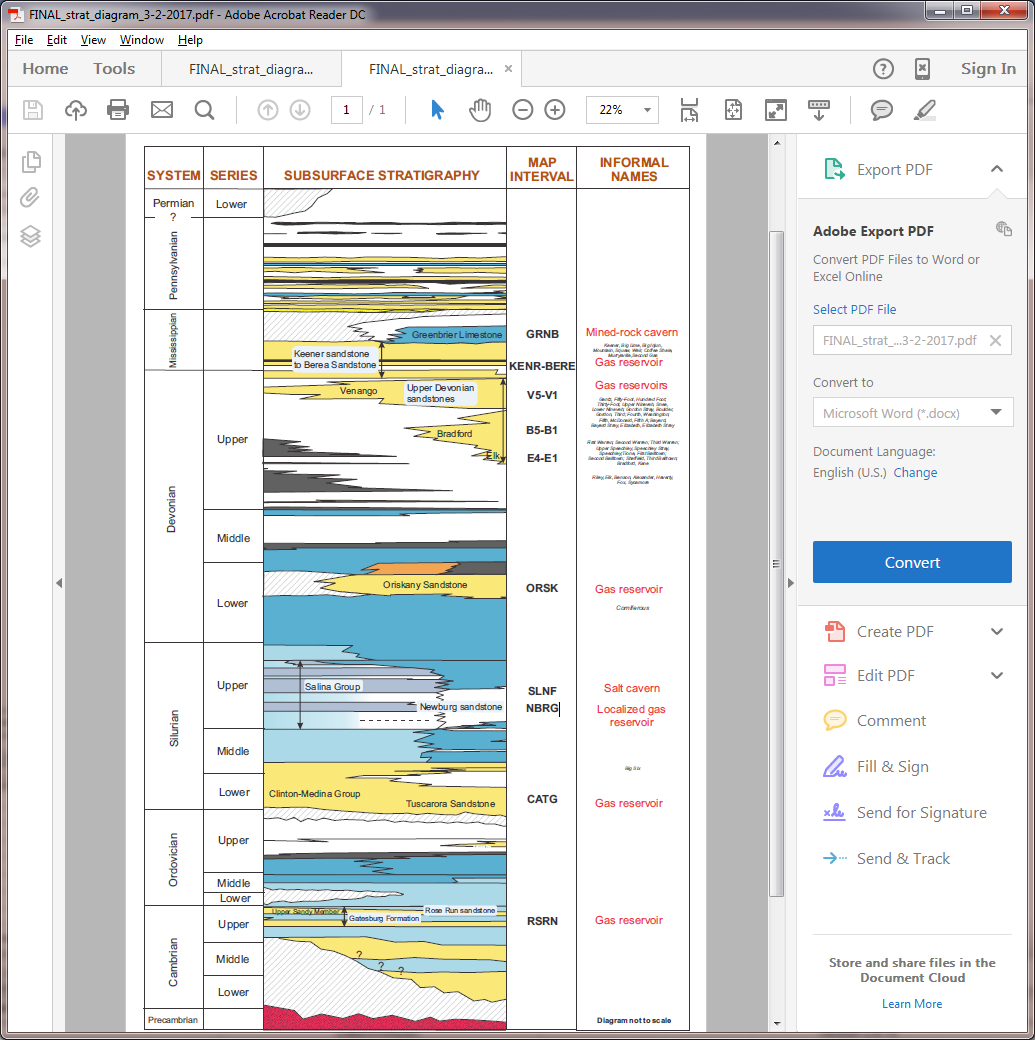 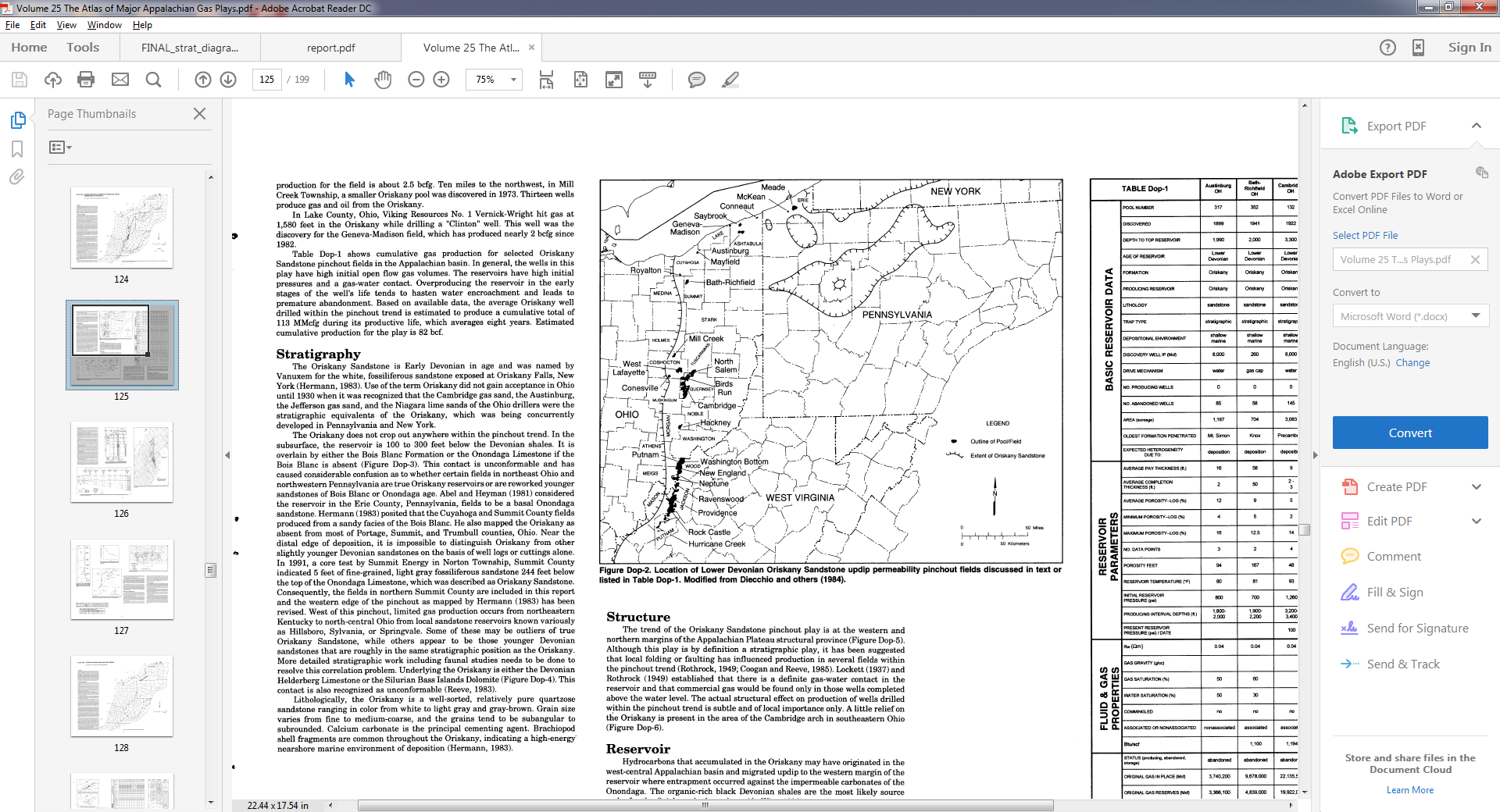 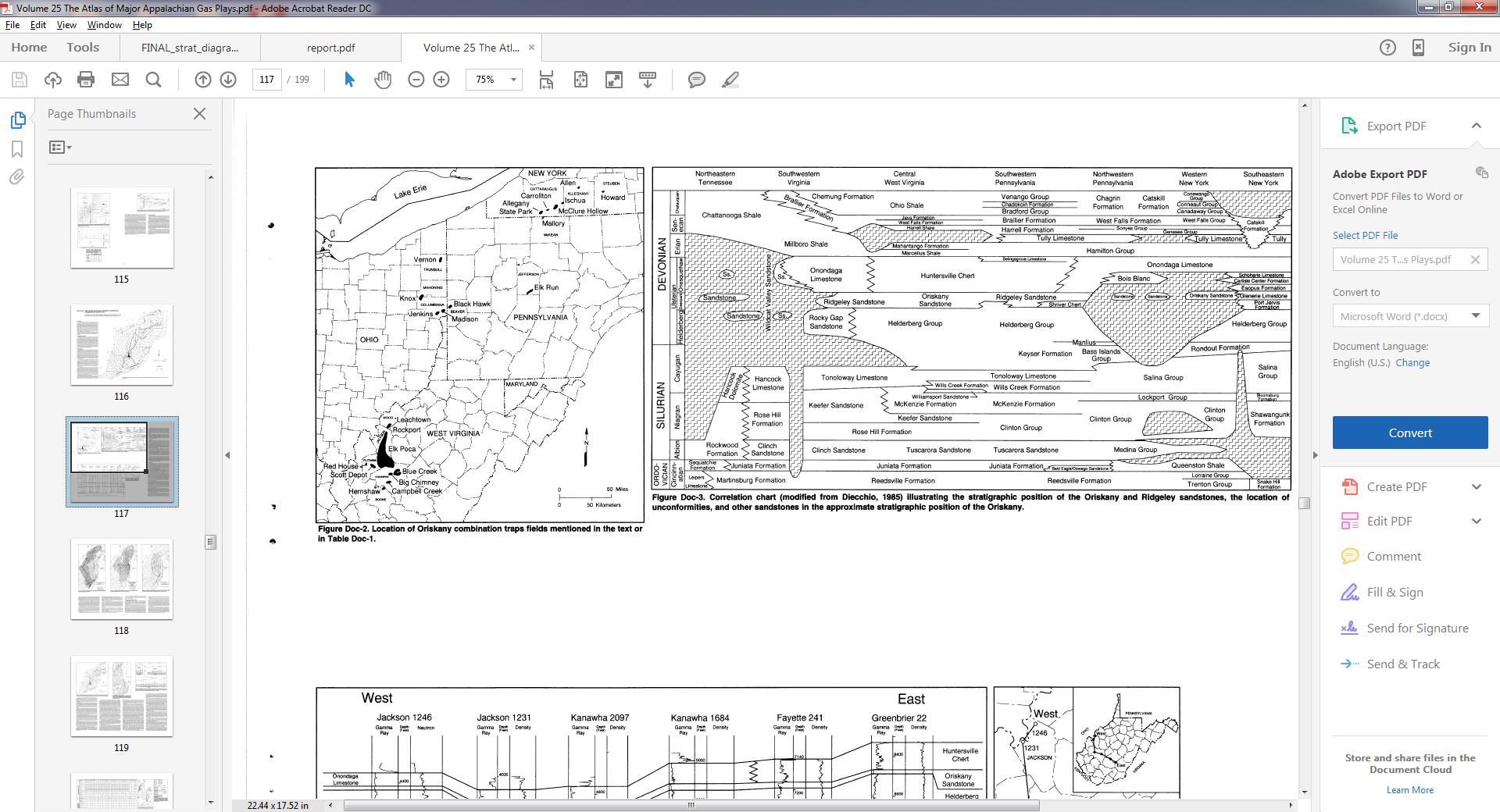 From Roen et al., 1996
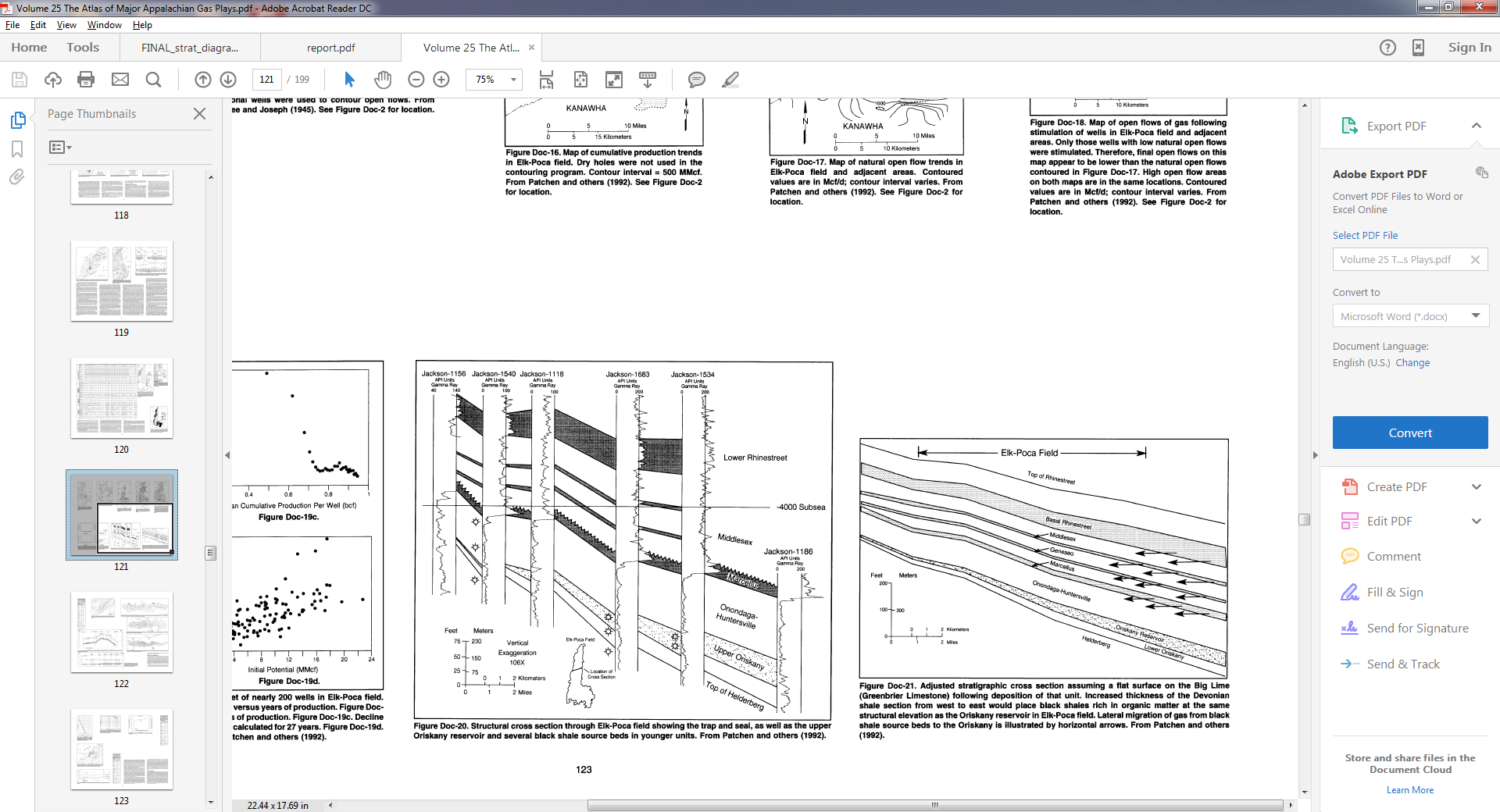 From Roen et al., 1996
First discovered in 1887.

High-energy marine, nearshore environment of deposition.

Single clean sandstone reservoir.
From Roen et al., 1996
Strategy 2 – stratigraphic correlation
Devonian - Silurian: Newburg
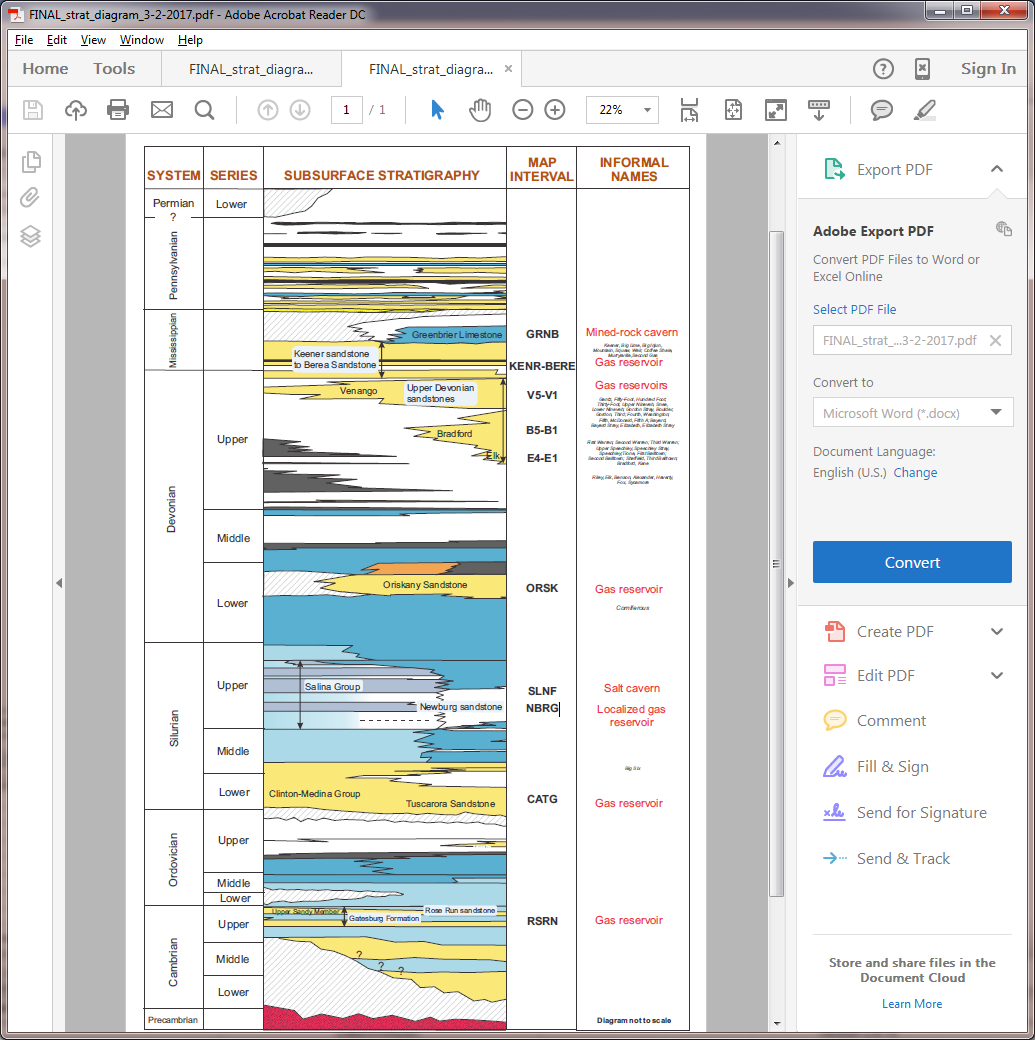 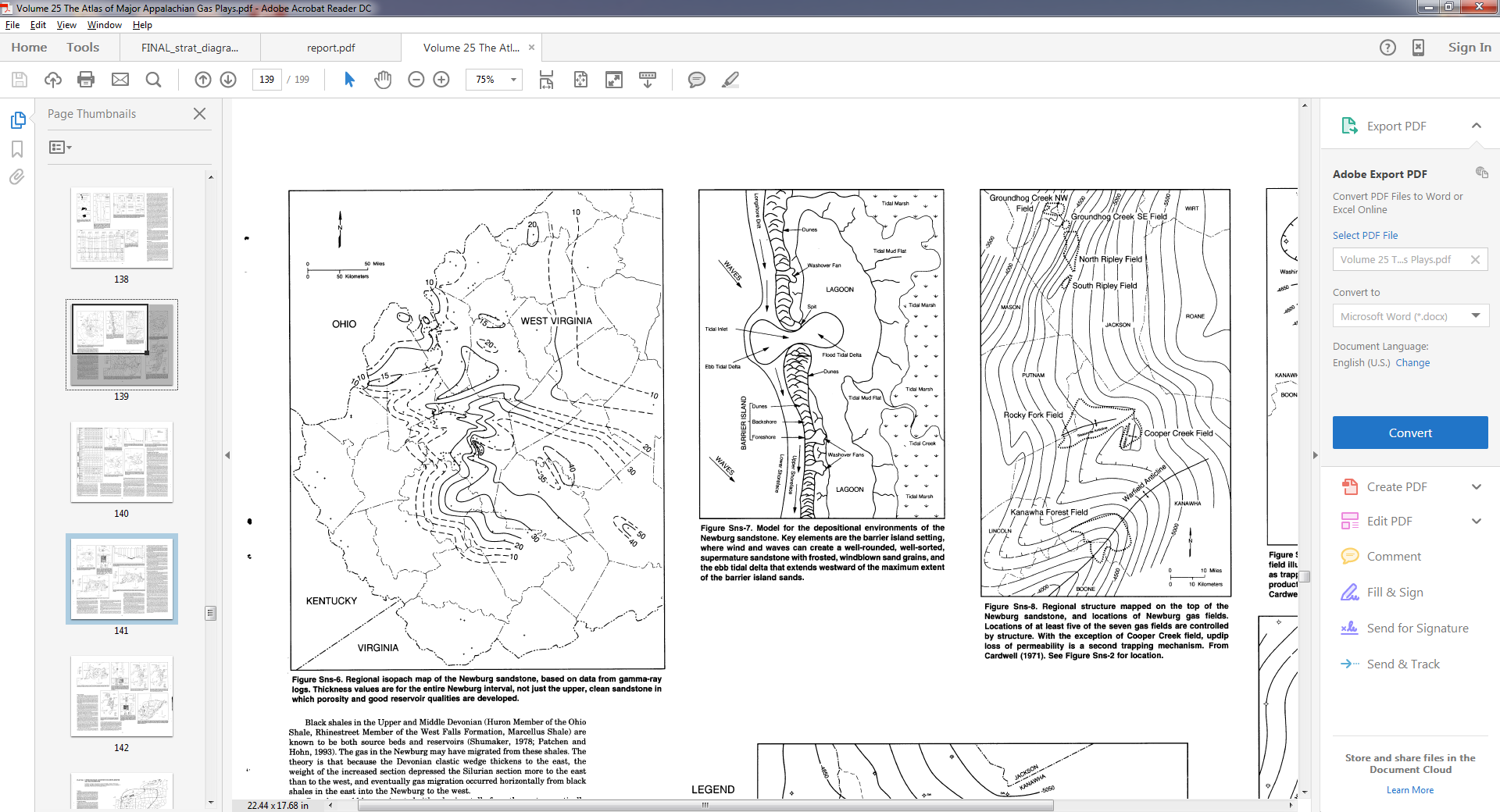 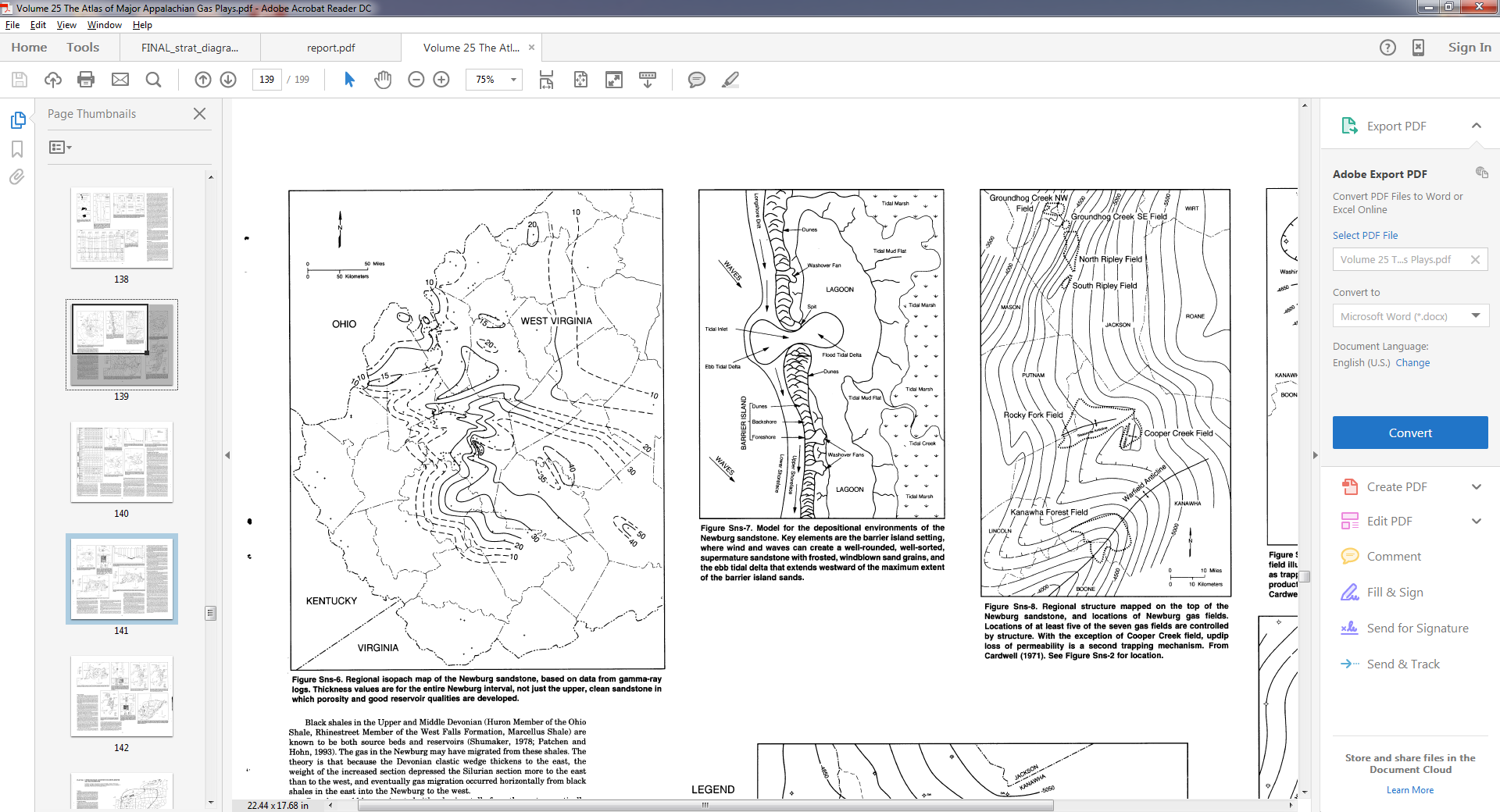 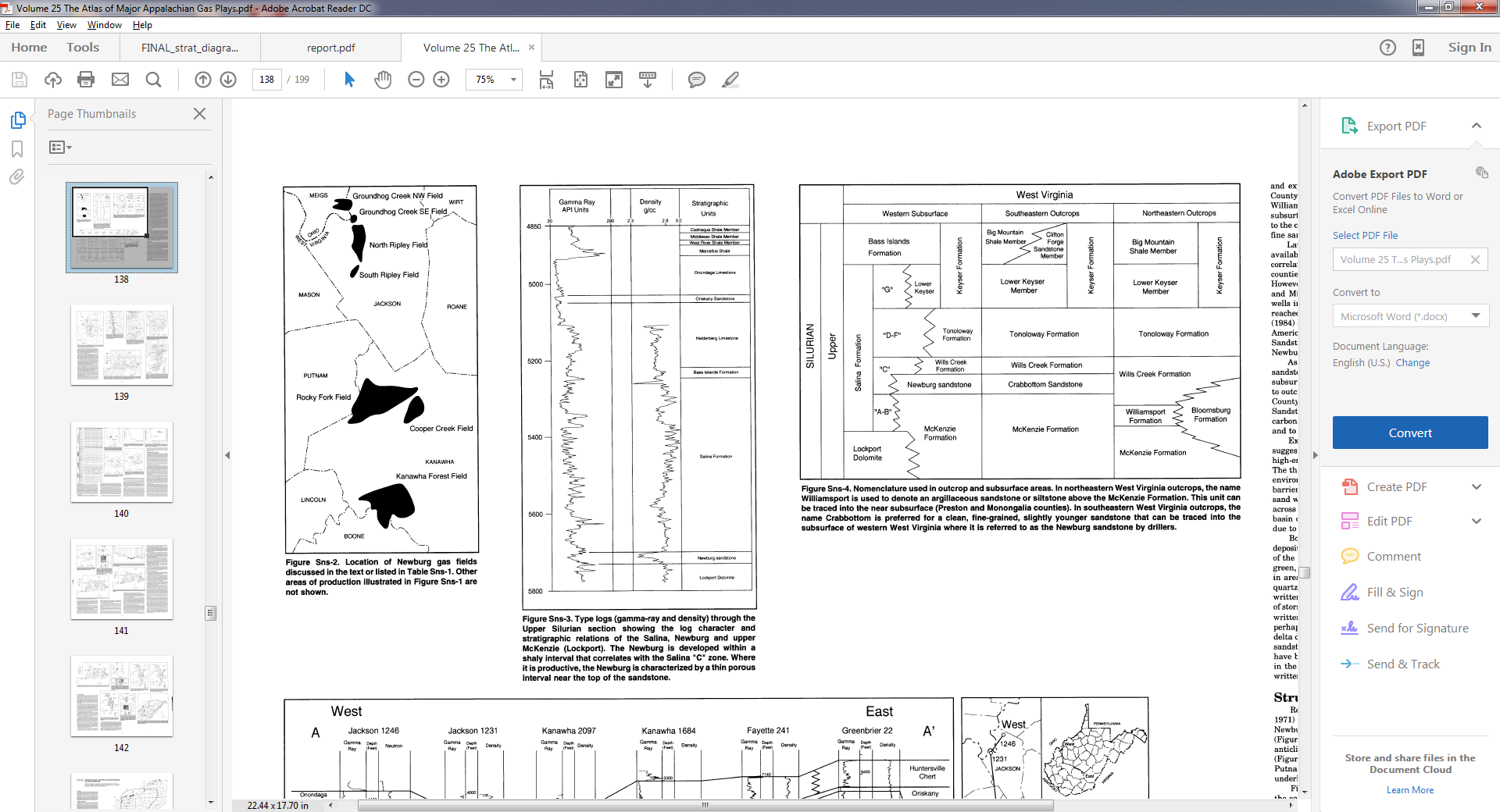 From Roen et al., 1996
From Roen et al., 1996
First discovered in 1939, play kicked off in 1964.

Supra-to-intertidal environment with storm influence.

Single clean sandstone reservoir.
From Roen et al., 1996
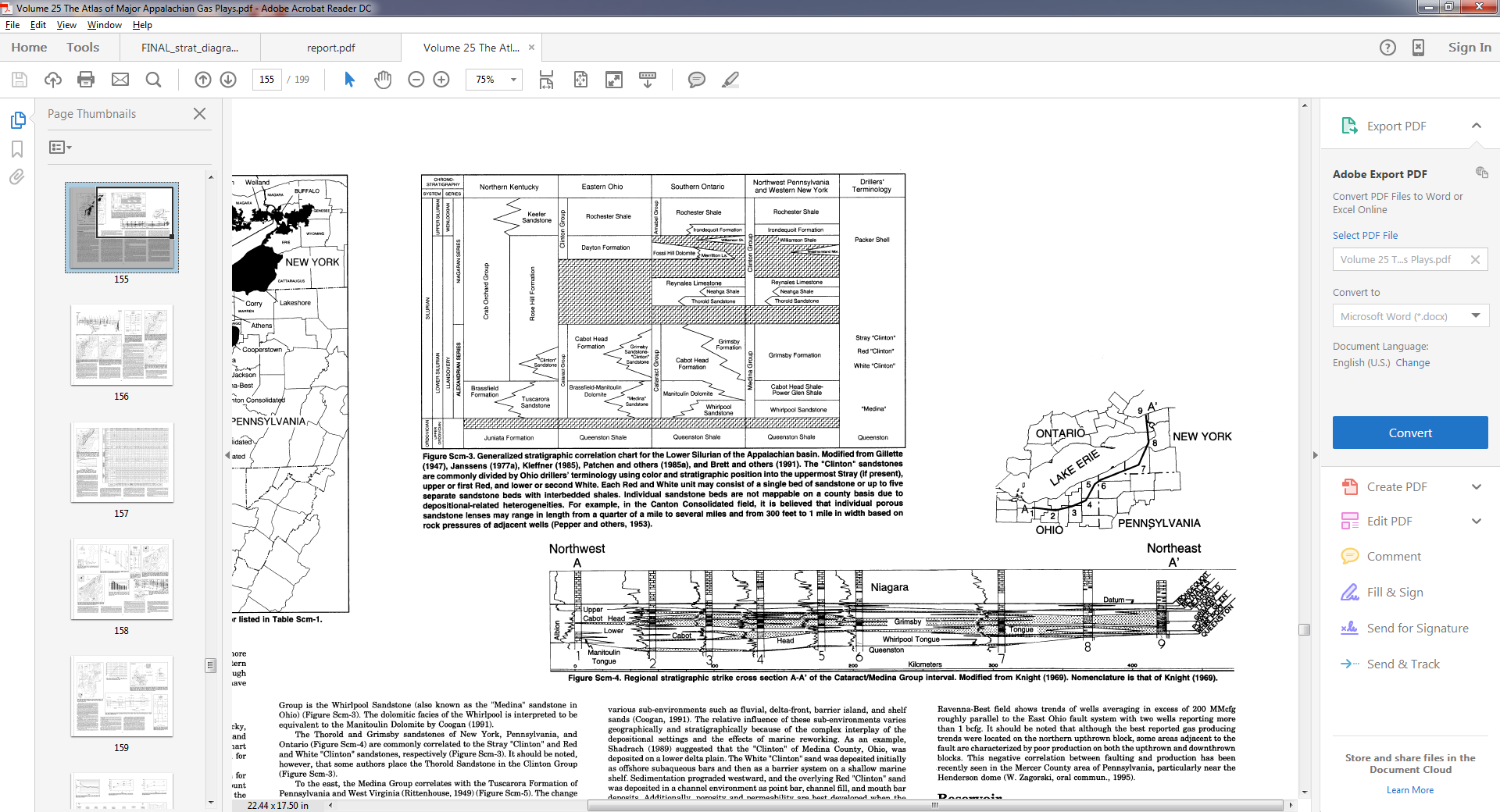 Strategy 2 – stratigraphic correlation
Devonian - Silurian: Cataract Group
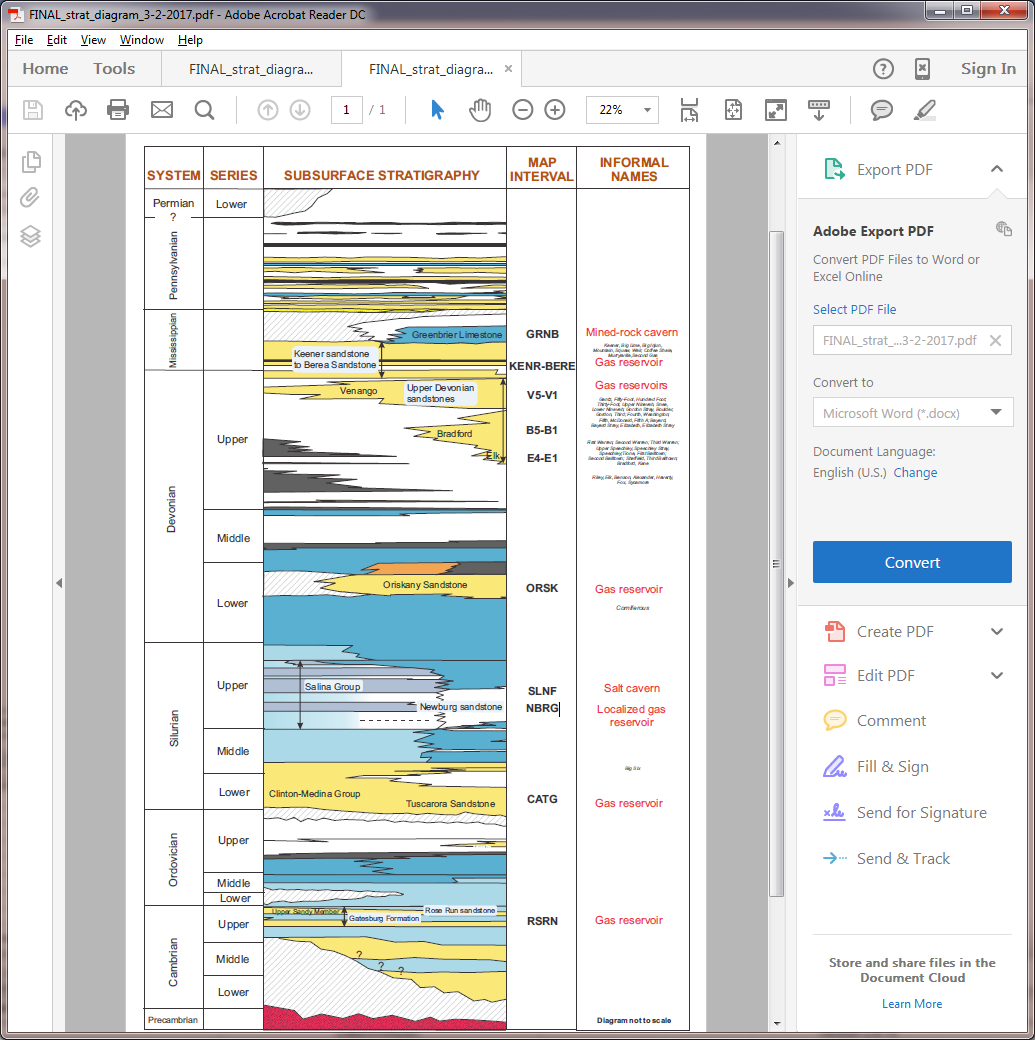 First discovered accidentally in 1920s.

Upper ‘Clinton’ sands are shallow marine – deltaic.

Lower ‘Medina’ sands are transgressive marine sands.

Generally low porosity. Production enhanced by fractures.
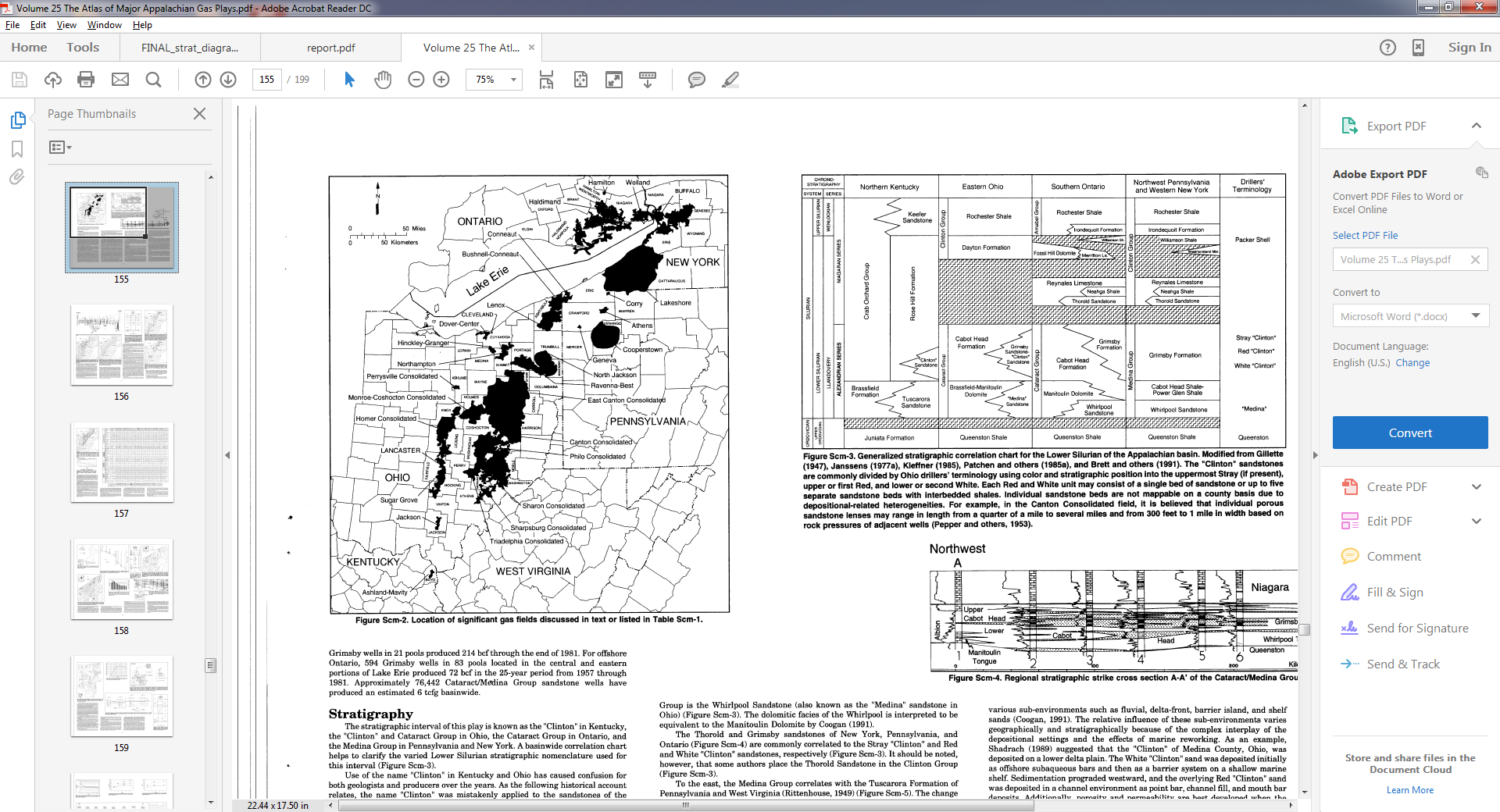 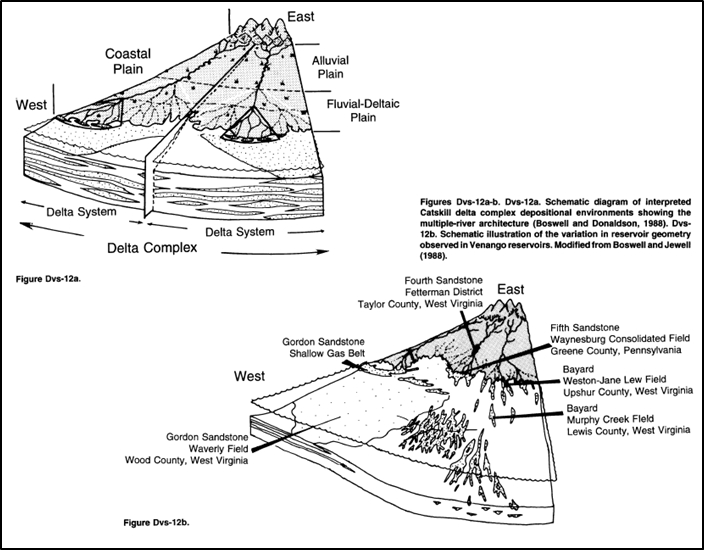 From Roen et al., 1996
Multiple stacked laterally continuous sandstone reservoirs
From Roen et al., 1996
From Roen et al., 1996
Strategy 2 – stratigraphic correlation
Ordovician – Rose Run
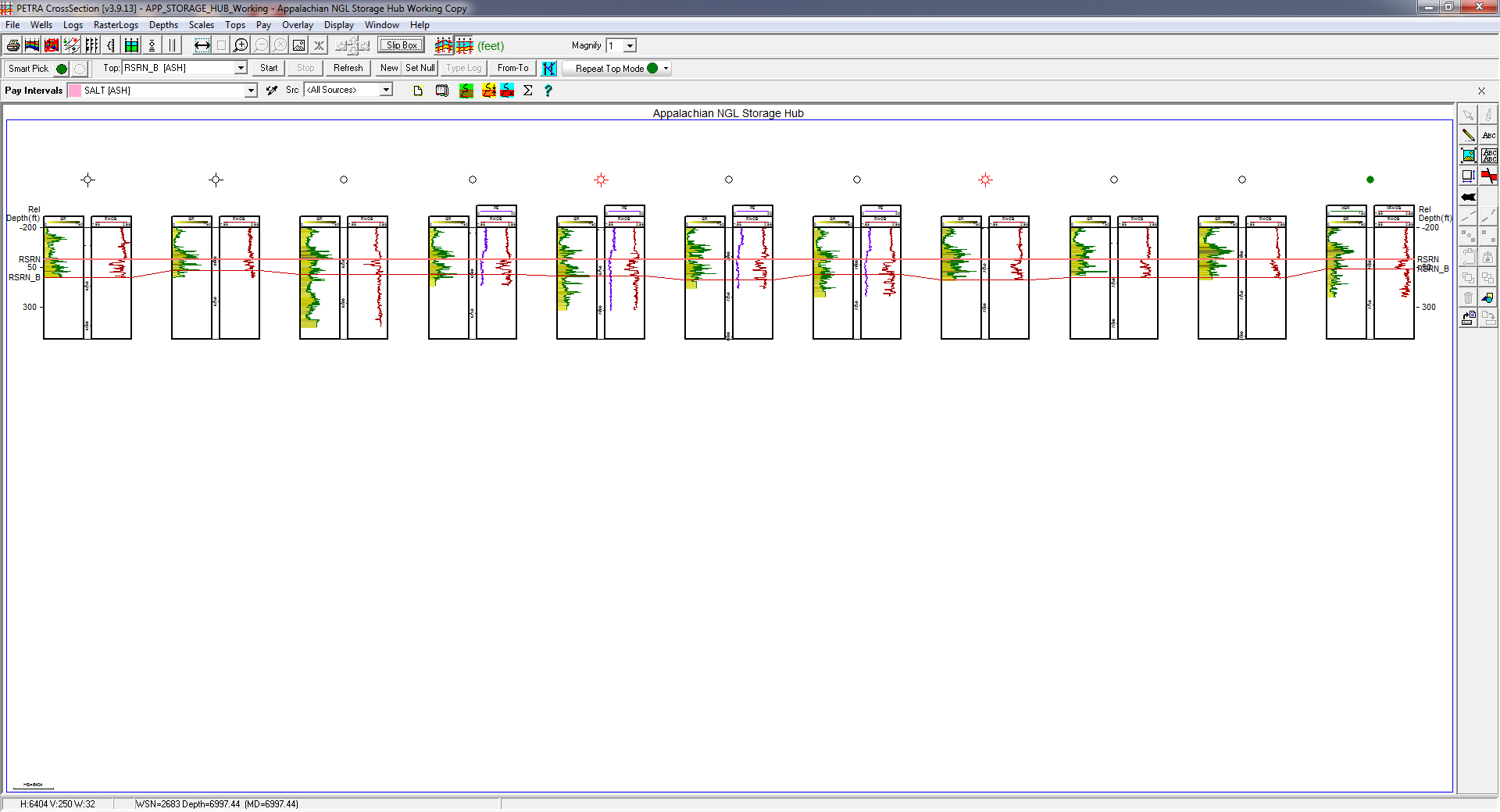 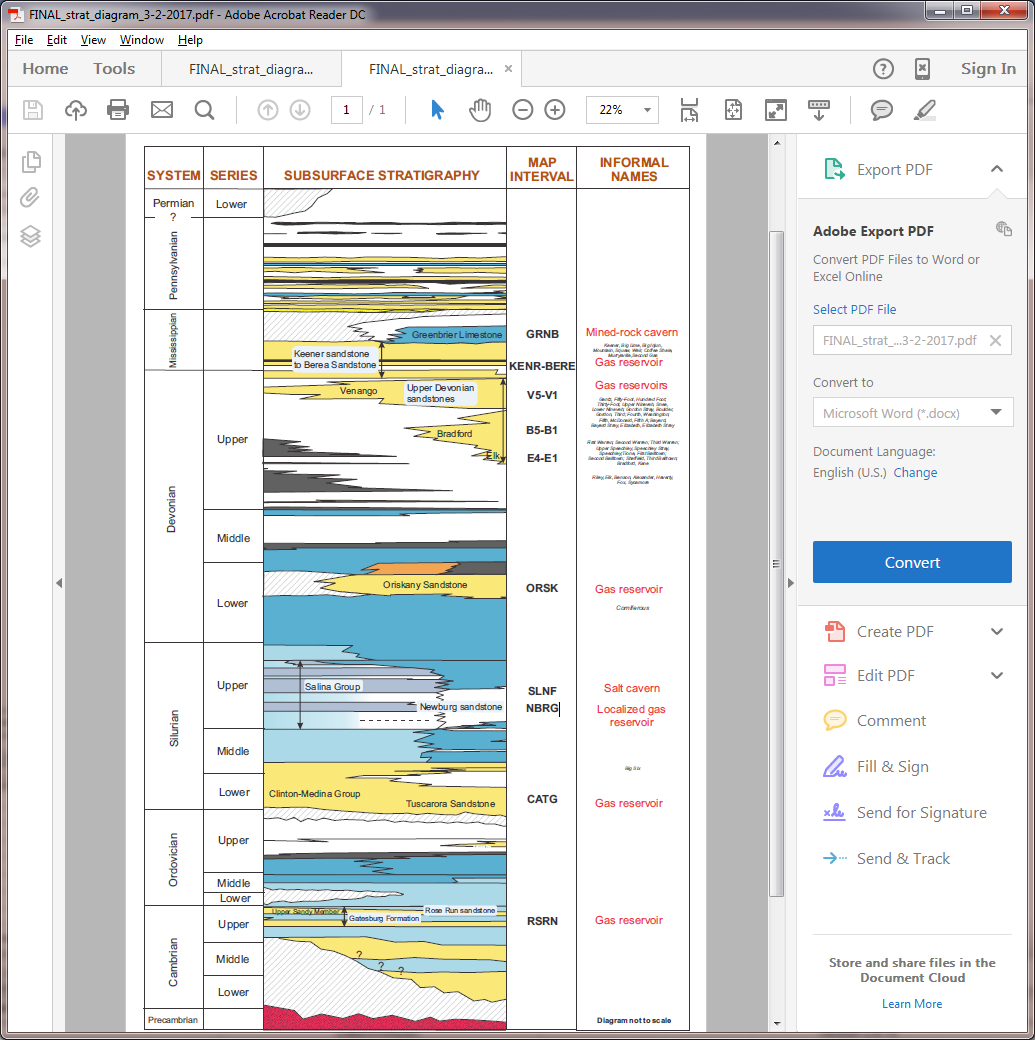 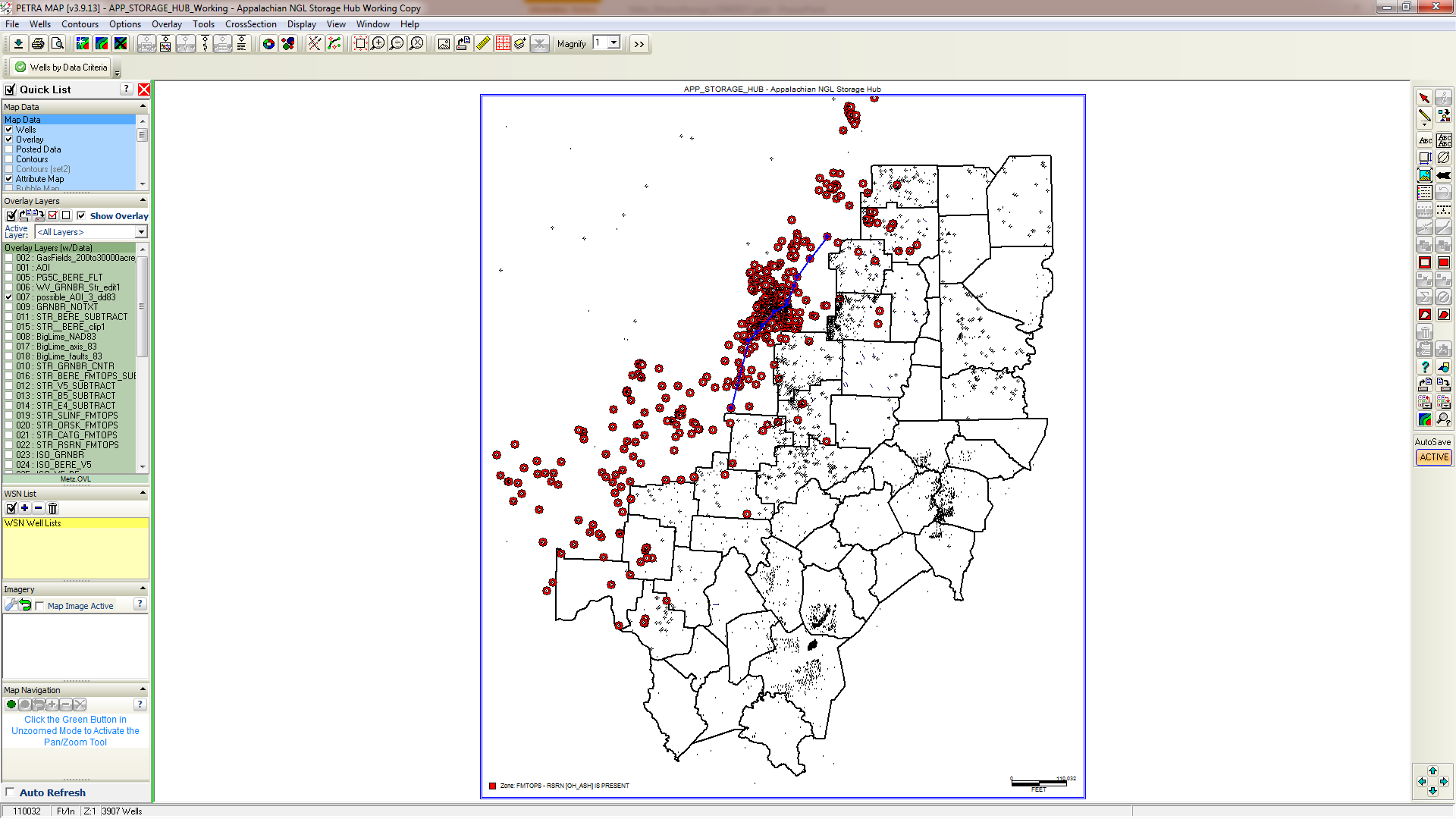 Rose Run is part of the Knox unconformity play.

Has complex mineralogy (feldspar) causing GR to read high.  

Best discriminator for reservoir is porosity log.

Rose Run / Gatesburg is prohibitively deep and poorly defined in WV/PA.
Rose Run – 665 wells
Strategy 2 – stratigraphic correlation
Ordovician - Cambrian: Rose Run
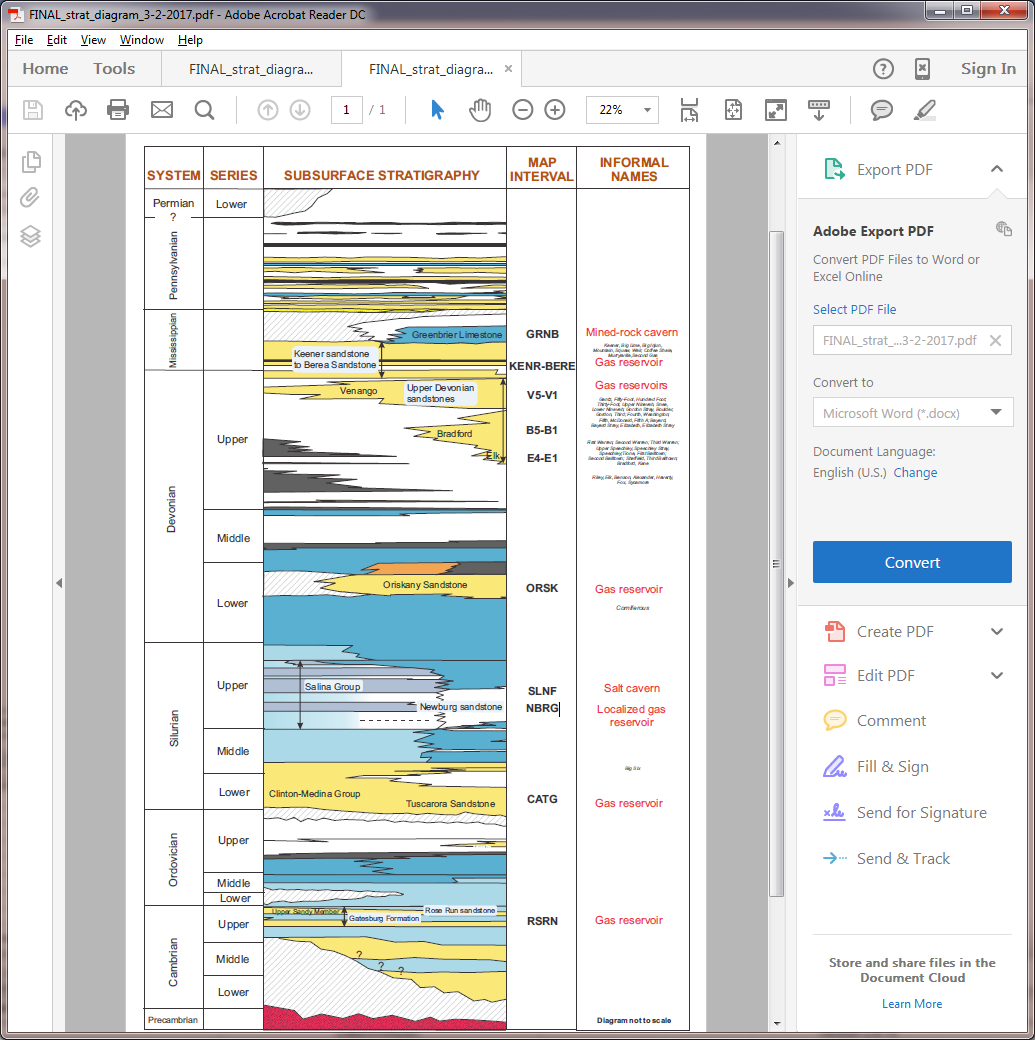 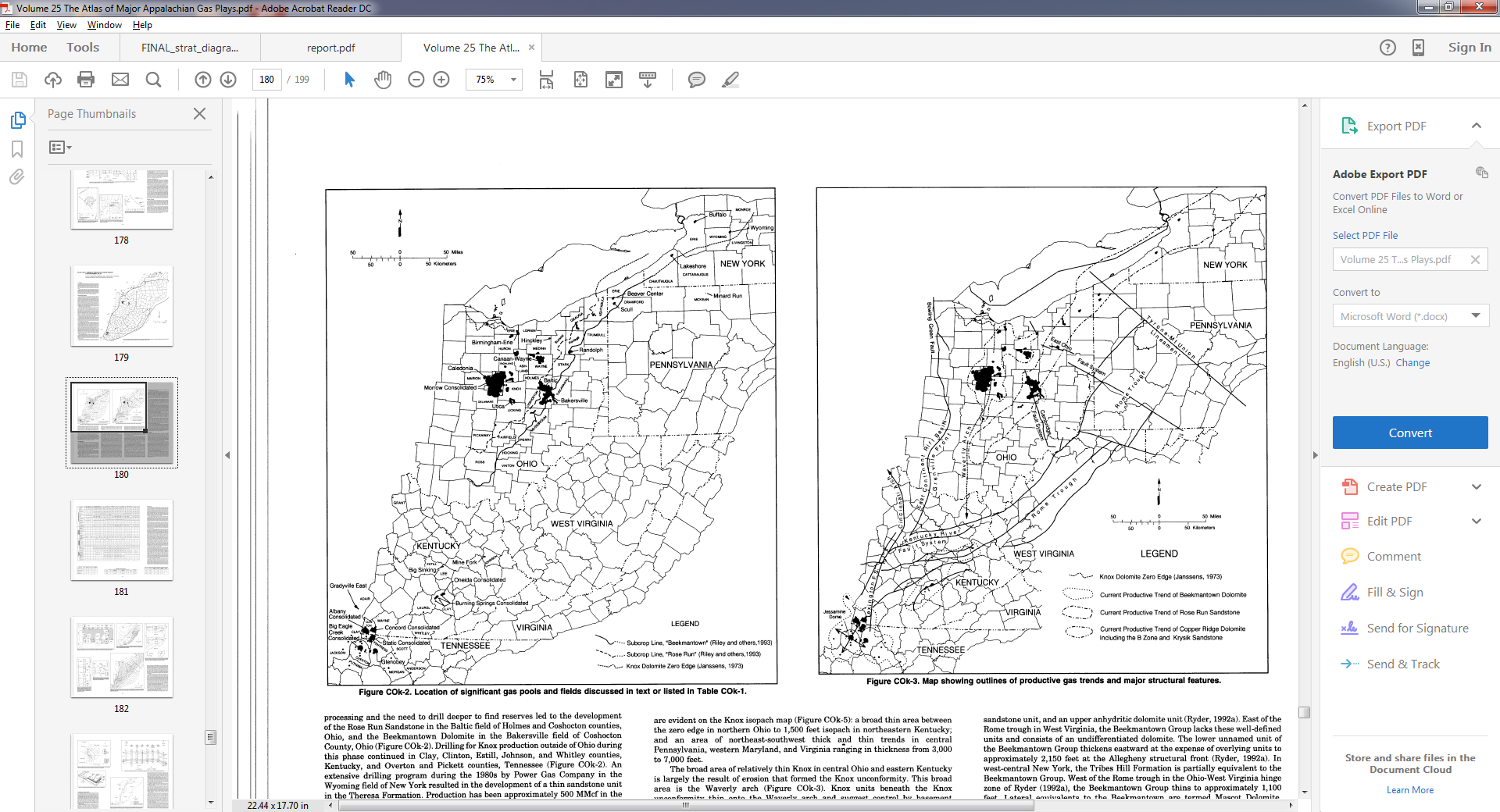 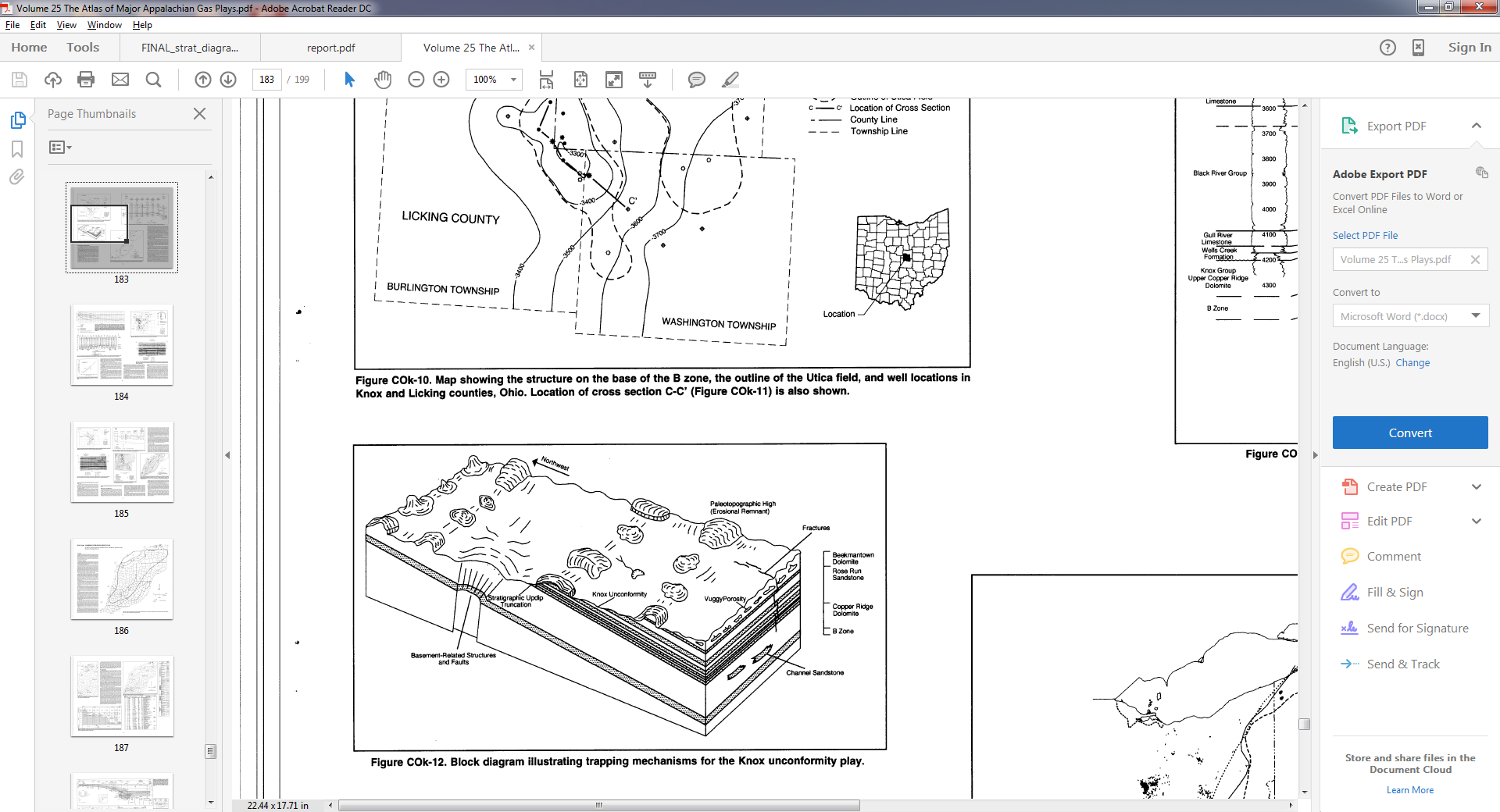 From Roen et al., 1996
First discovered in 1961.

Interpreted to represent lowstand sands that were reworked during sealevel transgression.

Single Laterally continuous sandstone reservoir.
From Roen et al., 1996
Strategy 3: Mapping
Kyle Metz – Energy Resources Group, Ohio Department of Natural Resources – Division of Geological Survey
Michael Solis - ODNR
Mohammad Fakhari - ODNR
Gary Daft- WVGES
Kristin Carter – PAGS
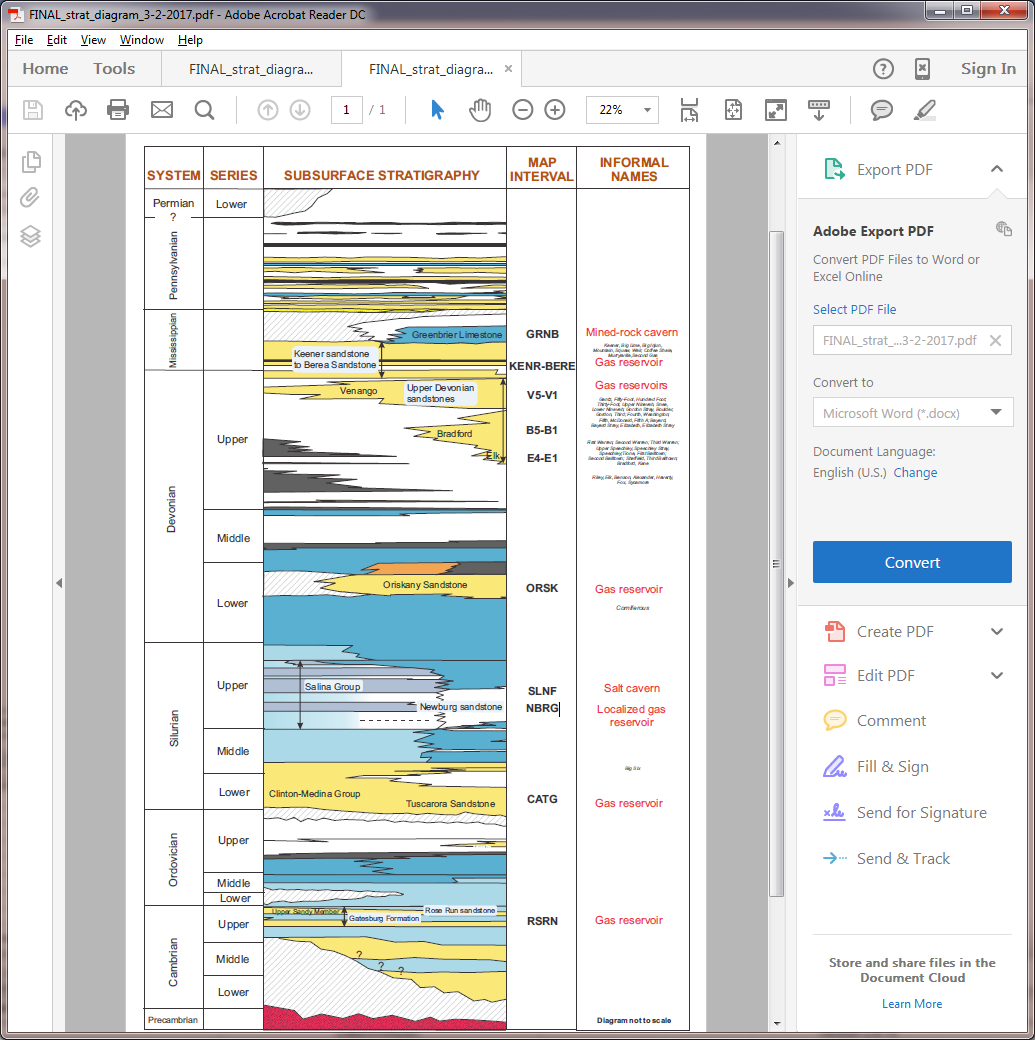 Strategy 3 – Mapping of Key Intervals
Greenbrier
Gross Isopach Map
Apparent thickness
CI = 10 ft
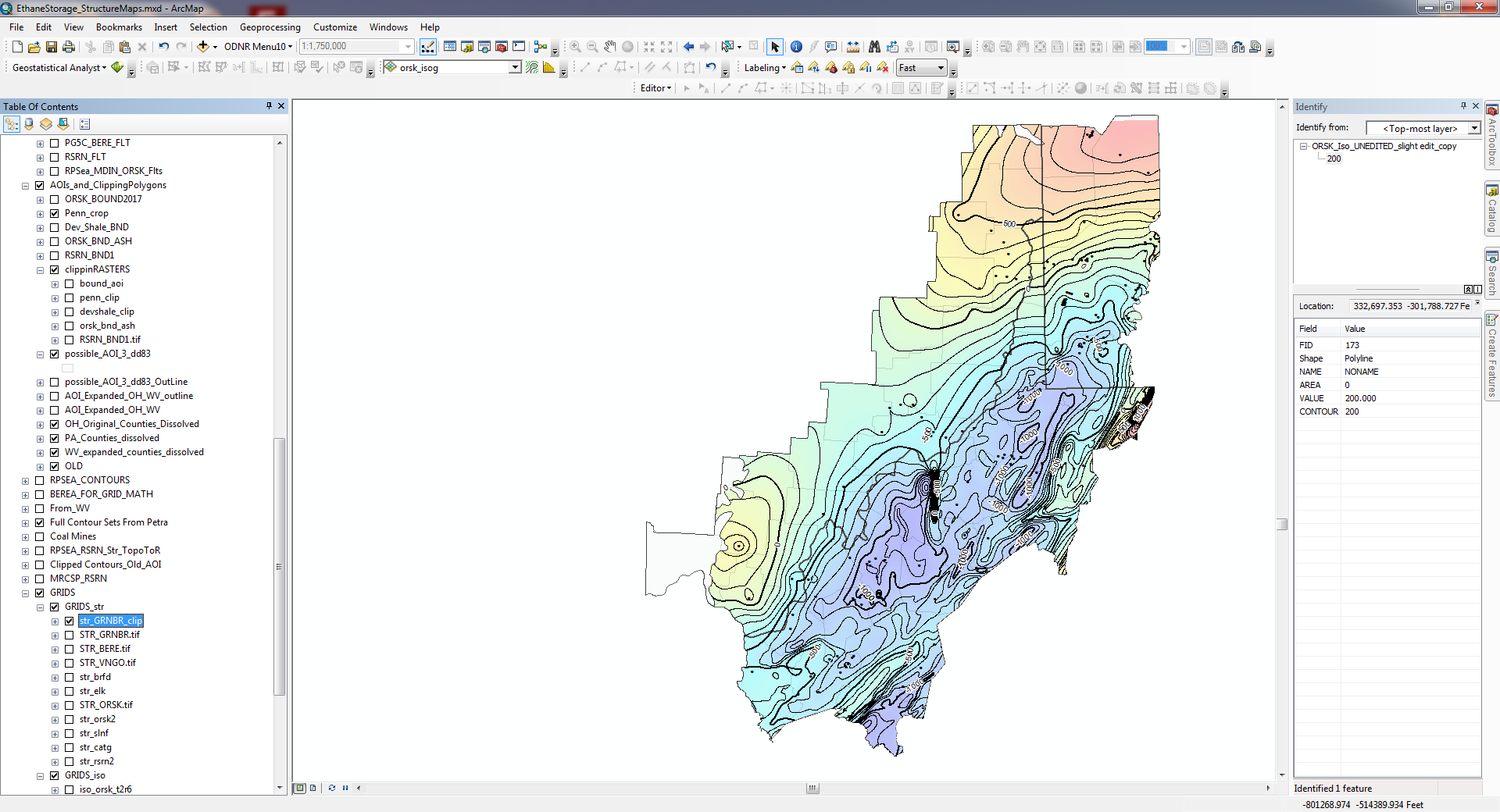 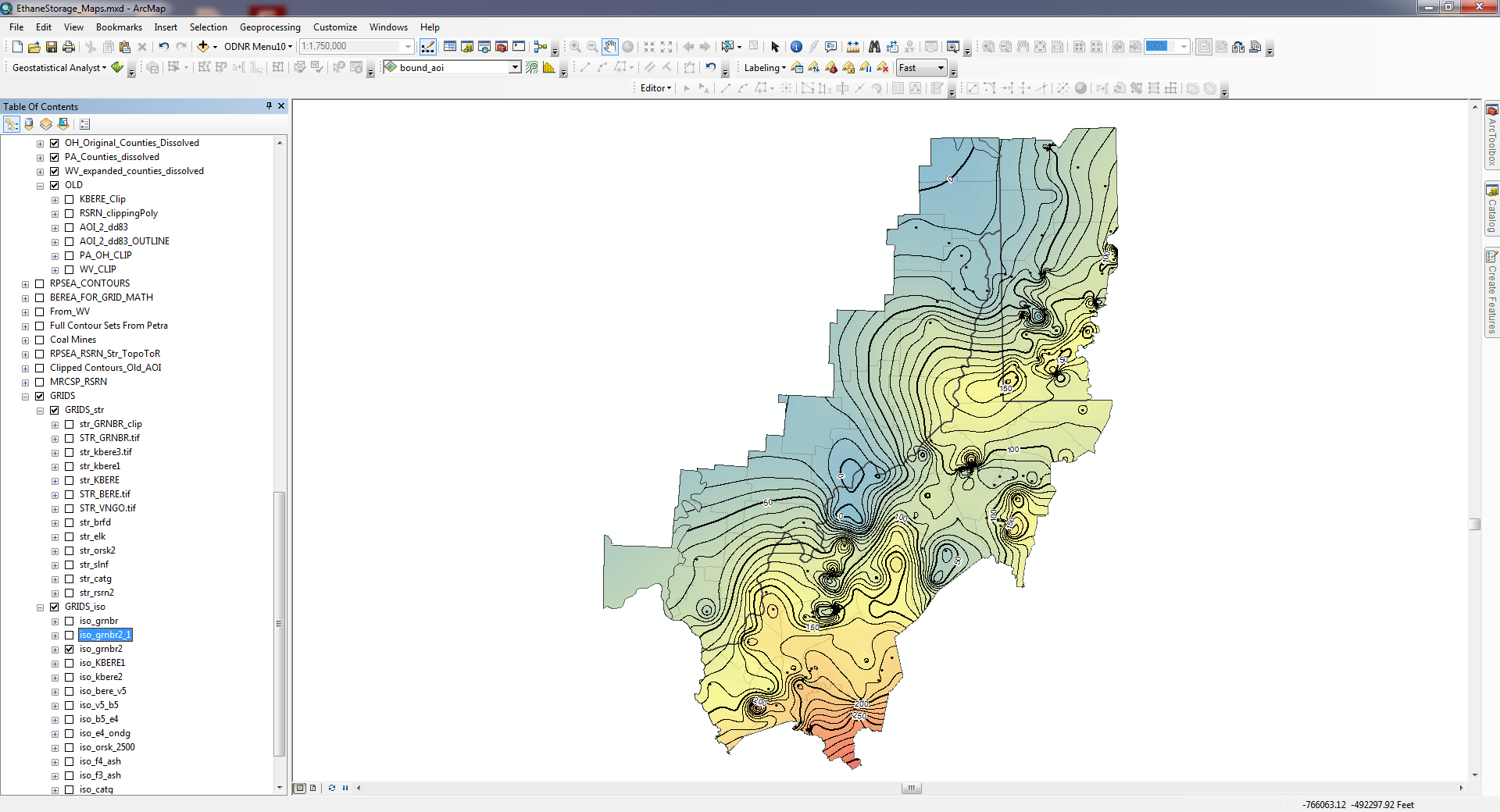 Structure Map
TVDss
CI = 100 ft
Structure map from WV combined with well control to generate high-resolution map that honors preexisting structure maps and newest well tops.
Data in Ohio is questionable due to drilling/logging practices and Greenbrier subcrop location.
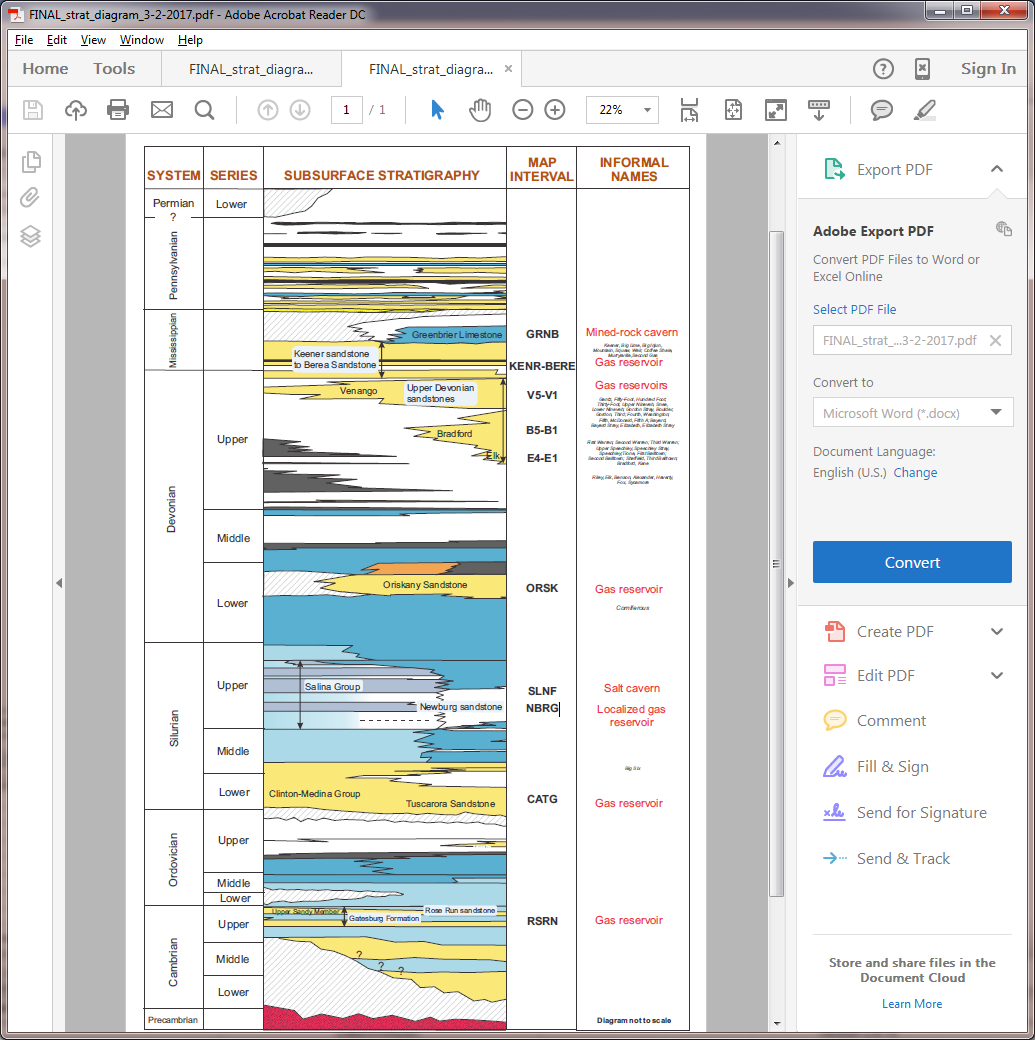 Strategy 3 – Mapping of Key Intervals
Keener to Berea
Gross Isopach Map
Apparent thickness
CI = 25 ft
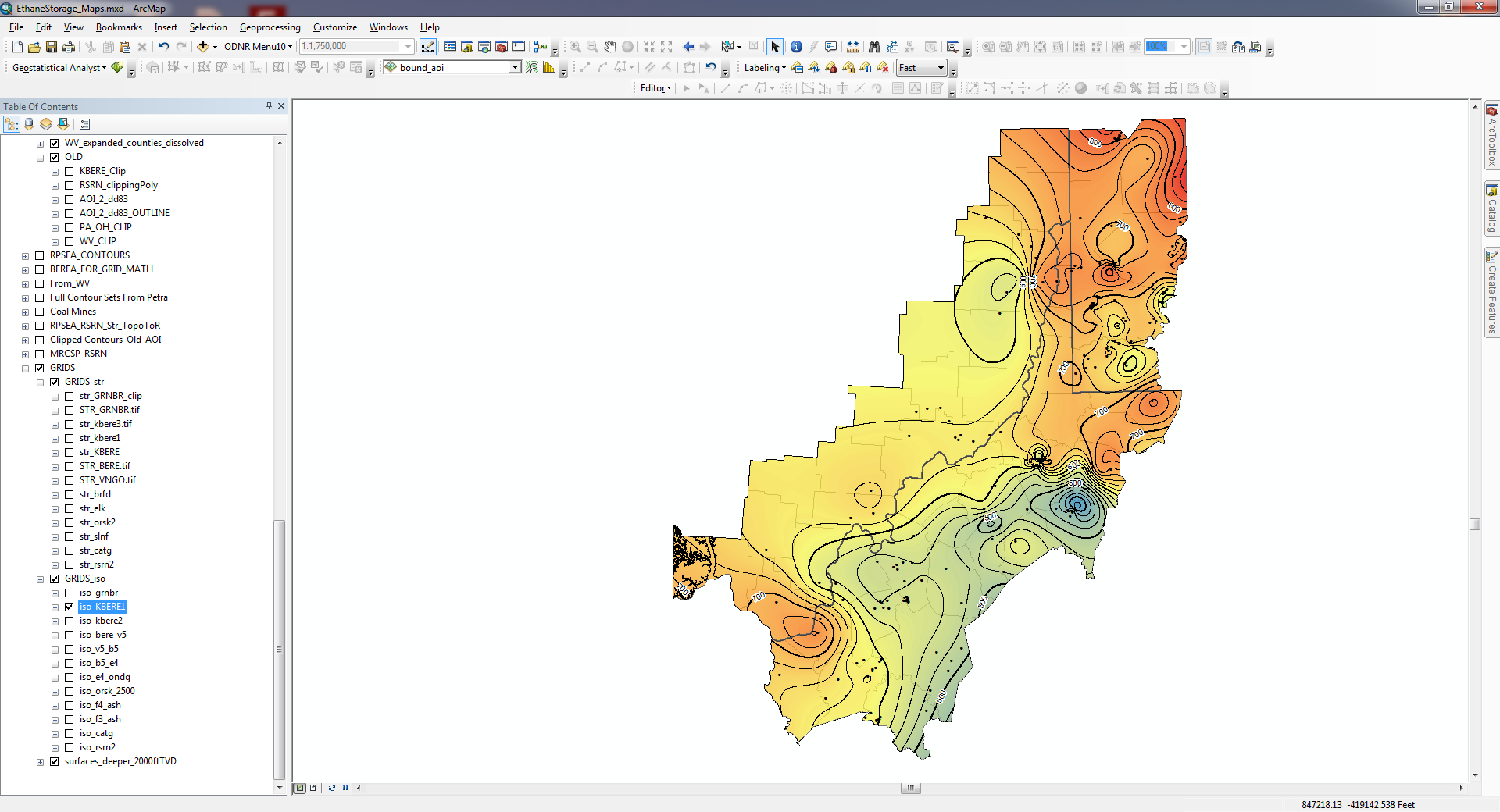 Structure Map
TVDss
CI = 100 ft
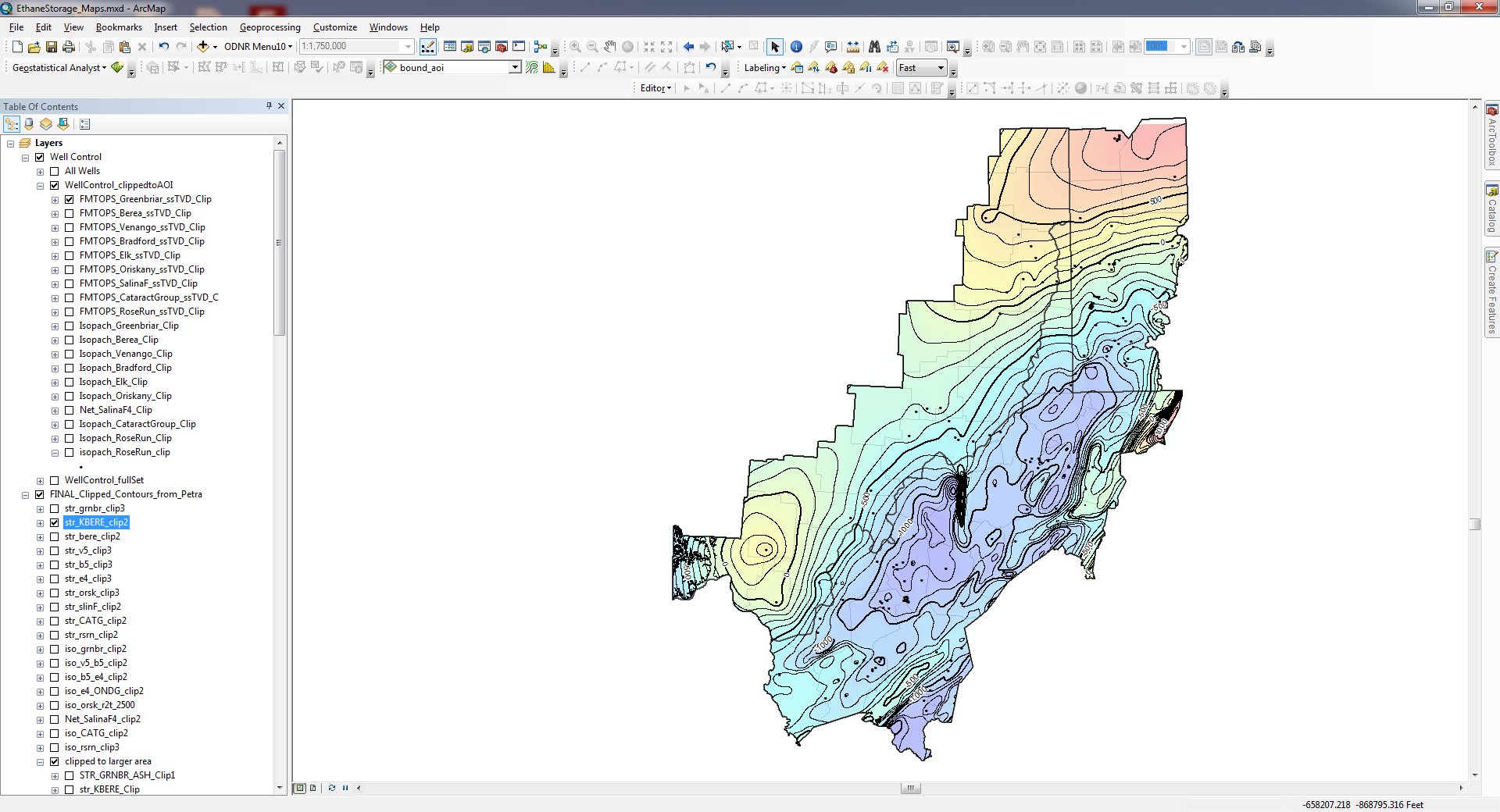 Keener/Big Injun data is questionable in Ohio due to drilling/logging practices.

Gross isopach, NOT net sand
Used Greenbrier structure map and isopached down to Keener-Berea top, then recontoured with well control.

Assumes concordant folding with Greebrier Limestone.
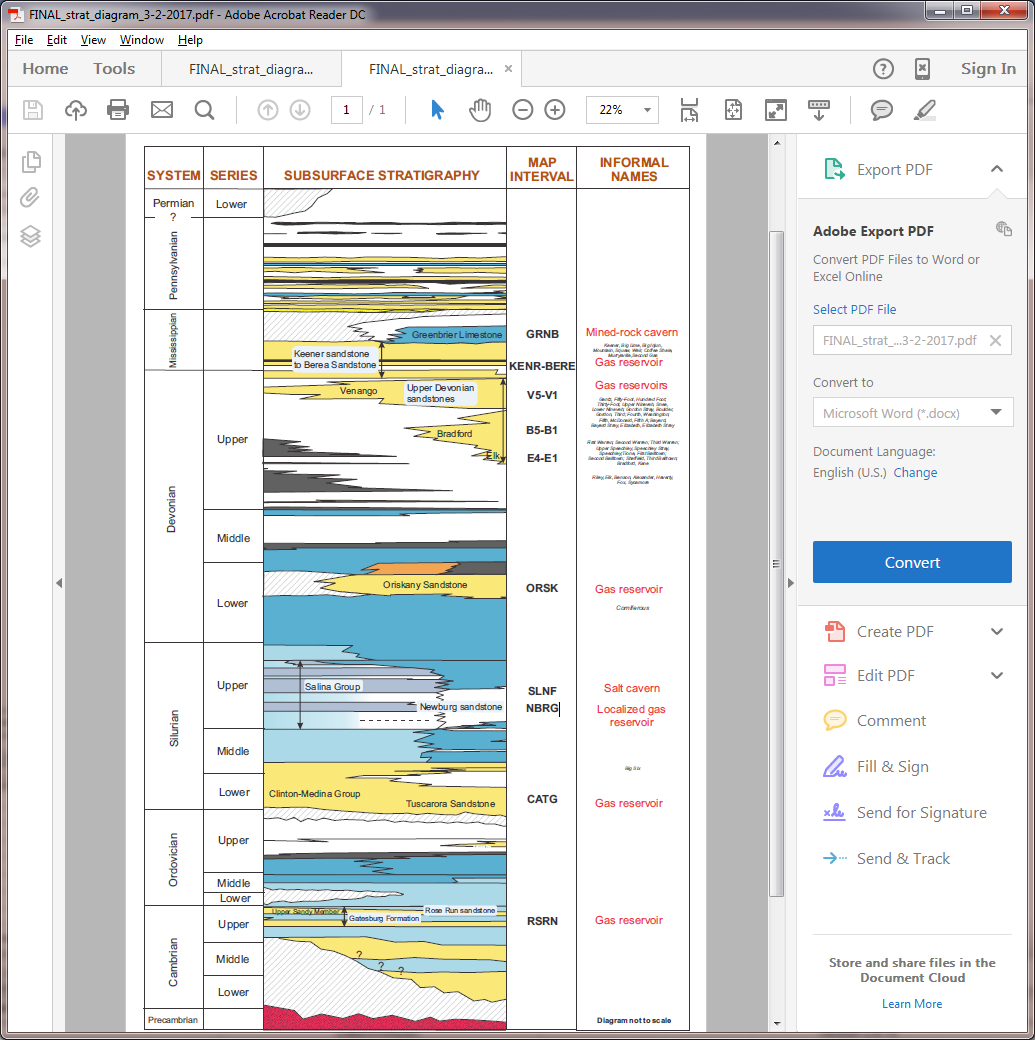 Strategy 3 – Mapping of Key Intervals
Venango
Gross Isopach Map
Apparent thickness
CI = 25 ft
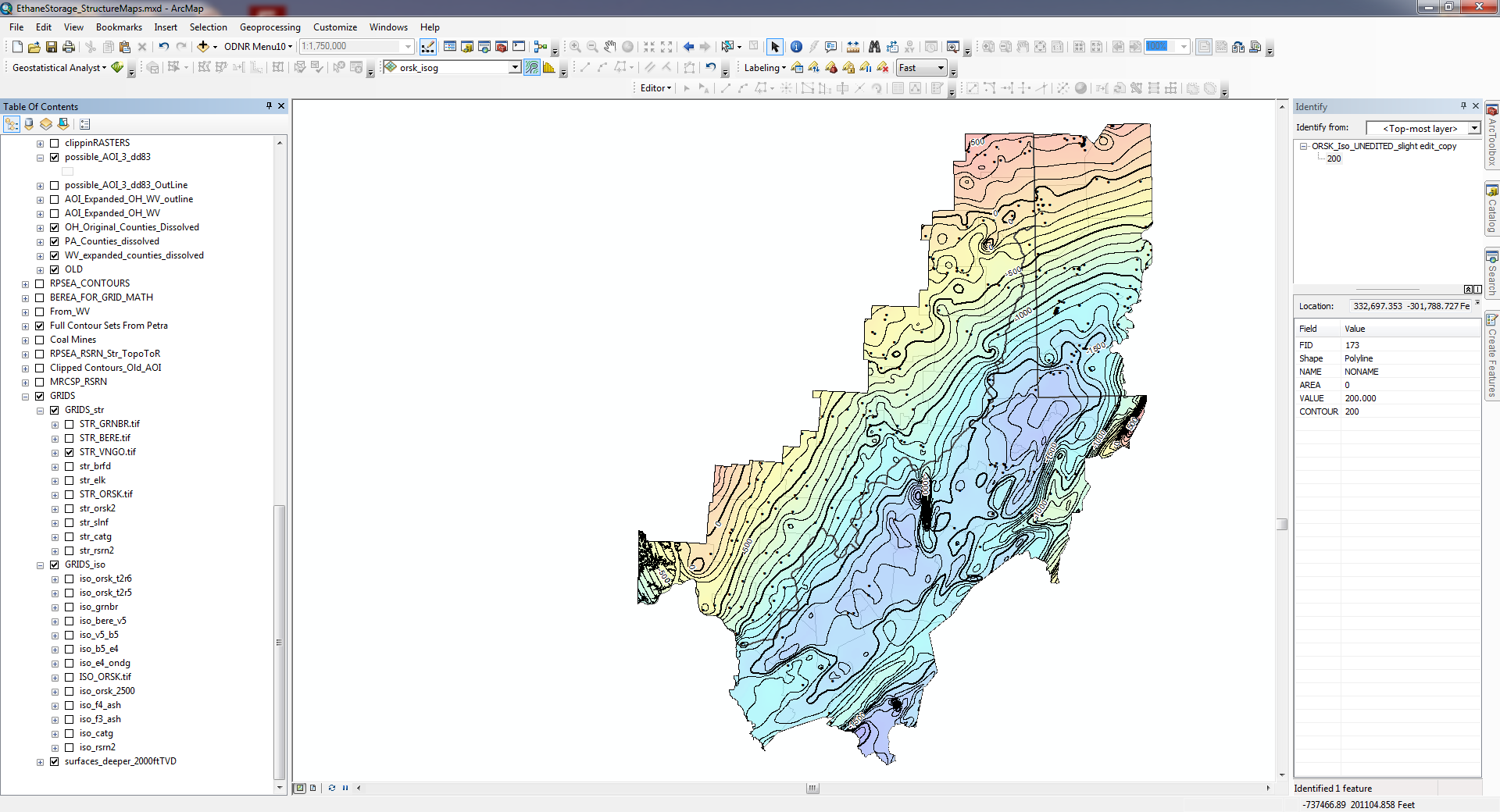 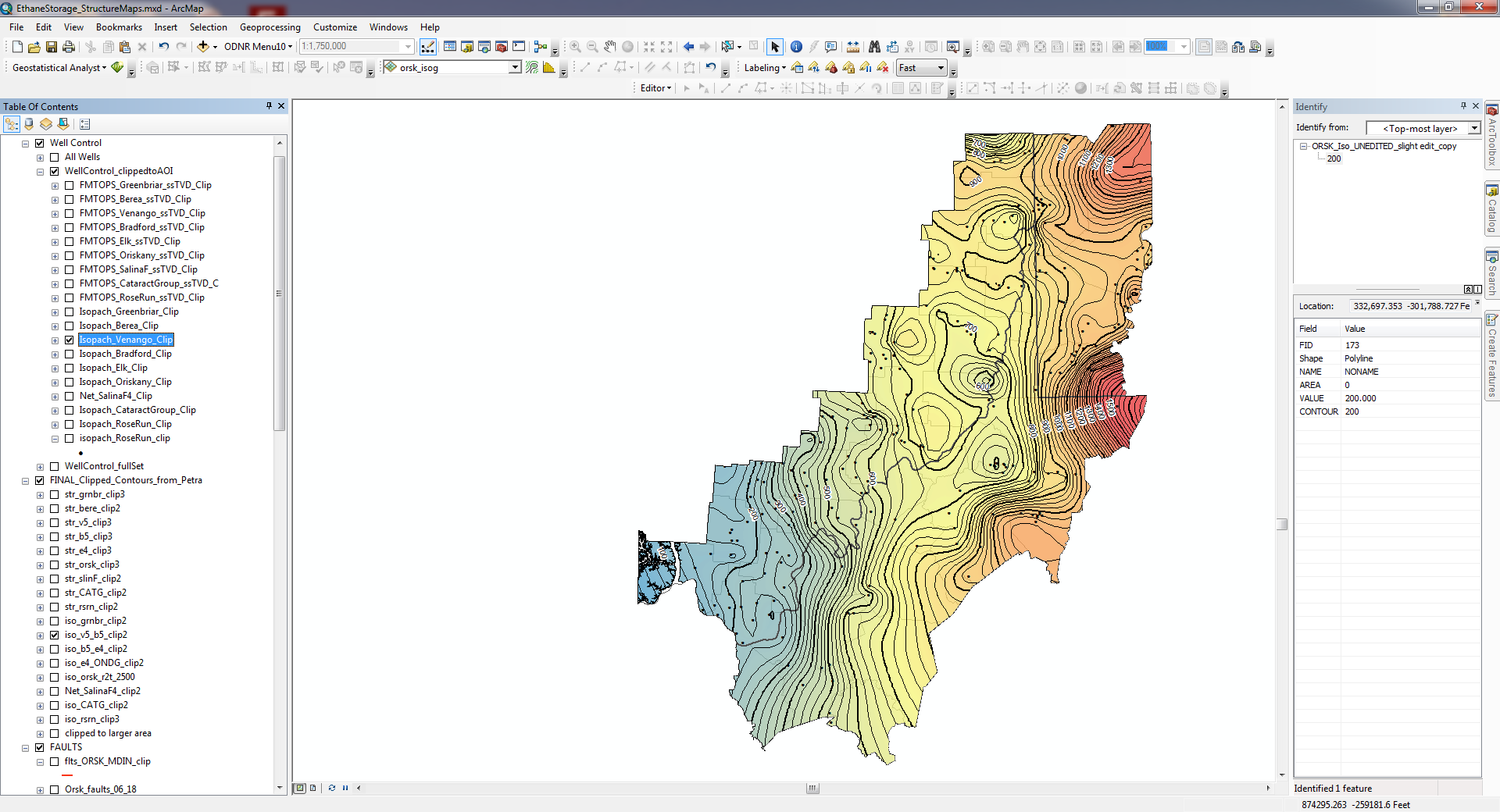 Structure Map
TVDss
CI = 100 ft
Used Greenbrier structure map and isopached down to Venango top, then recontoured with well control.

Assumes concordant folding with Greebrier Limestone.
Gross isopach, NOT net sand
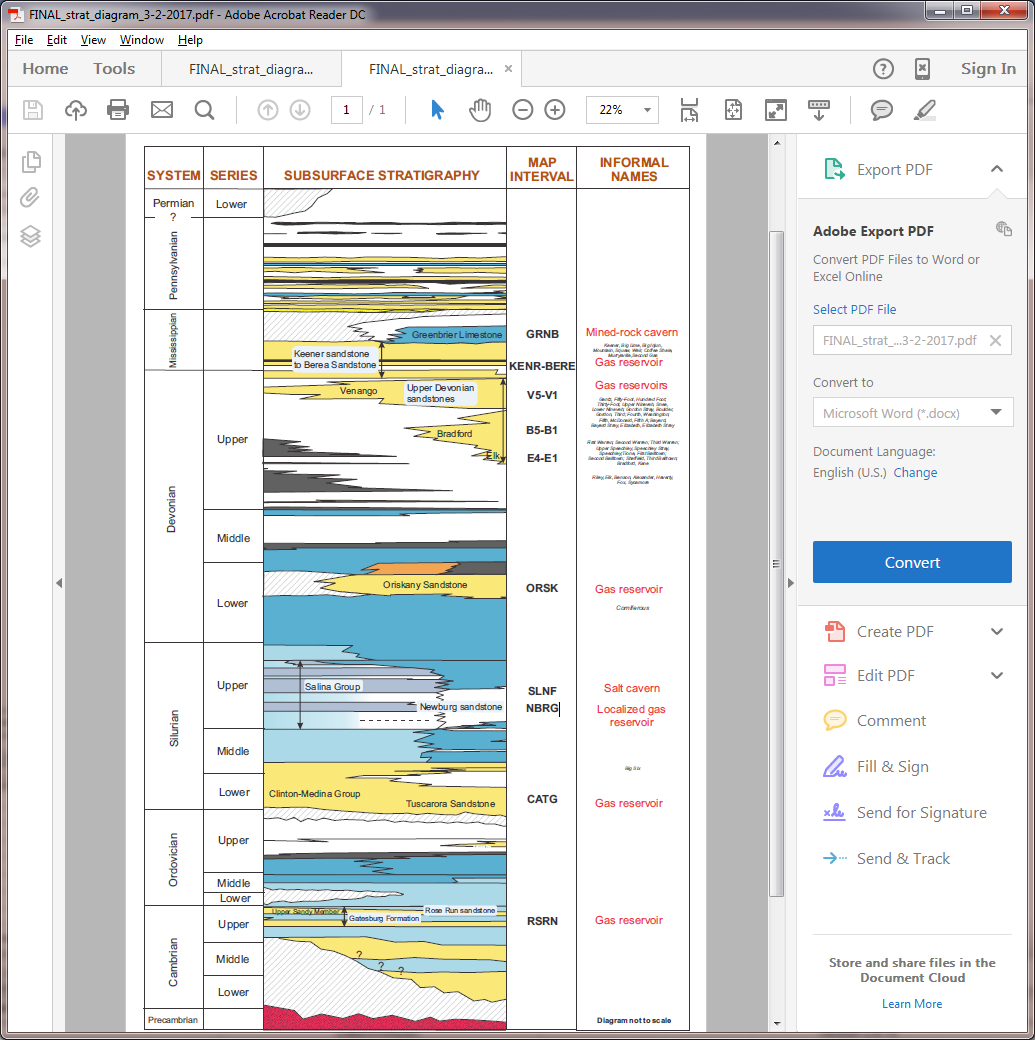 Strategy 3 – Mapping of Key Intervals
Bradford
Gross Isopach Map
Apparent thickness
CI = 25 ft
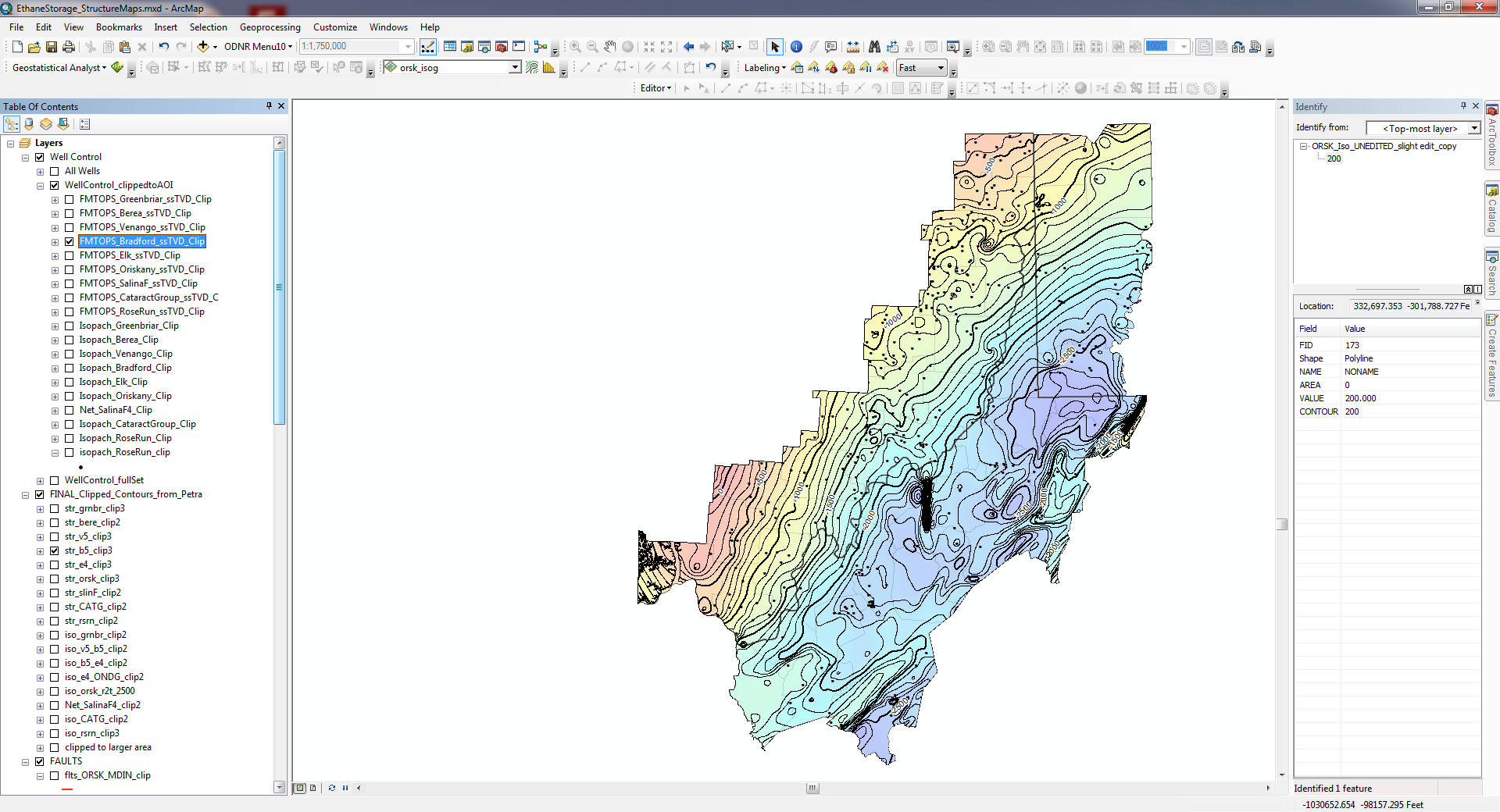 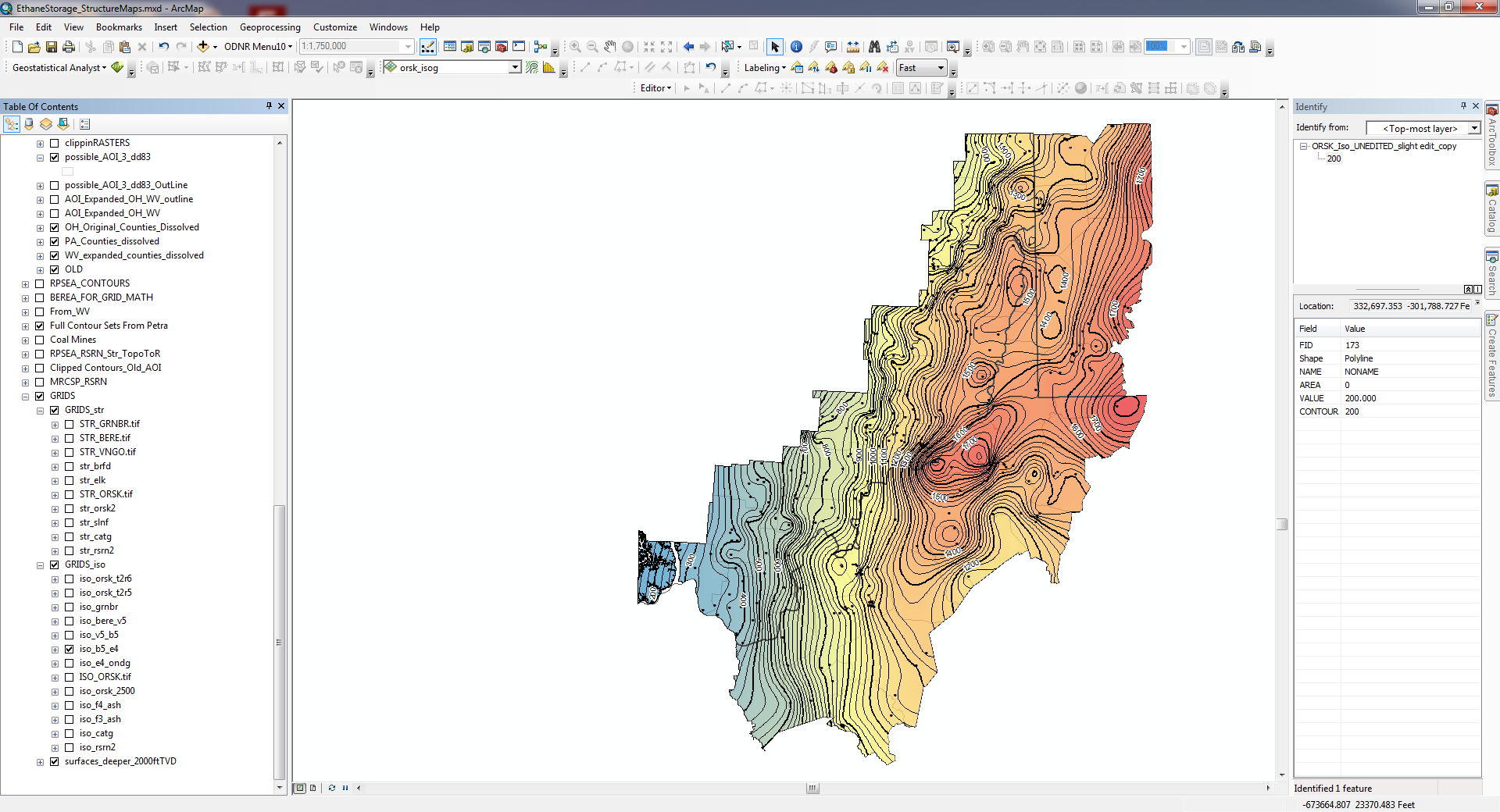 Structure Map
TVDss
CI = 100 ft
Used Greenbrier structure map and isopached down to Bradford top, then recontoured with well control.

Assumes concordant folding with Greebrier Limestone.
Gross isopach, NOT net sand
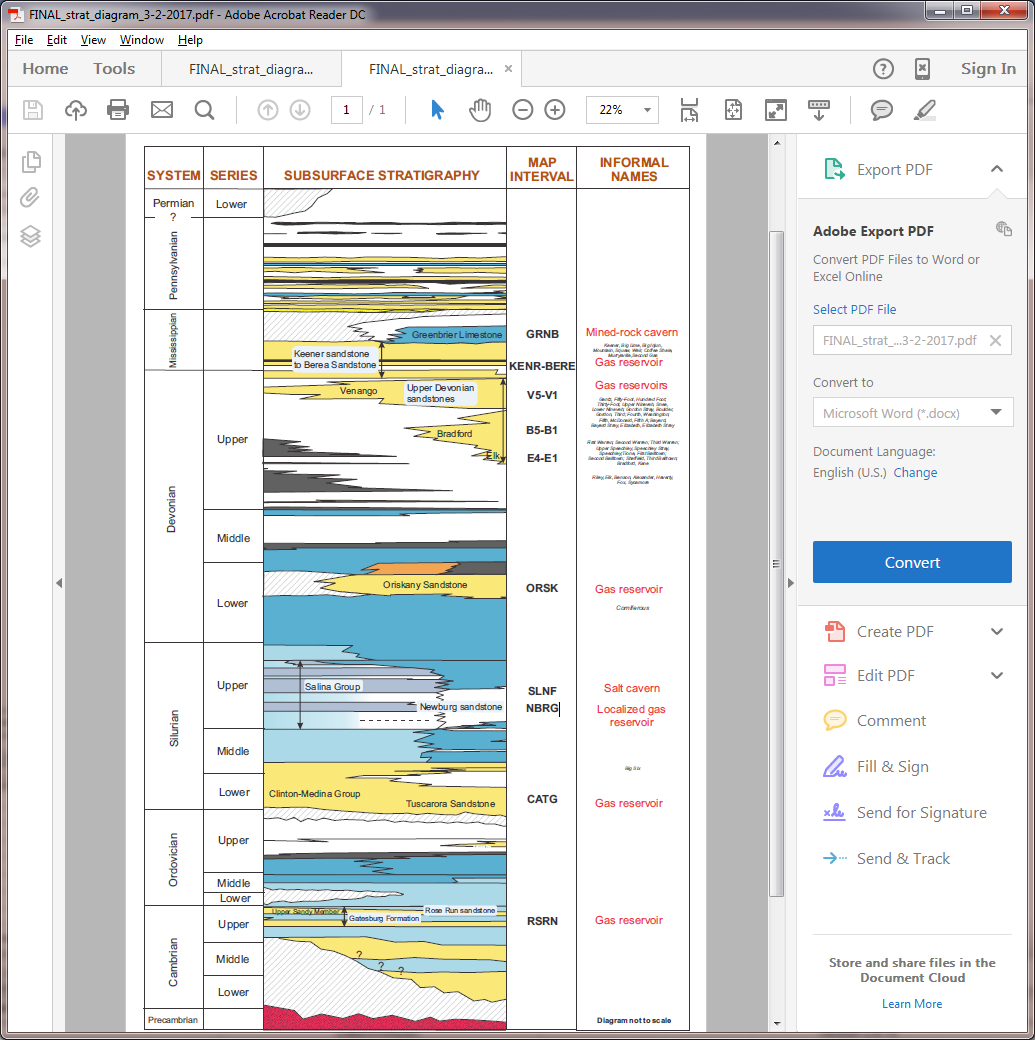 Strategy 3 – Mapping of Key Intervals
Elk
Gross Isopach Map
Apparent thickness
CI = 25 ft
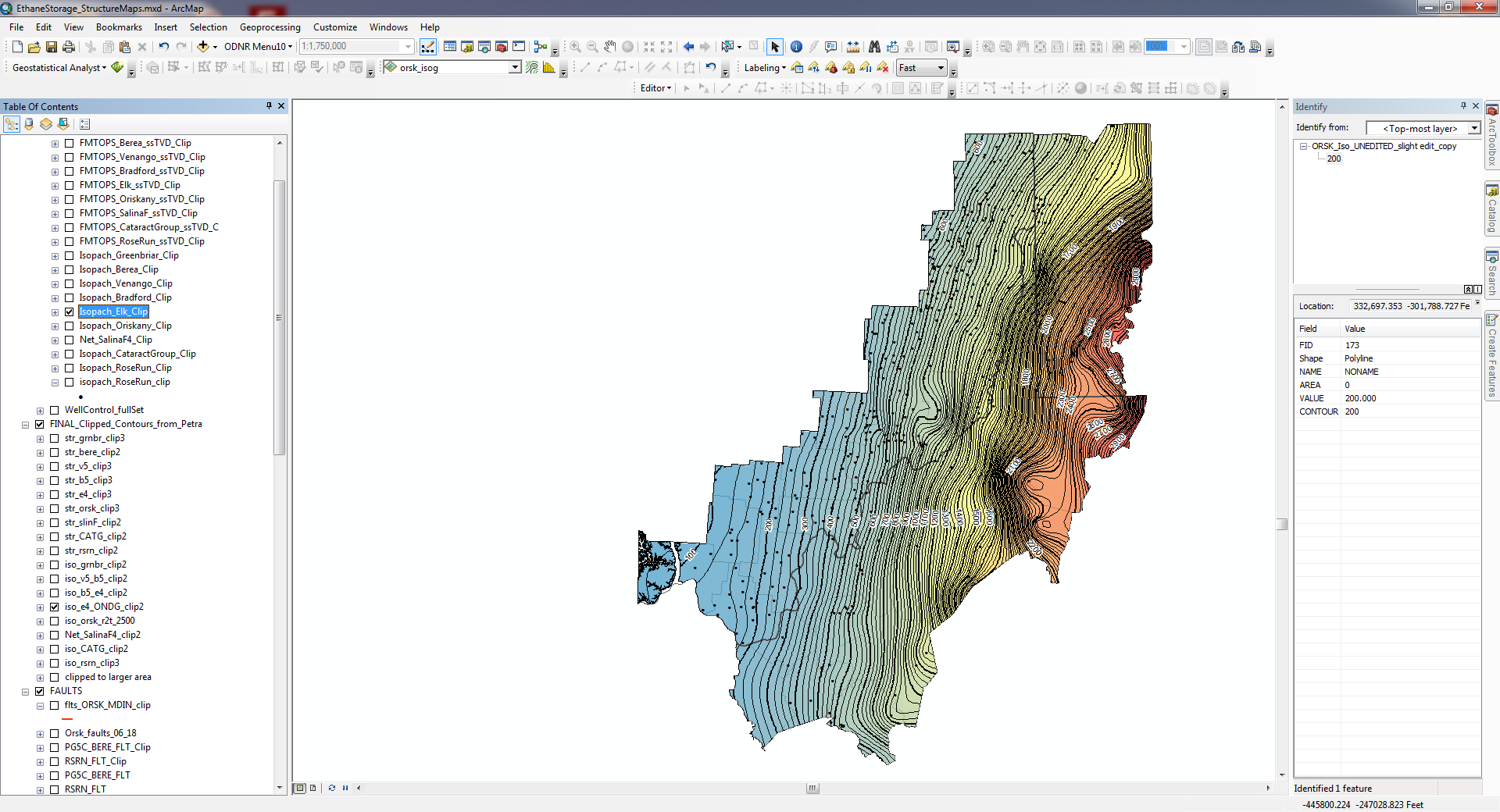 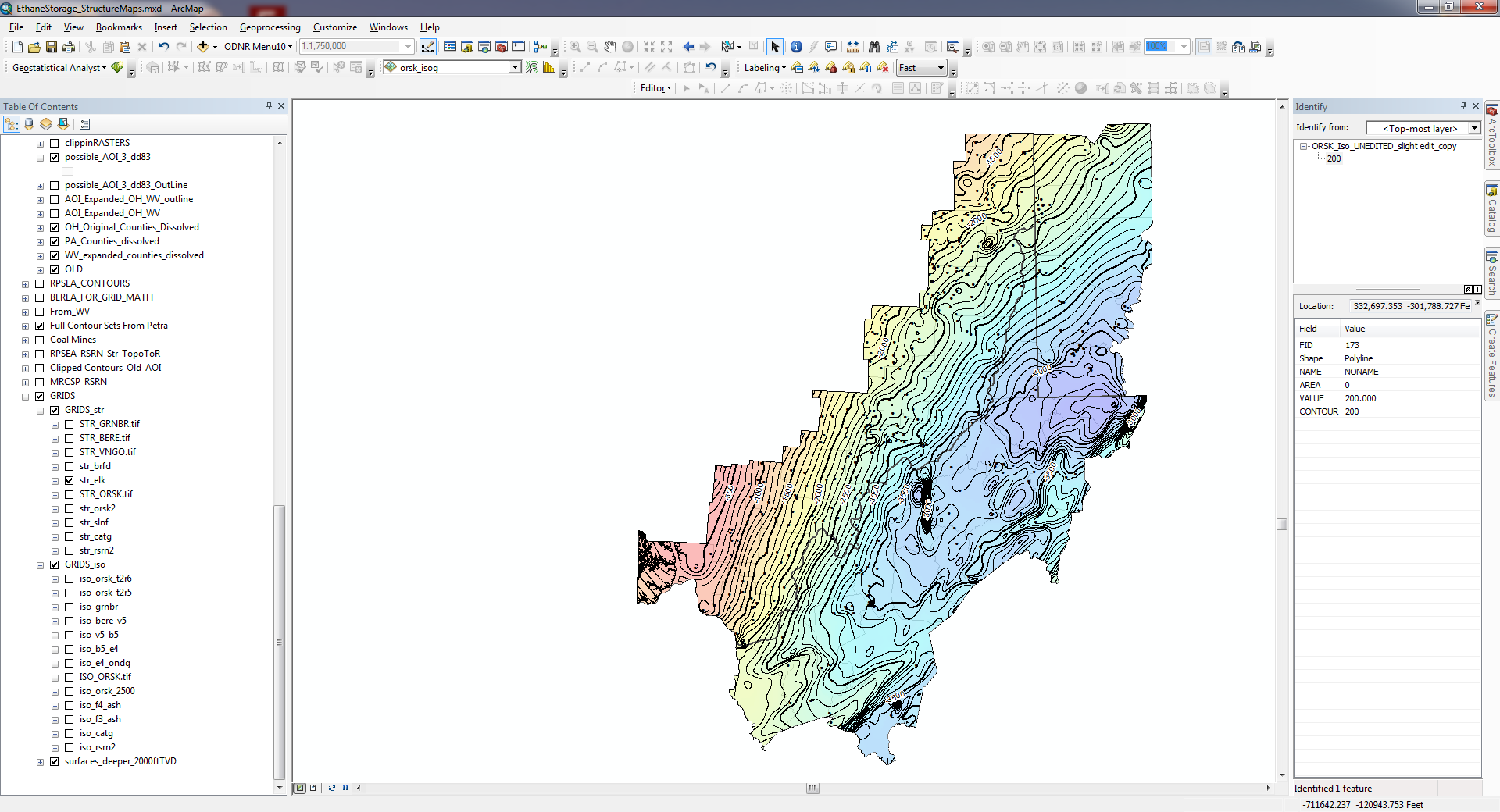 Structure Map
TVDss
CI = 100 ft
Used Greenbrier structure map and isopached down to Elk top, then recontoured with well control.

Assumes concordant folding with Greebrier Limestone.
Gross isopach, NOT net sand
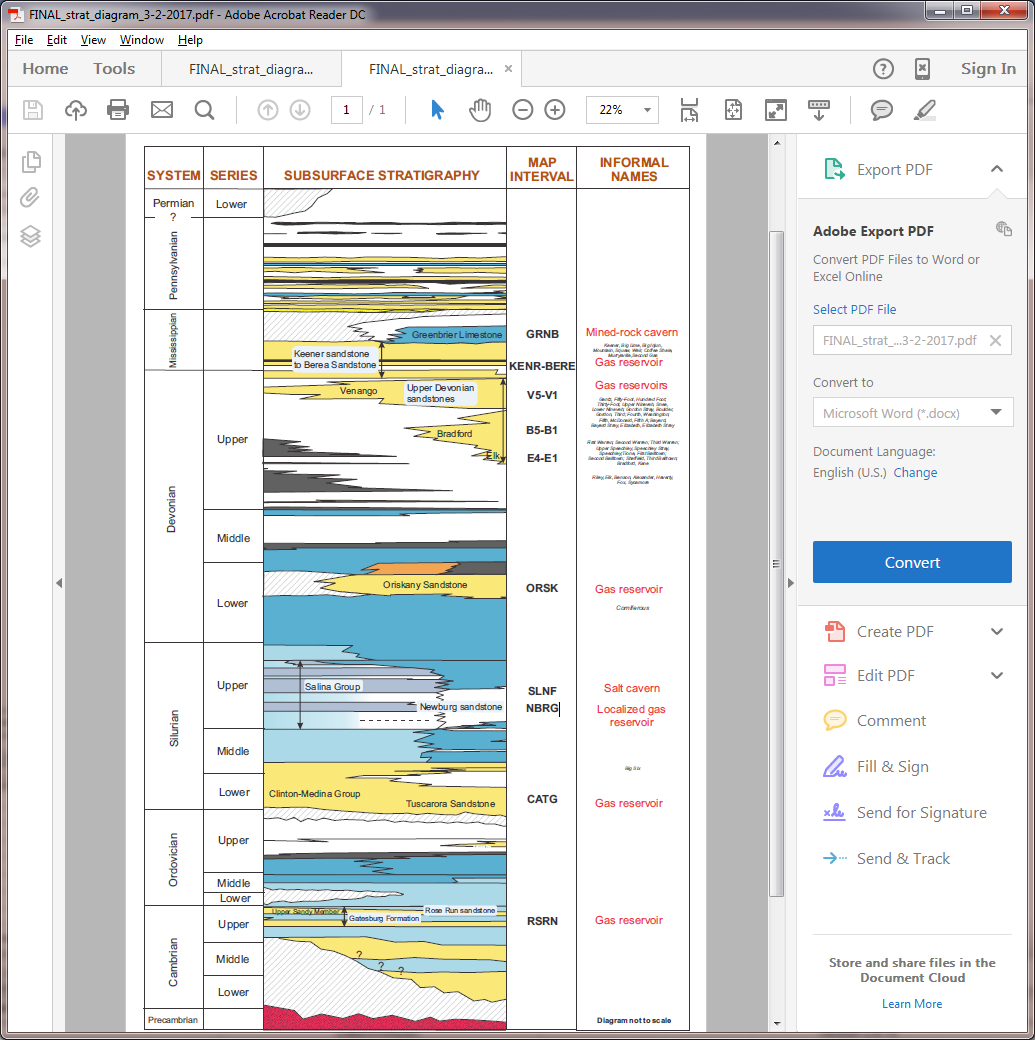 Strategy 3 – Mapping of Key Intervals
Oriskany
Gross Isopach Map
Apparent thickness
CI = 10 ft
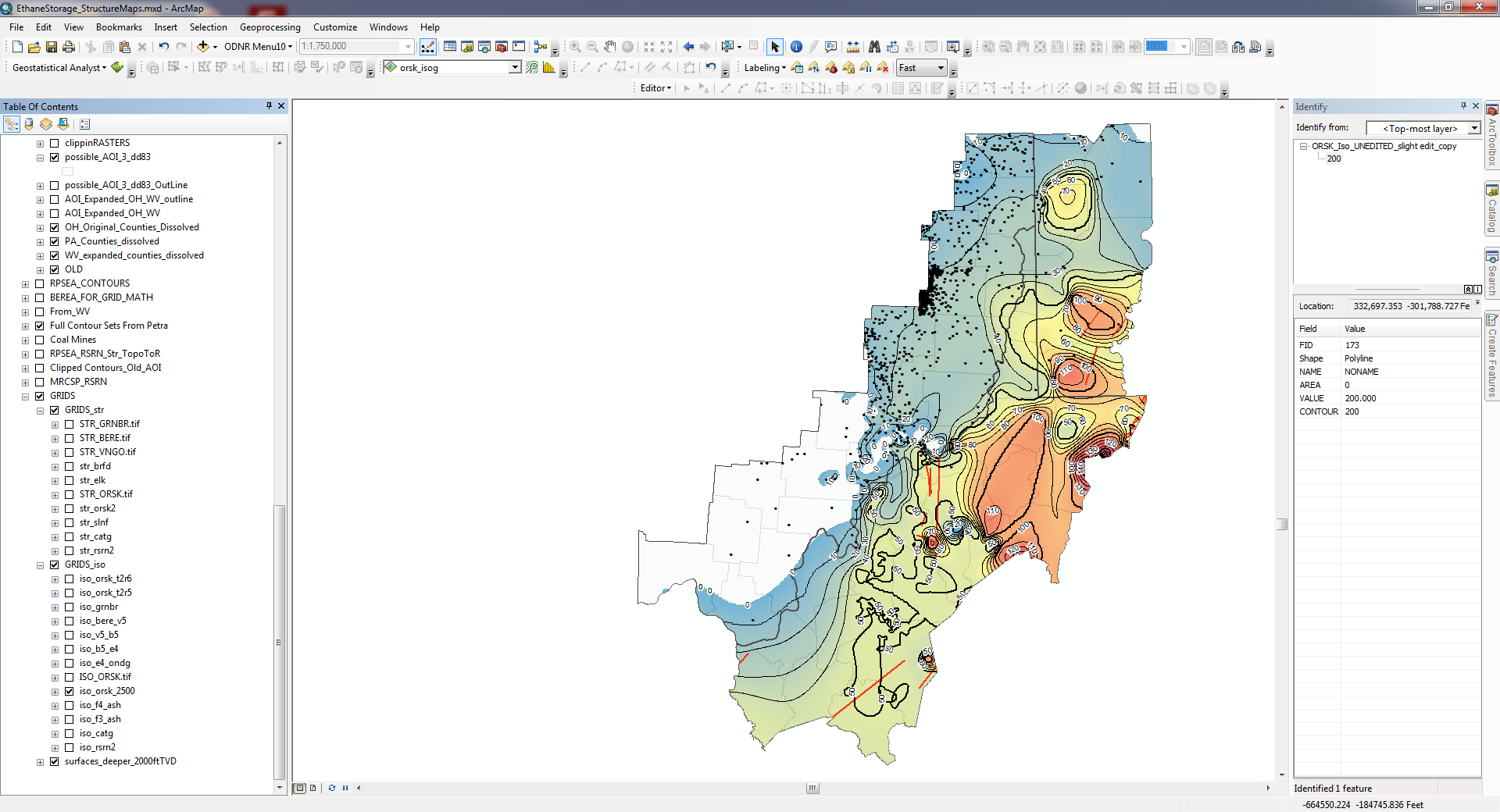 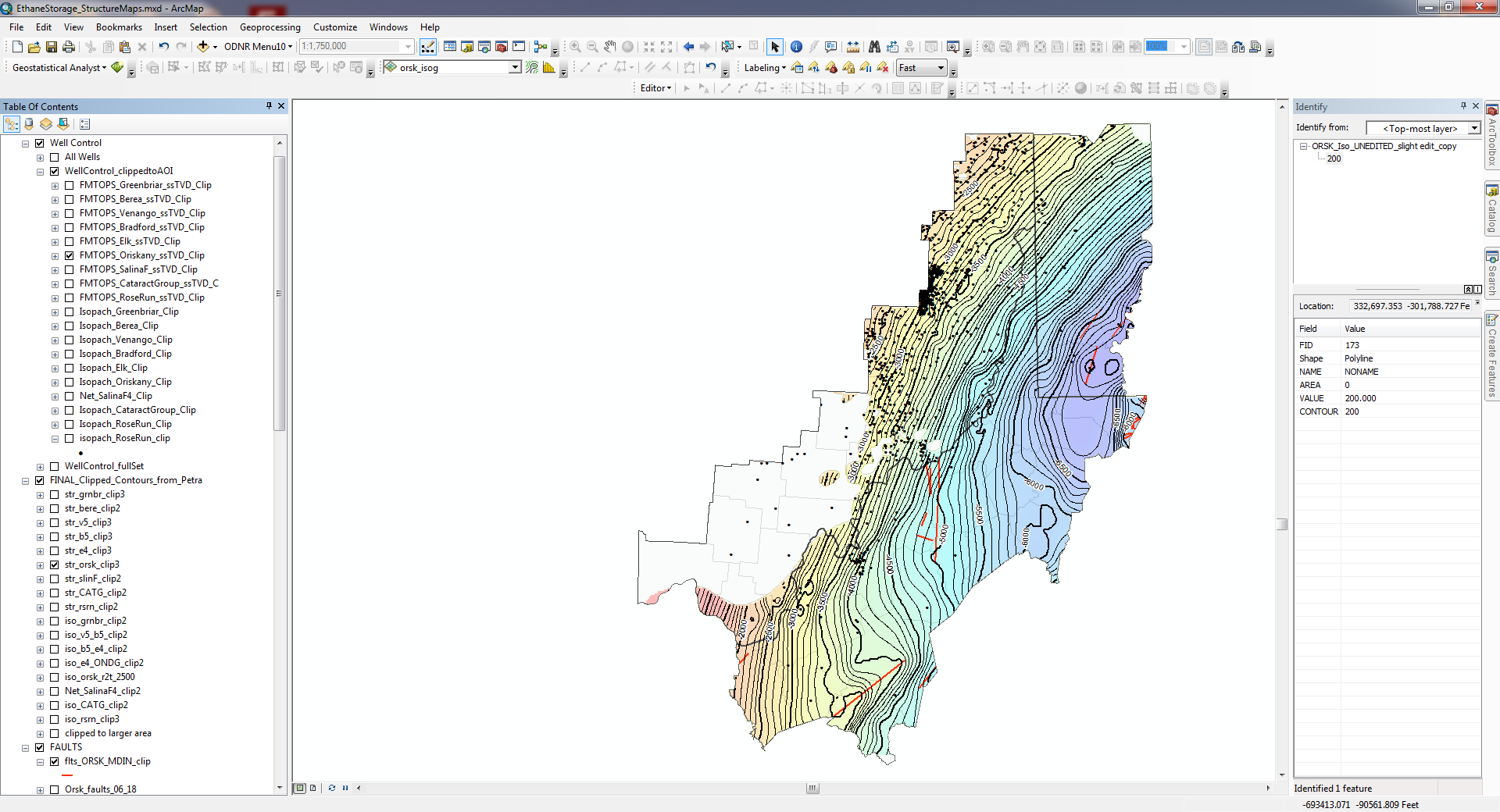 Structure Map
TVDss
CI = 100 ft
Combined contours from RPSEA subsurface brine injection project with latest well tops.
Combined contours from RPSEA subsurface brine injection project with latest well tops.
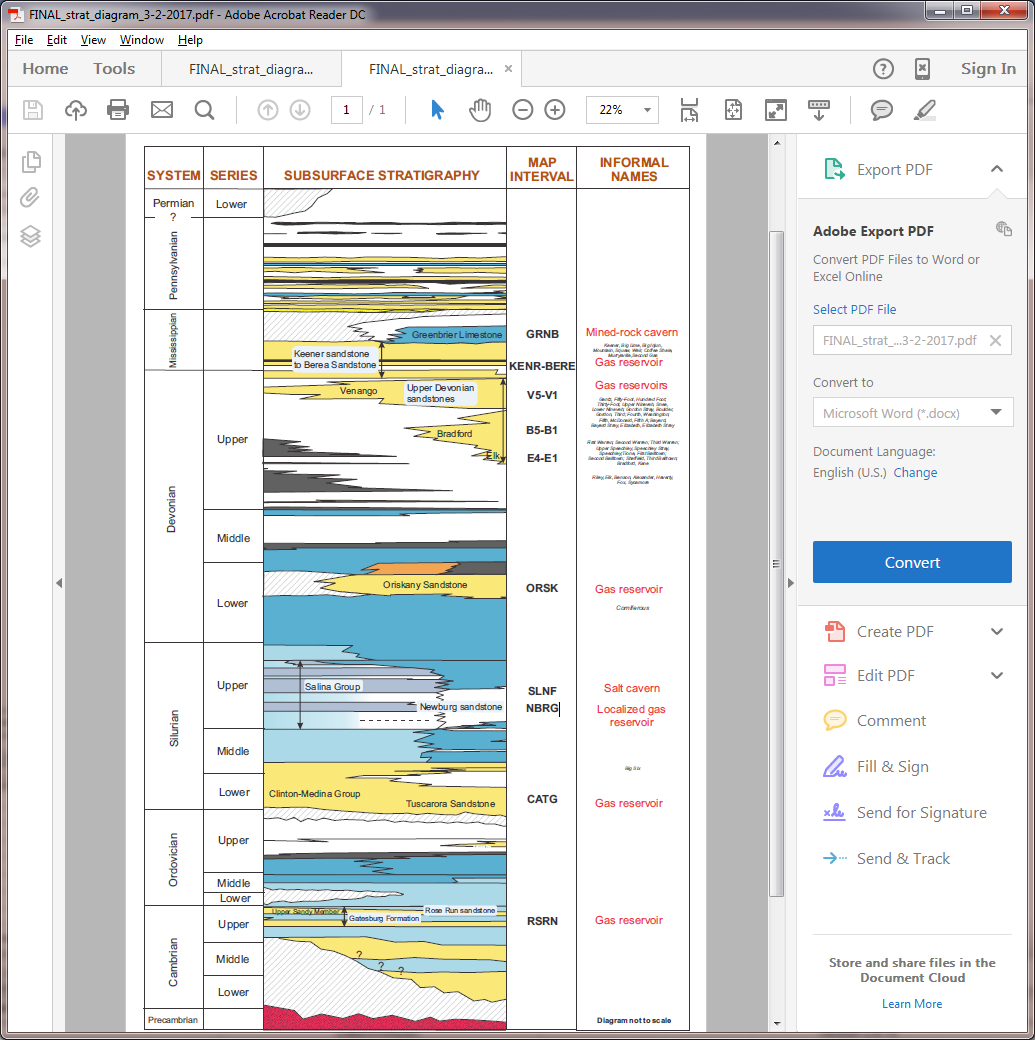 Strategy 3 – Mapping of Key Intervals
Salina ‘F4’ Salt
Net Isopach Map
Net Salt thickness
CI = 10 ft
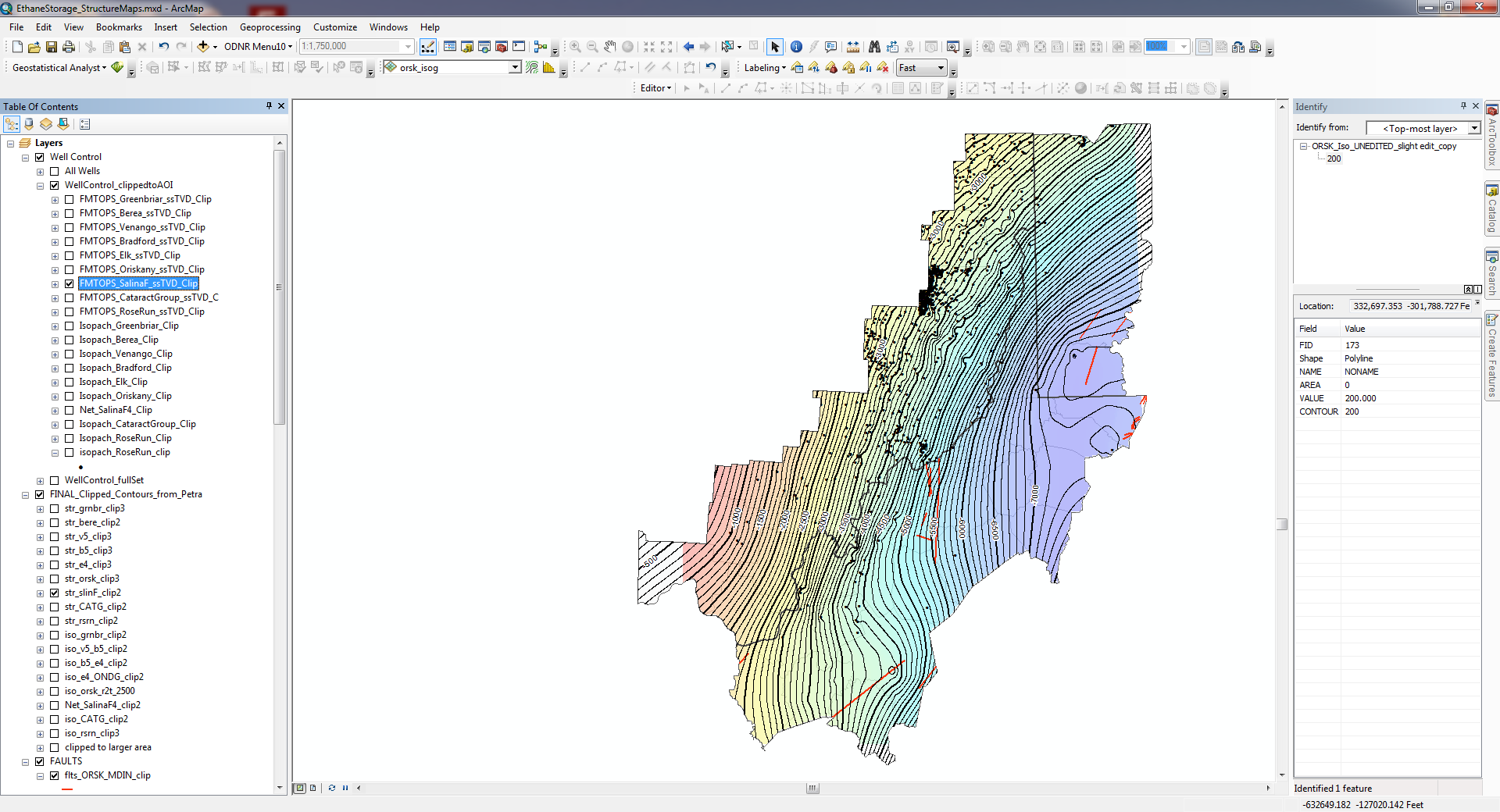 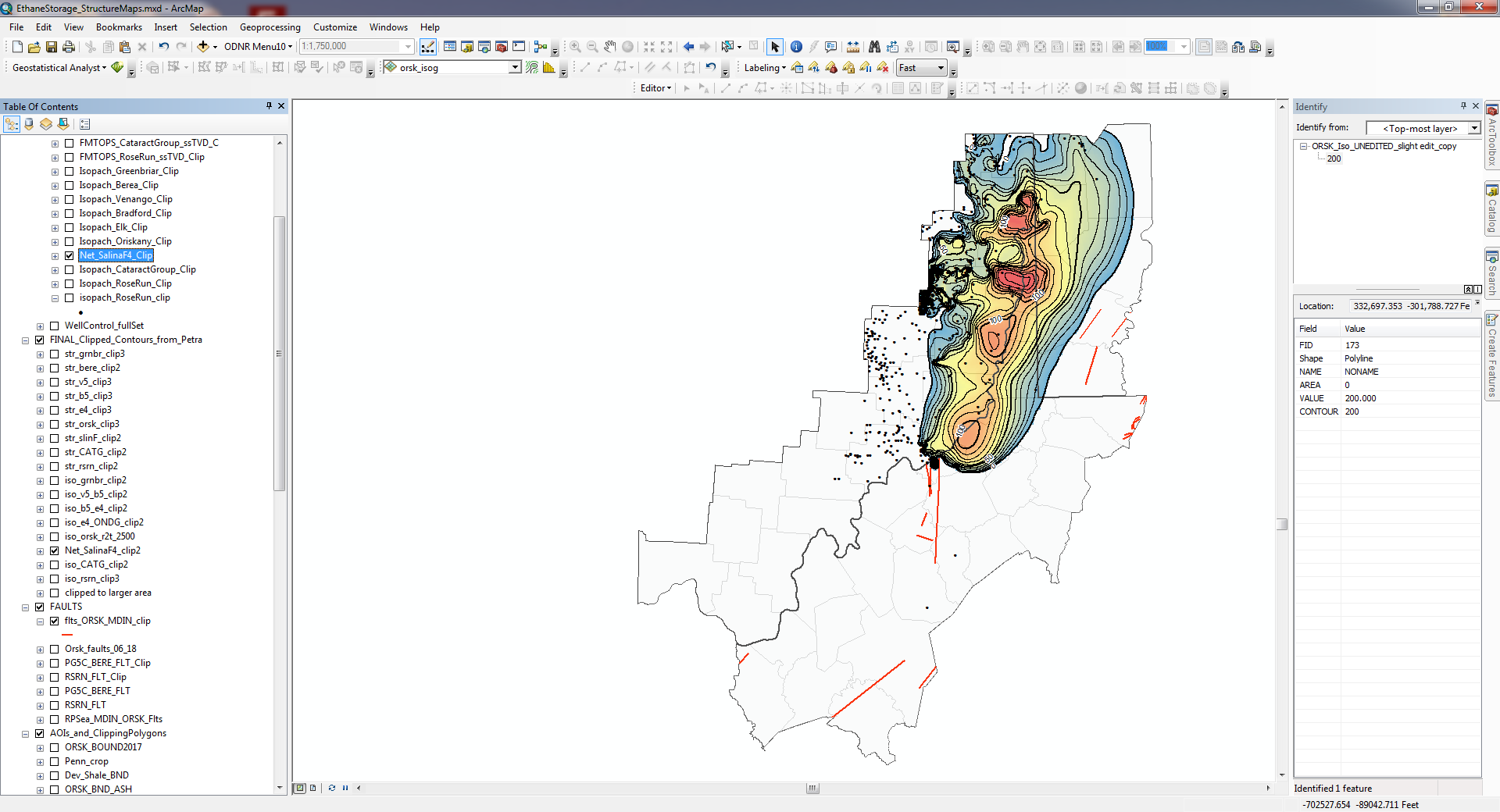 Structure Map
TVDss
CI = 100 ft
Net Salina ‘F4’ salt basin is centered along WV panhandle/Ohio River.

F4 salt thickness exceeds 100 feet in basin center.

F3 salt ~20 feet below could add an extra 25 – 50 feet of salt.
Salina ‘F’ salt and stratigraphic equivalent top.
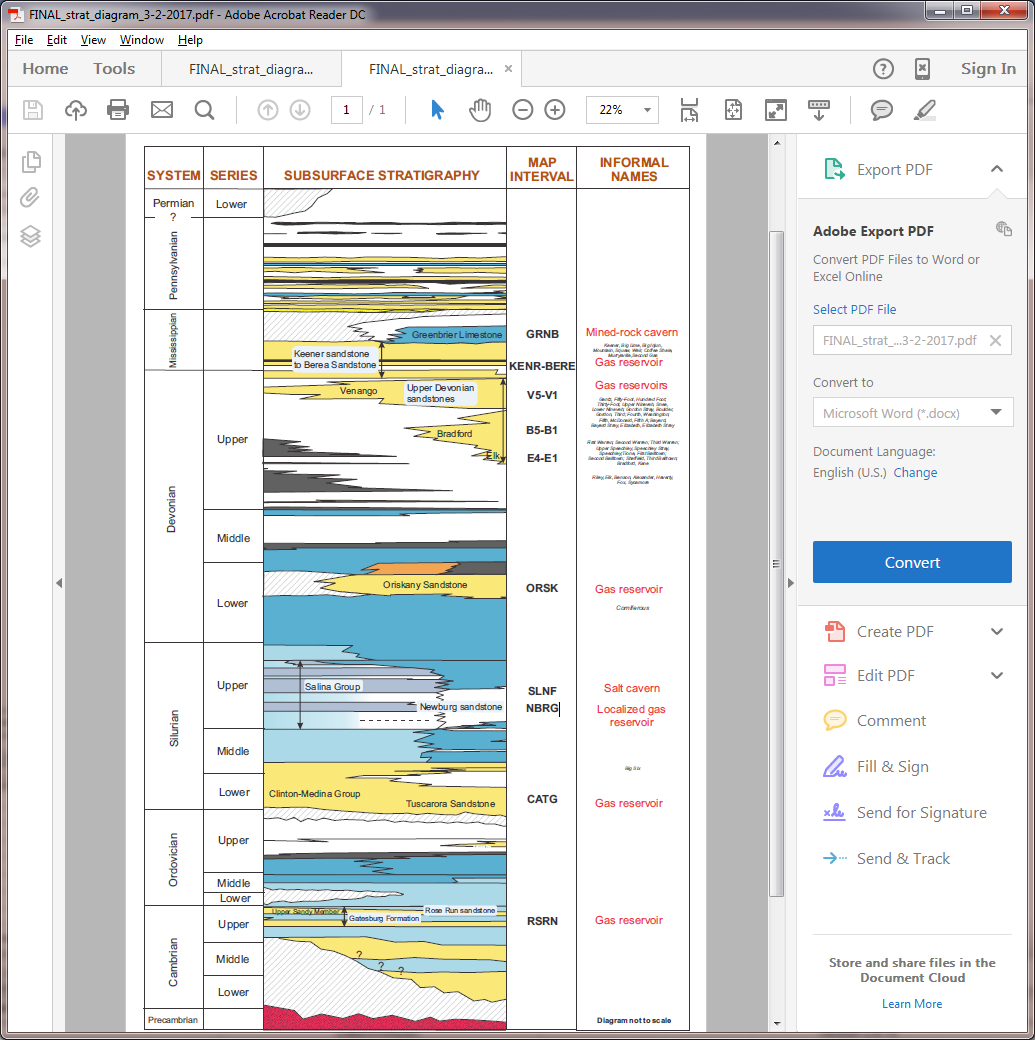 Strategy 3 – Mapping of Key Intervals
Cataract Group
Gross Isopach Map
Apparent thickness
CI = 5 ft
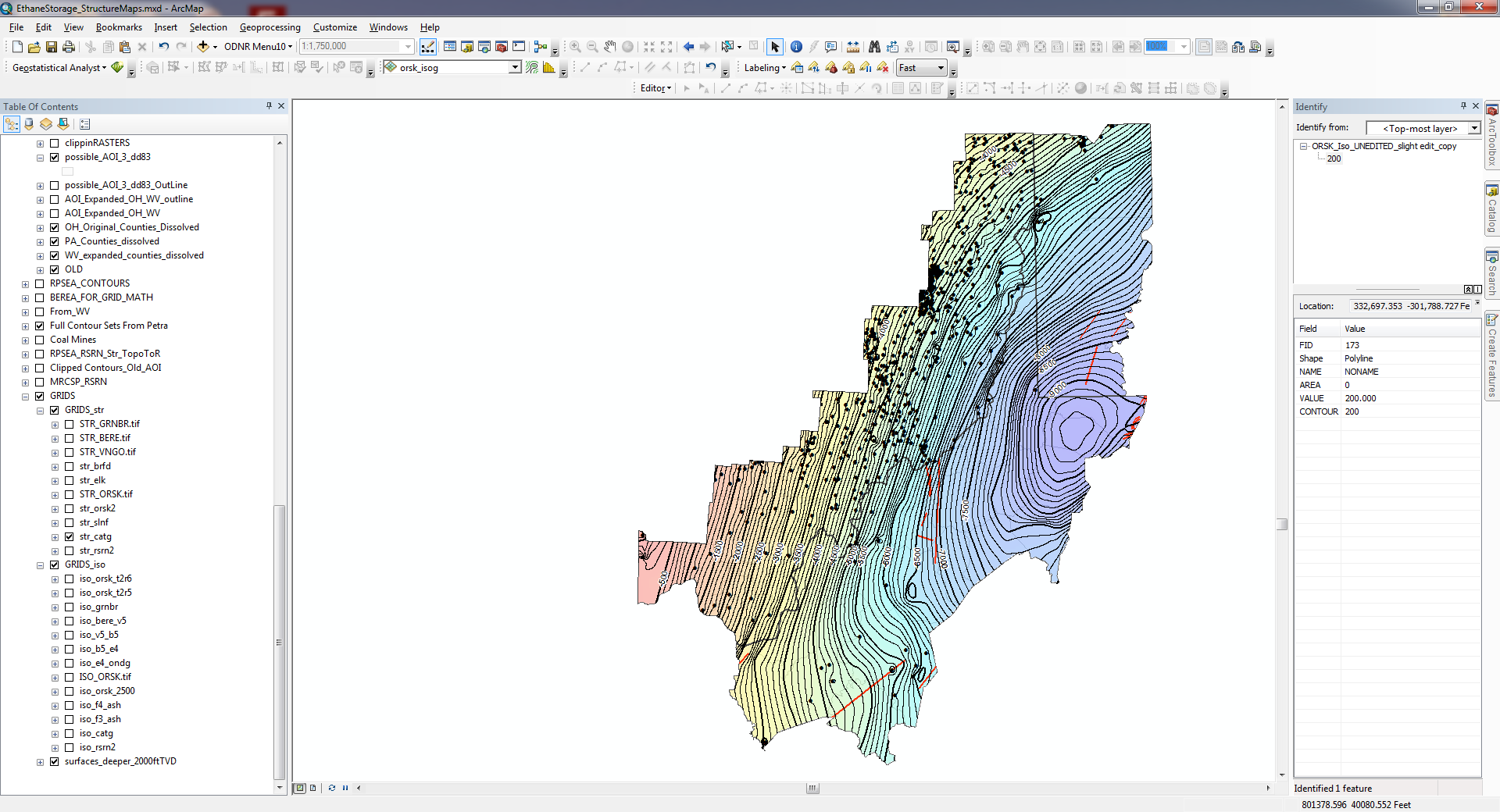 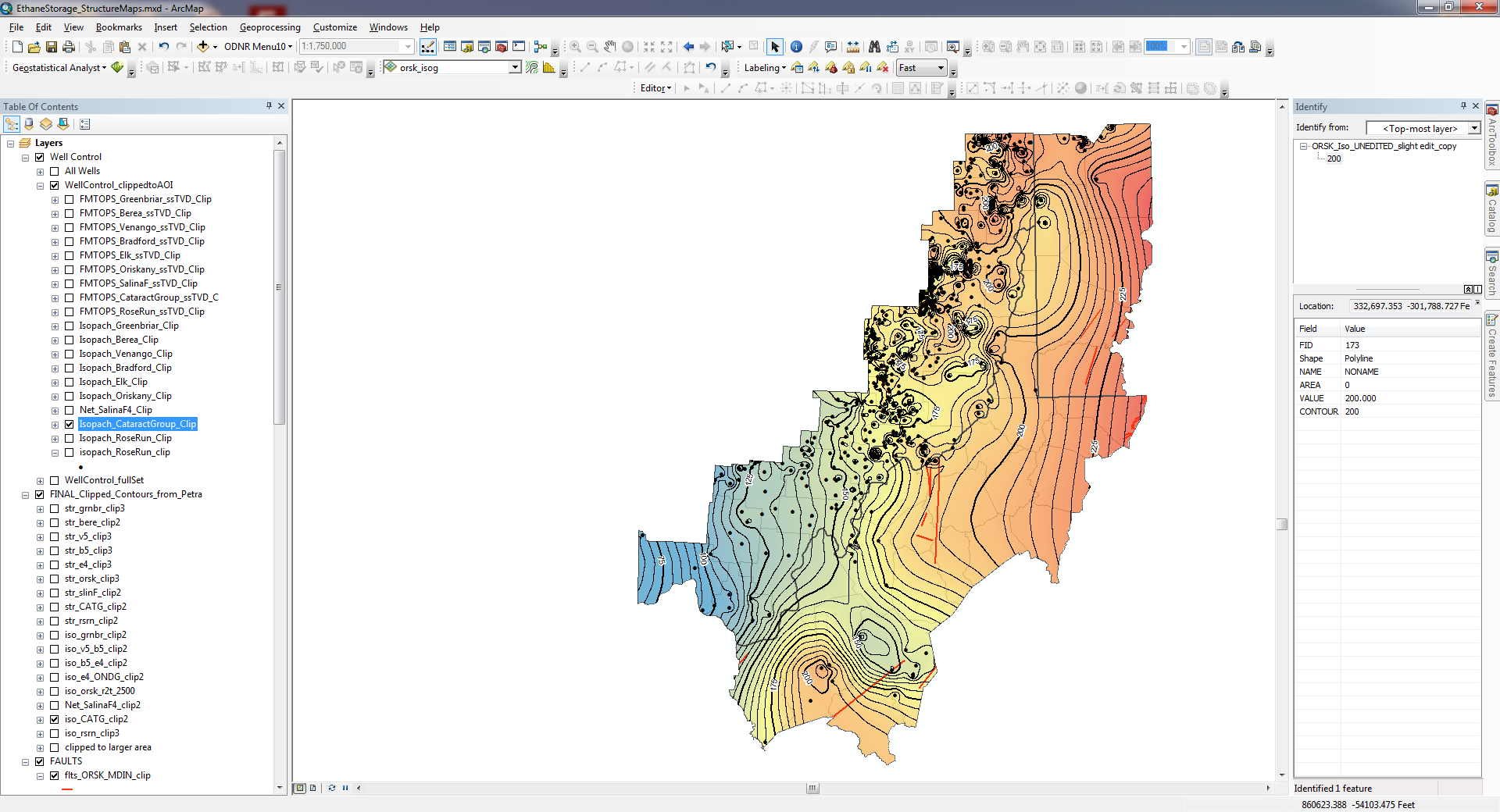 Structure Map
TVDss
CI = 100 ft
Combined contours from RPSEA subsurface brine injection project with latest well tops.
Combined contours from RPSEA subsurface brine injection project with latest well tops.
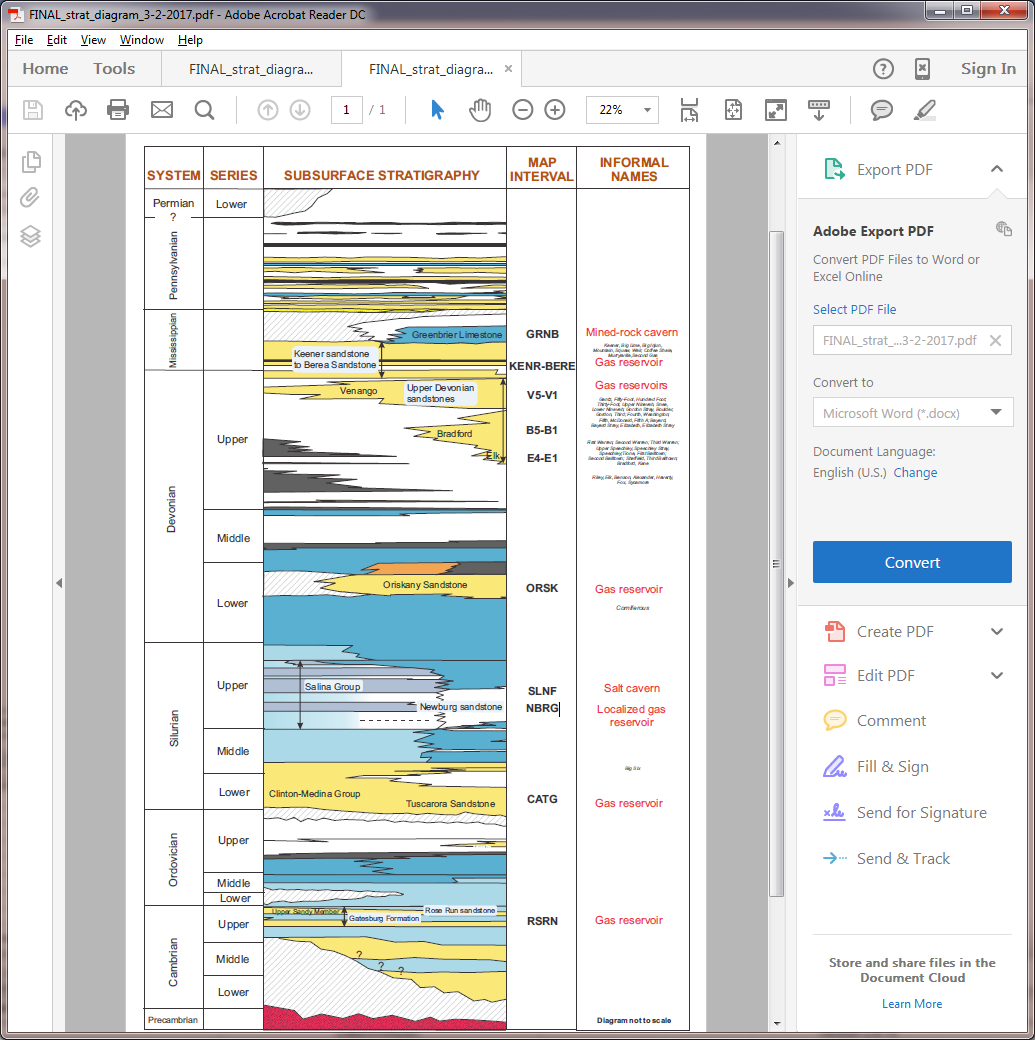 Strategy 3 – Mapping of Key Intervals
Rose Run
Gross Isopach Map
Apparent thickness
CI = 25 ft
Structure Map
TVDss
CI = 250 ft
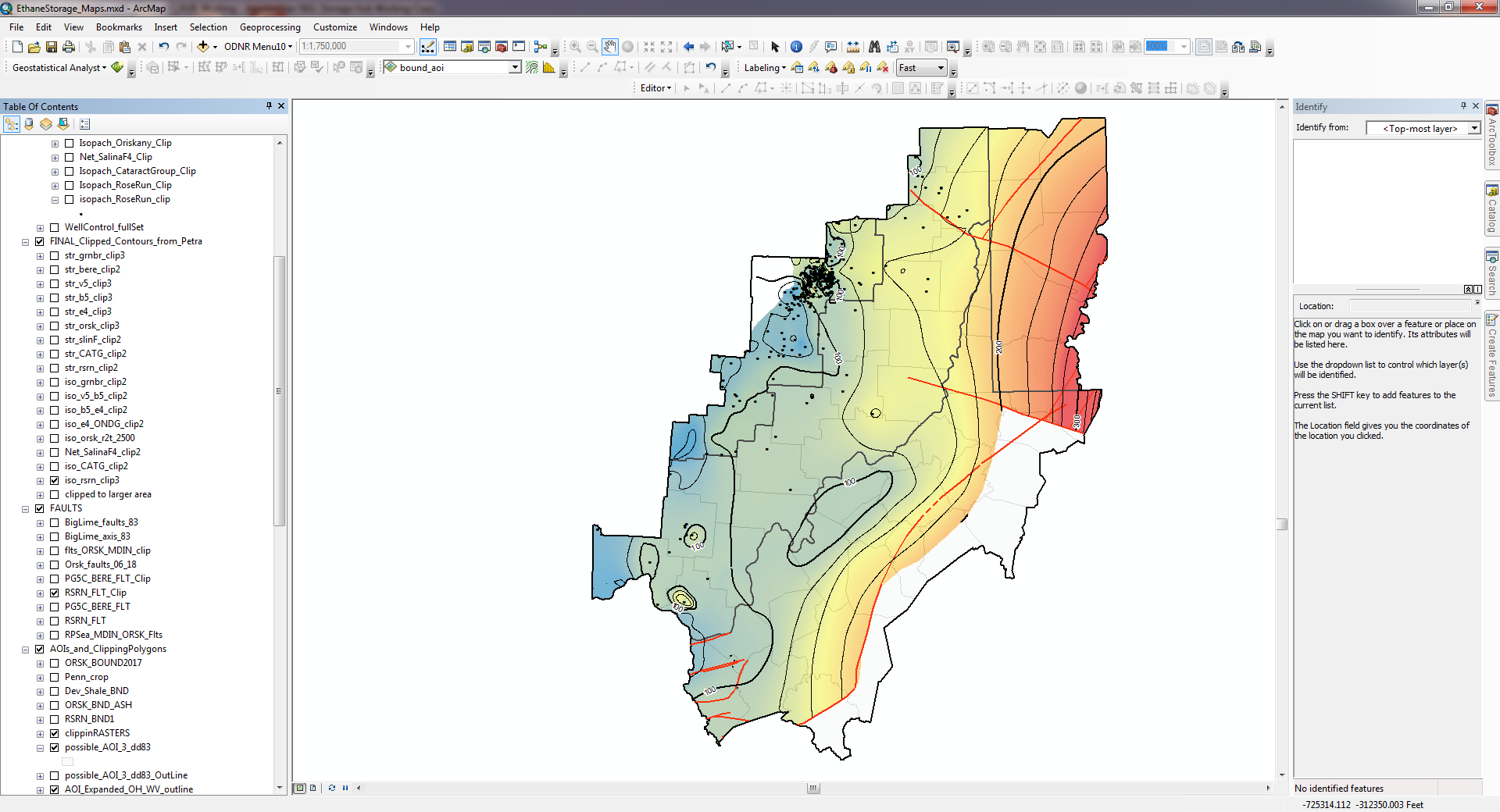 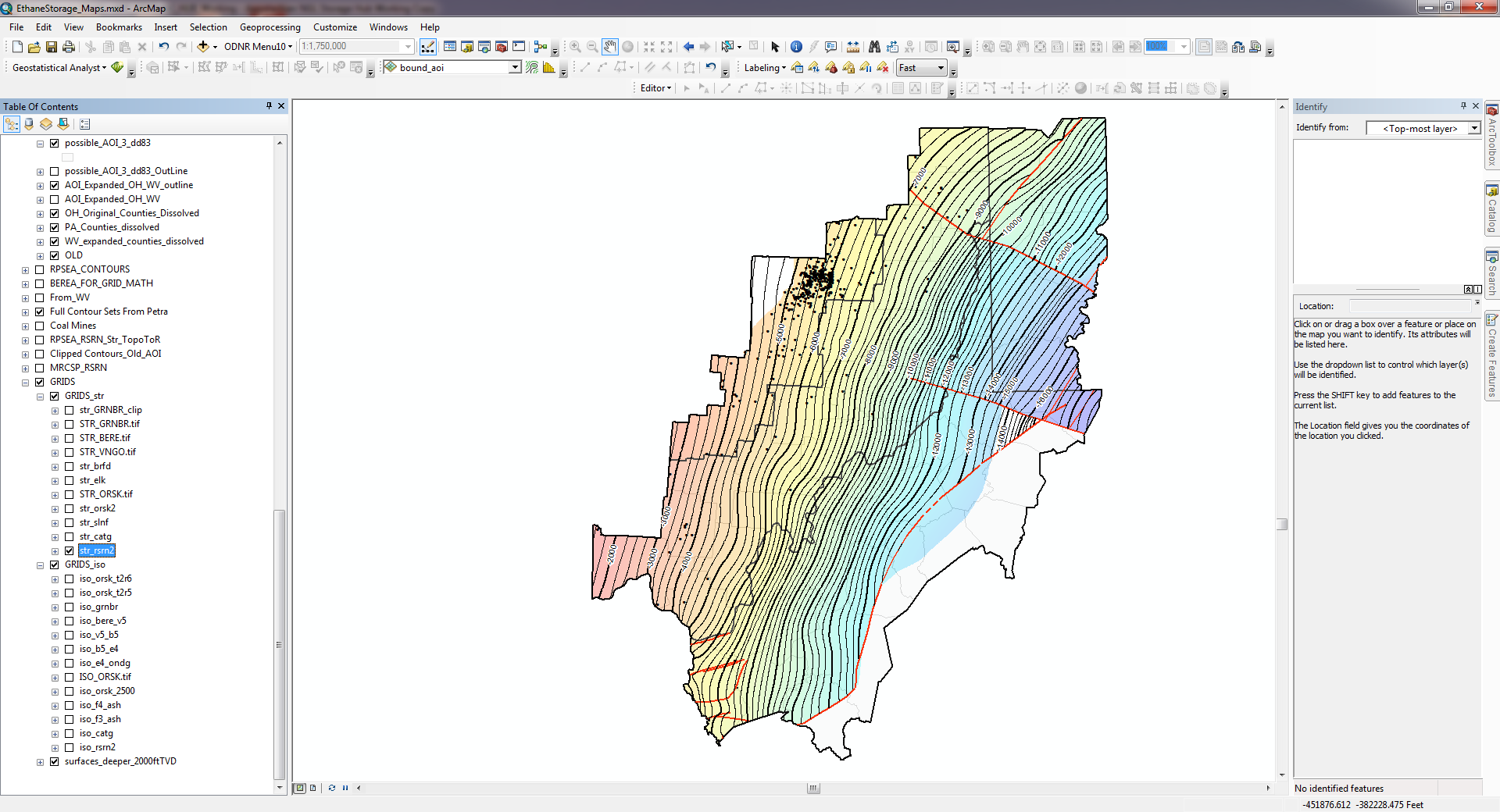 Combined contours from RPSEA subsurface brine injection project with latest well tops.

Little-to-no well control in deeper part of basin.
Combined contours from RPSEA subsurface brine injection project with latest well tops.

Little-to-no well control in deeper part of basin.
References and Acknowledgements
Rice, C.L. and Schwietering, J.F., 1988, Fluvial Deposition in the Central Appalachian During the Early Pennsylvanian, U.S. Geological Survey Bulletin: Evolution of sedimentary basins – Appalachian Basin, QE75.B9 no. 1829A-D, pp. B1-B10.

Roen, John B., Walker, Brian J., and others, 1996, The Atlas of Major Appalachian Gas Plays: West Virginia Geological and Economic Survey, Publication V-25.
I would like to thank the ASH research team for their assistance.  I would also like the thank the industry partners for their support with this project.